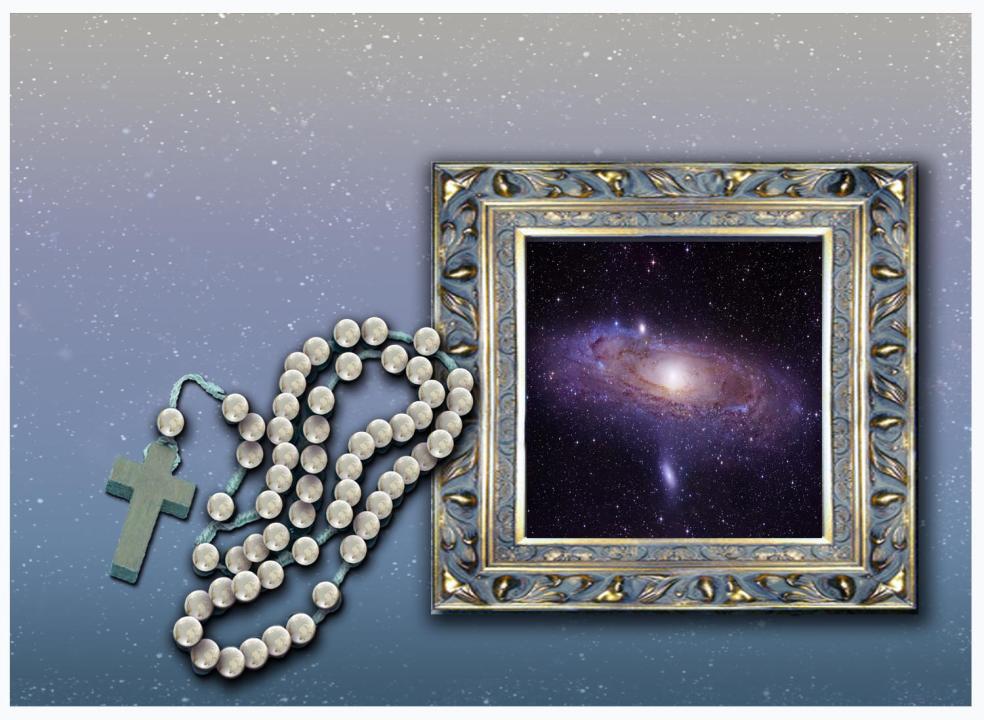 COSMIC ROSARY
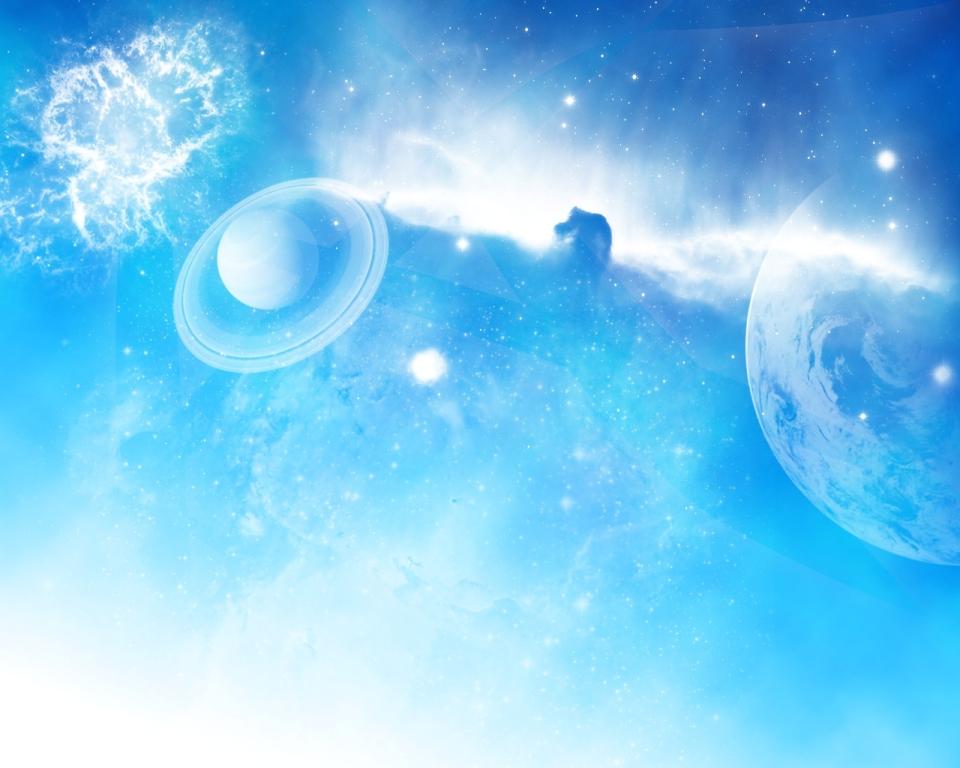 Sa mga misteryo 
ng Santo Rosaryo, 
pinagninilayan natin ang mga
‘Makapangyarihang Gawa ng Diyos’.
2
[Speaker Notes: Sa mga misteryo ng Santo Rosaryo, pinagninilayan natin ang mga ‘Makapangyarihang Gawa ng Diyos’.]
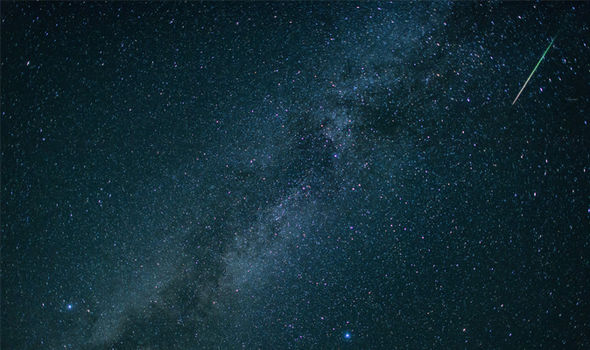 Sinusunndan natin ang
kuwento ng pamamagitan
ng Diyos sa daigdig, 
sa katauhan ni Hesus 
ng Nazaret bilang 
Manunubos ng sansinukob.
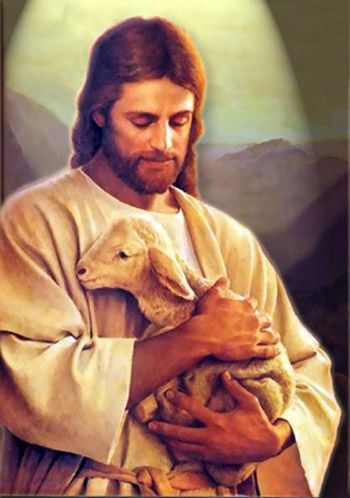 Siya ‘ang Salita ng Diyos…at sa pamamagitan niya nilikha ang lahat ng bagay at walang anumang nalikha nang hindi sa pamamagitan niya.’ (Juan 1:1,3)
3
[Speaker Notes: Sinusundan natin ang kuwento ng pamamagitan ng Diyos sa daigdig, sa katauhan ni Hesus ng Nazaret bilang Manunubos ng sansinukob. Siya ‘ang Salita ng Diyos…at sa pamamagitan niya nilikhaang lahat ng bagay at walang anumang nalikha nang hindi sa pamamagitan niya.’ (Juan 1:1,3)]
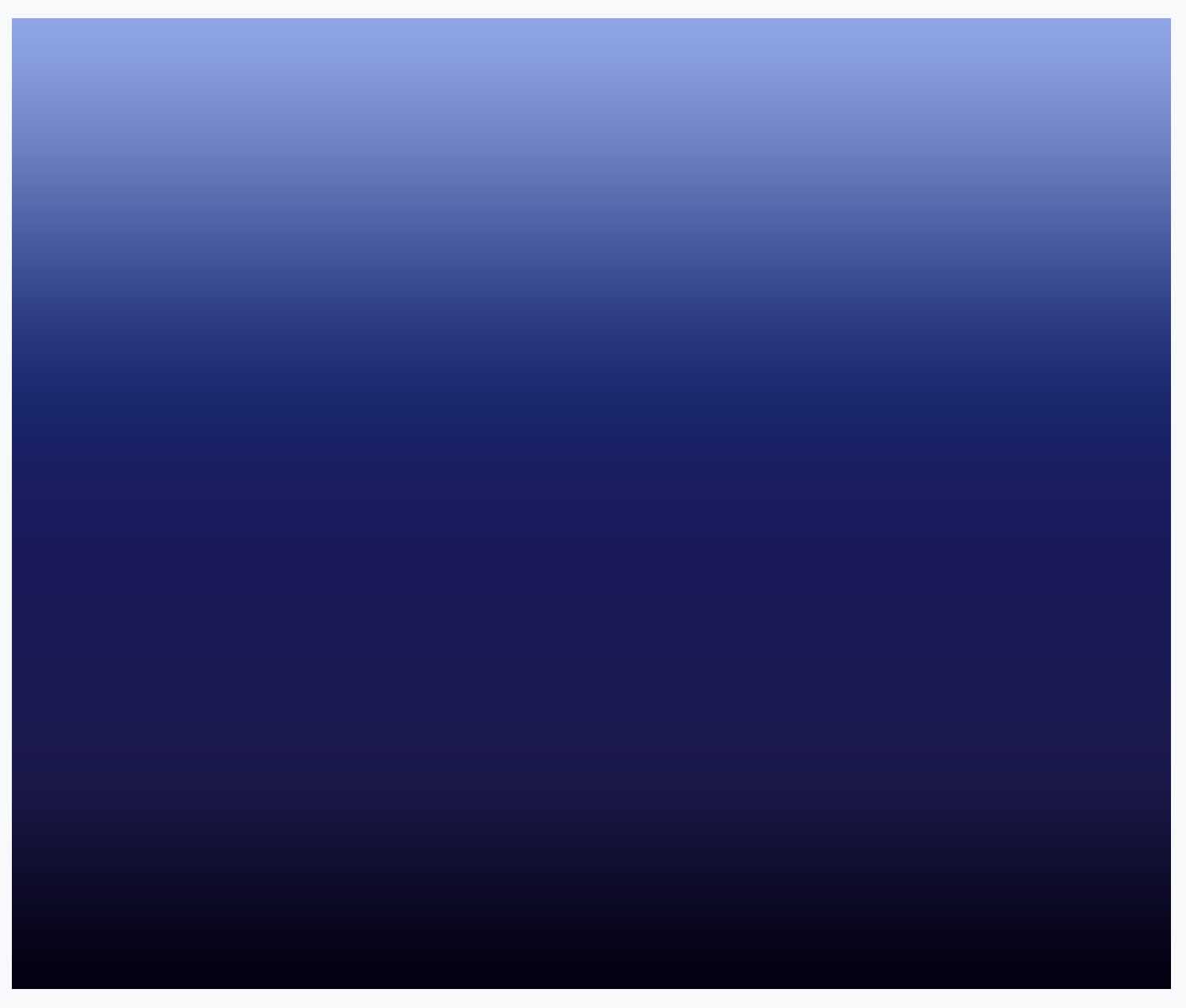 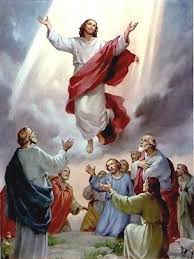 Ngayong gabi, ating pagninilayan ang mga Misteryo ng Tuwa sa pananaw ng sangnilikha. 
Inilalahad ng mga misteryong ito sa atin 
ang kaganapan ng plano ng Diyos para sa kanyang mga nilalang, sa paglilihi at pagsilang ni Hesus ng Nazaret.
4
[Speaker Notes: Ngayong gabi, ating pagninilayan ang mga Misteryo ng Tuwa sa pananaw ng sangnilikha. Inilalahad ng mga misteryong ito sa atin ang kaganapan ng plano ng Diyos para sa kanyang mga nilalang, sa paglilihi at pagsilang ni Hesus ng Nazaret.]
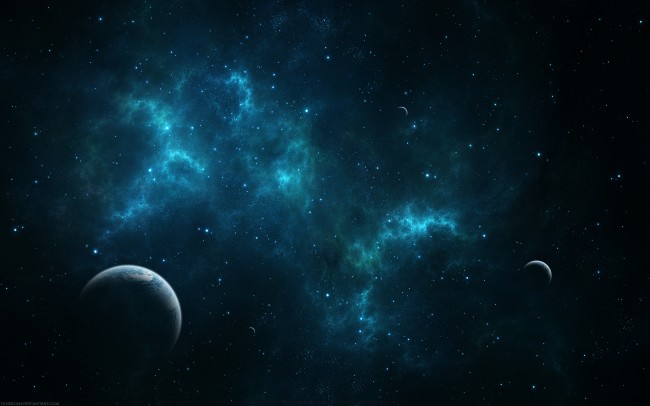 Sa loob ng 13.7 bilyong taon 
ang sangnilikha ay nagpagal at nagsilang ng enerhiya, materya, mga bituin, mga galaksi at mga planeta tulad ng ating mundo, na nagbunga ng mga
ekosistema at samu’t saring anyo ng buhay, hanggang sa dakong huli 
lumitaw ang tao.
5
[Speaker Notes: Sa loob ng labing-tatlong bilyon at pitong daang libong taon, ang sangnilikha ay nagpagal at nagsilang ng enerhiya, materya, mga bituin, mga galaksi at mga planeta tulad ng ating mundo, na nagbunga ng mga ekosistema at samu’t saring anyo ng buhay, hanggang sa dakong huli lumitaw ang tao.]
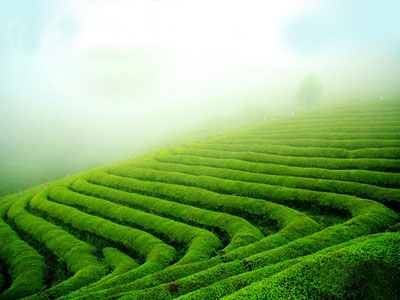 Ang lahat ng pagsisikap na ito ay nangyari
upang maganap ang nais ng Diyos 
na mabatid at makilala sa pamamagitan
ng “gawa ng kanyang mga kamay’, 
ang mithiin ng Diyos na magmahal at 
mahalin din ng kaniyang mga nilalang.
6
[Speaker Notes: Ang lahat ng pagsisikap na ito ay nangyari upang maganap ang nais ng Diyos na mabatid at makilala sa pamamagitan ng ‘gawa ng kanyang mga kamay’, ang mithiin ng Diyos na magmahal at mahalin din ng kaniyang mga nilalang.]
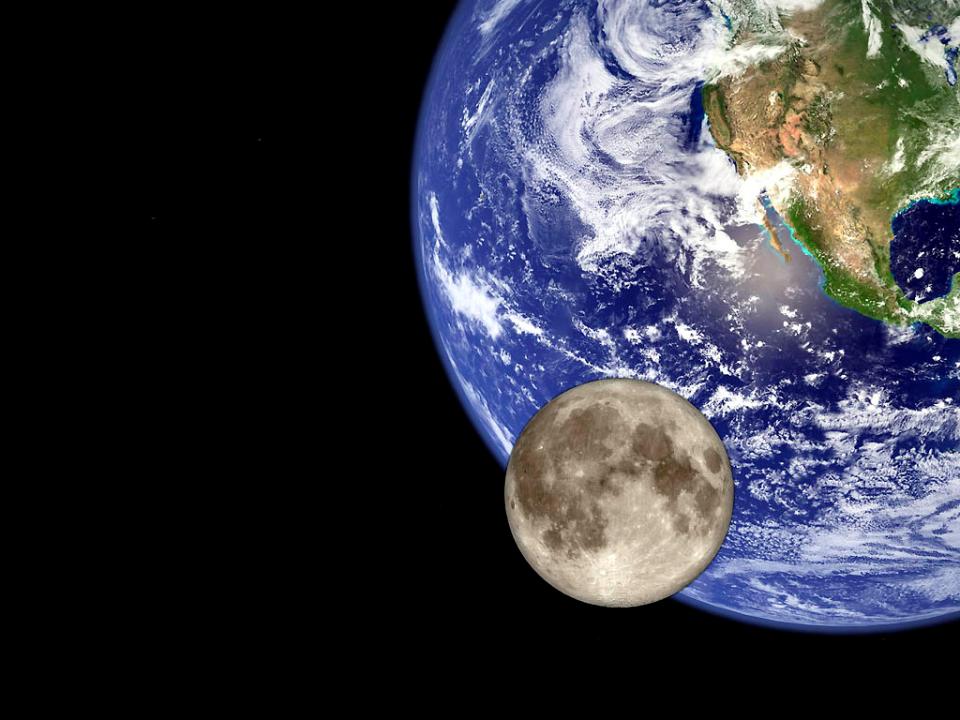 Sa mundo, 
ito‘y maaari lang
mangyari  sa 
paglitaw ng tao –
isang nilalang na
may kakayahang 
matuto at may 
kamalayang 
magmahal.
7
[Speaker Notes: Sa mundo, ito’y maaari lang mangyari sa paglitaw ng tao – isang nilalang na may kakayahang matuto at may kamalayang magmahal.]
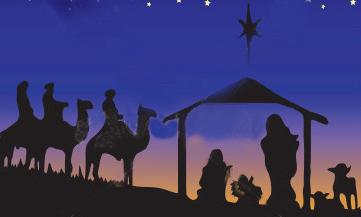 Ang kaganapan ng prosesong ito ay humantong sa pagsilang ni Hesus. Siya ay kumakatawan hindi lamang sa Kanyang sarili ngunit sa buong sangkatauhan at tunay nga, sa buong sangnilikha.
Ang kaganapan ng prosesong ito 
ay humantong sa pagsilang ni Hesus. 
Siya ay kumakatawan hindi lamang 
sa kanyang sarili ngunit sa buong 
sangkatauhan at tunay nga, 
sa buong sangnilikha.
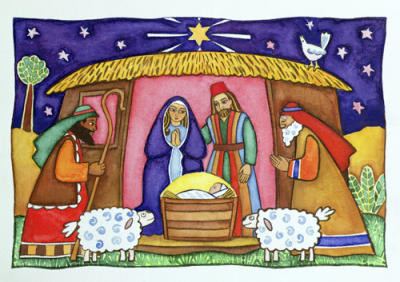 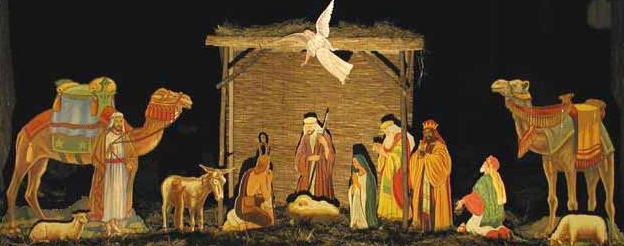 8
[Speaker Notes: Ang kaganapan ng prosesong ito ay humantong sa pagsilang ni Hesus. Siya ay kumakatawan hindi lamang sa kanyang sarili ngunit sa buong sangkatauhan at tunay nga, sa buong sangnilikha.]
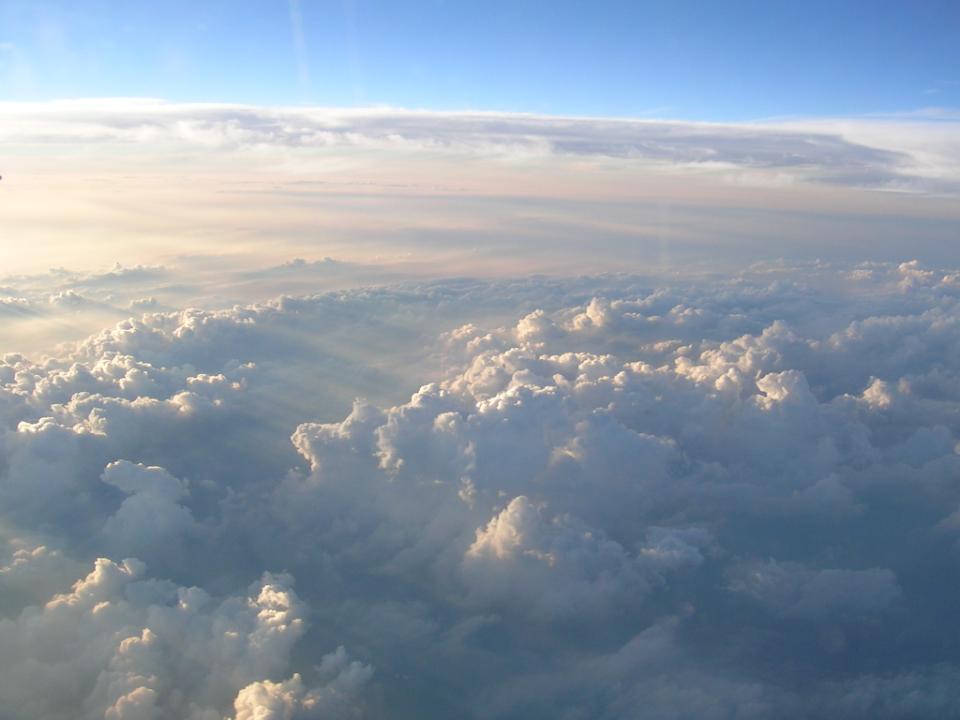 Sa misteryong ito ng pagsilang ni Hesus, 
ang Diyos ay nagkatawang-tao 
at ating namamalas ang dakilang 
pag-iisang dibdib ng Manlilikha at 
ng kanyang sangnilikha.
9
[Speaker Notes: Sa misteryong ito ng pagsilang ni Hesus, ang Diyos ay nagkatawang-tao at ating namamalas ang dakilang pag-iisang dibidib ng Manlilikha at ng kanyang sangnilkha.]
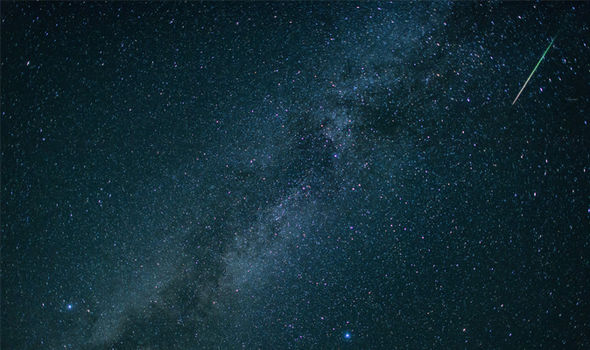 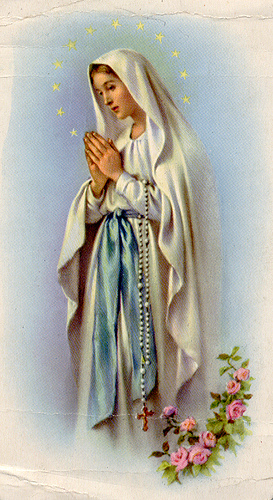 Mahalaga ang gampanin ni  Maria sa lahat ng ito,
kaya naman 
marapat ang pagpaparangal na binibigay natin sa kanya sa Santo Rosaryo.
10
[Speaker Notes: Mahalaga ang gampanin ni Maria sa lahat ng ito, kaya naman marapat  ang pagpaparangal na binibigay natin sa kanya sa Santo Rosaryo.]
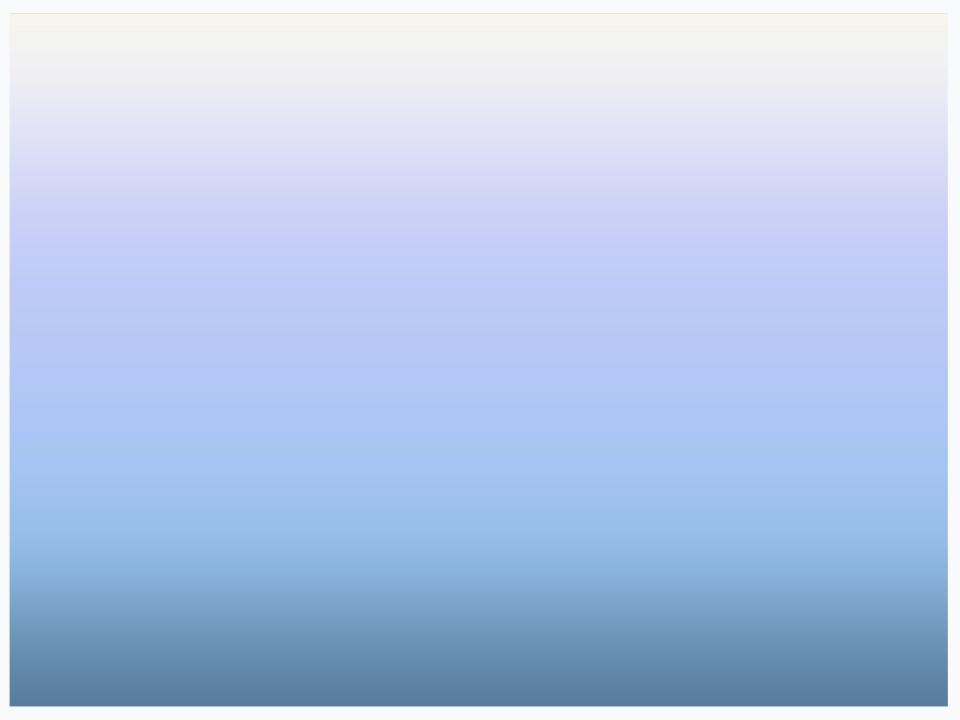 HAIL mary
Hail Mary, 
full of grace,
the Lord is with you,
blessed are you among women
and blessed is the fruit 
of your womb, Jesus.
11
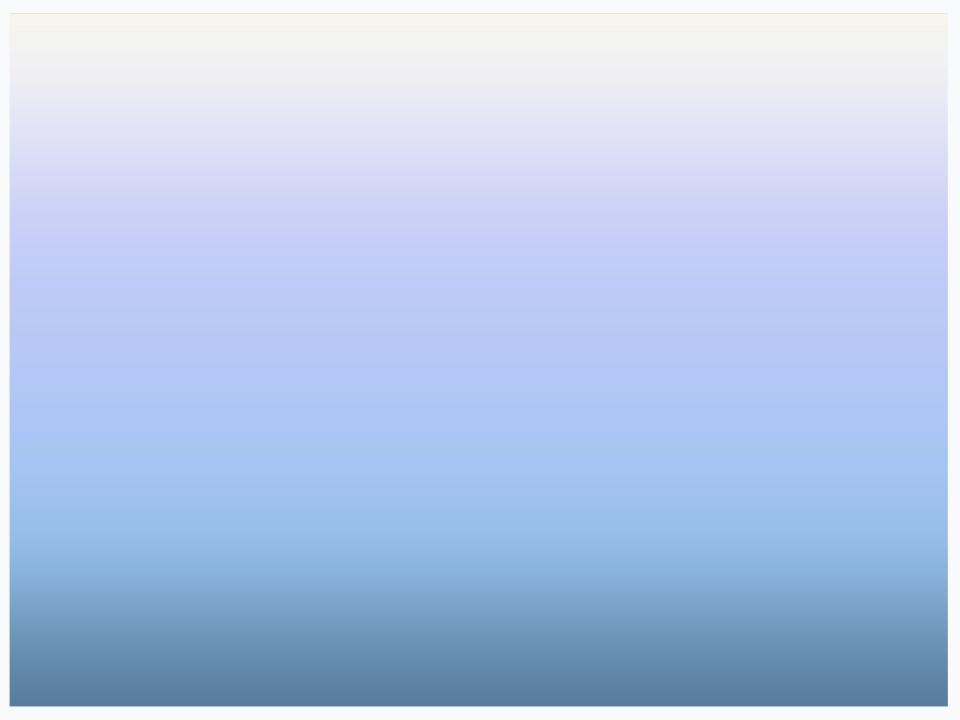 Holy Mary, 
Mother of God, 
pray for us sinners
now and at the hour 
of our death.
Amen.
12
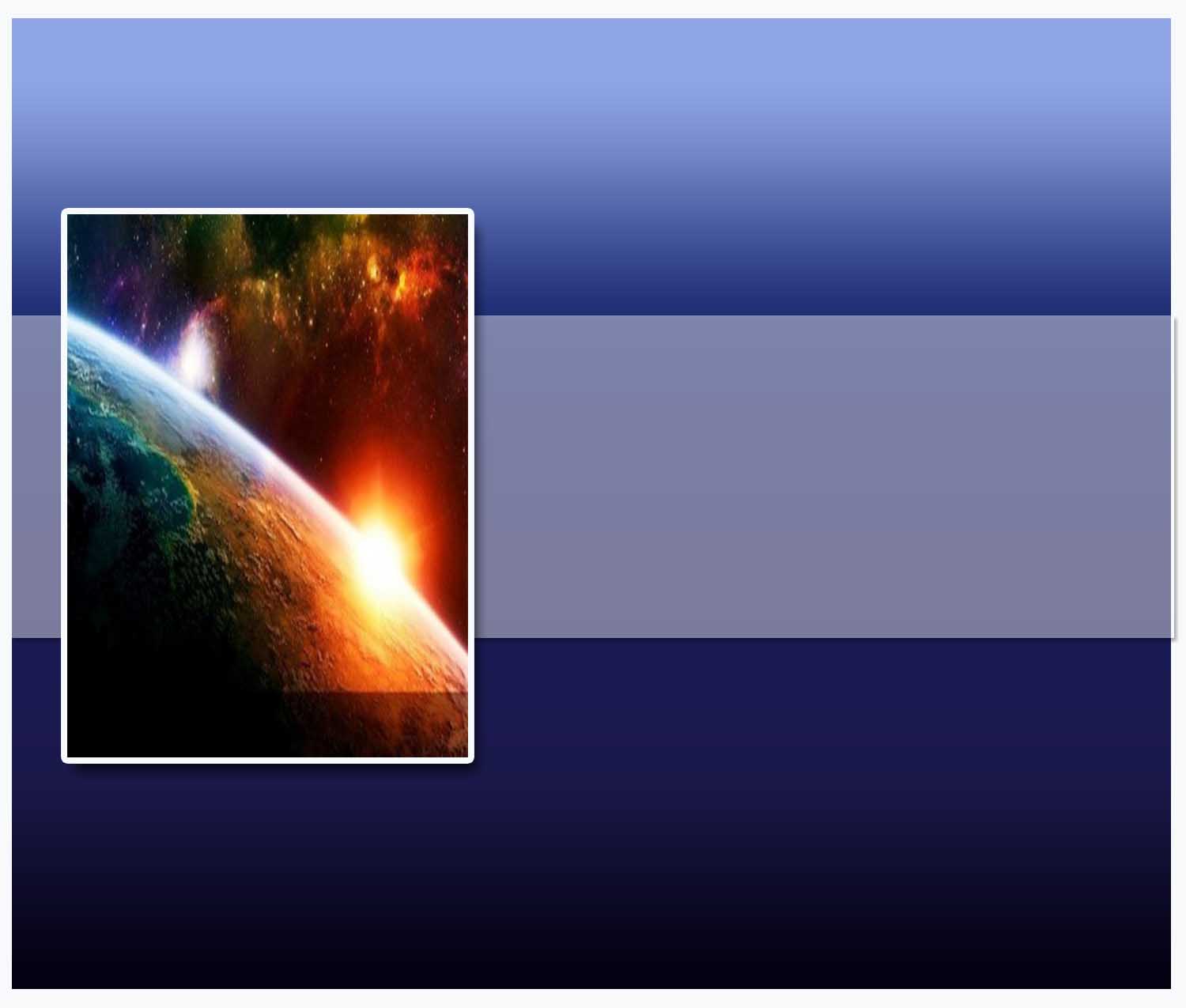 Kristiyanong Panalangin kasama ang Sangnilikha
13
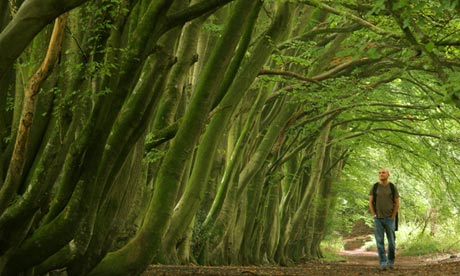 Pinupuri ka namin, Ama, 
kasama ng lahat mong nilalang 
na nagmula sa iyong 
makapangyarihang kamay.

Sila ay iyo, at sila ay puspos ng 
iyong pananatili at pagkalinga.

Purihin ka!
14
[Speaker Notes: Pinupuri ka namin, Ama, kasama ng lahat mong nilalang na nagmula sa iyong makapangyarihang kamay. Sila ay iyo, at sila ay puspos ng iyong pananatili at pagkalinga. Purihin ka!]
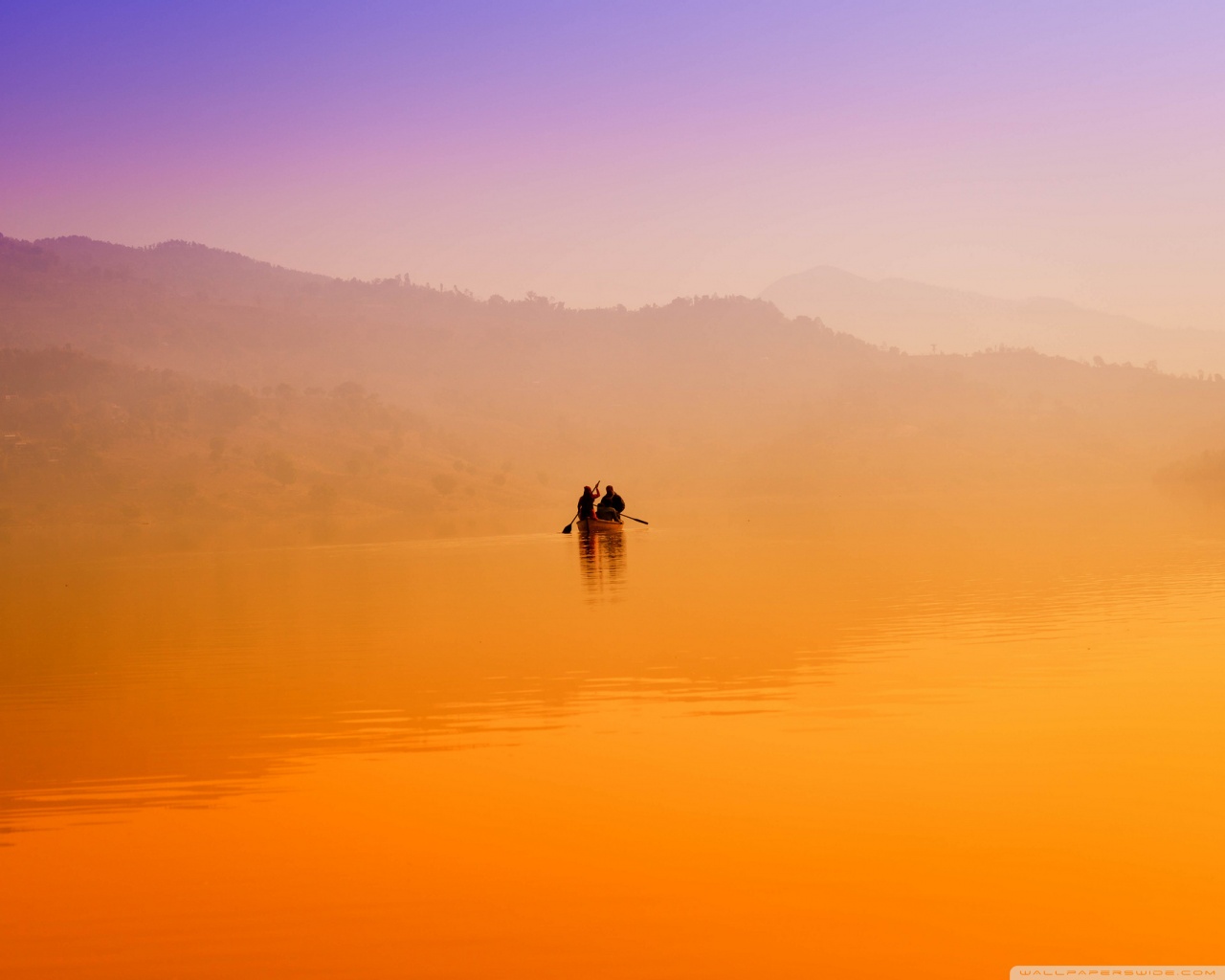 Anak ng Diyos, Hesus,
sa pamamagitan mo, 
nalikha ang lahat ng bagay.

Nagkahugis ka sa sinapupunan ni Maria. 


Naging bahagi ng daigdig na ito, 
at pinagmasdan itong mundo gamit 
ang mga matang tulad ng sa amin.
15
[Speaker Notes: Anak ng Diyos, Hesus, sa pamamagitan mo, nalikha ang lahat ng bagay. Nagkahugis ka sa sinapupunan ni Maria. Naging bahagi ng daigdig na ito, at pinagmasdan itong mundo gamit ang mga matang tulad ng sa amin.]
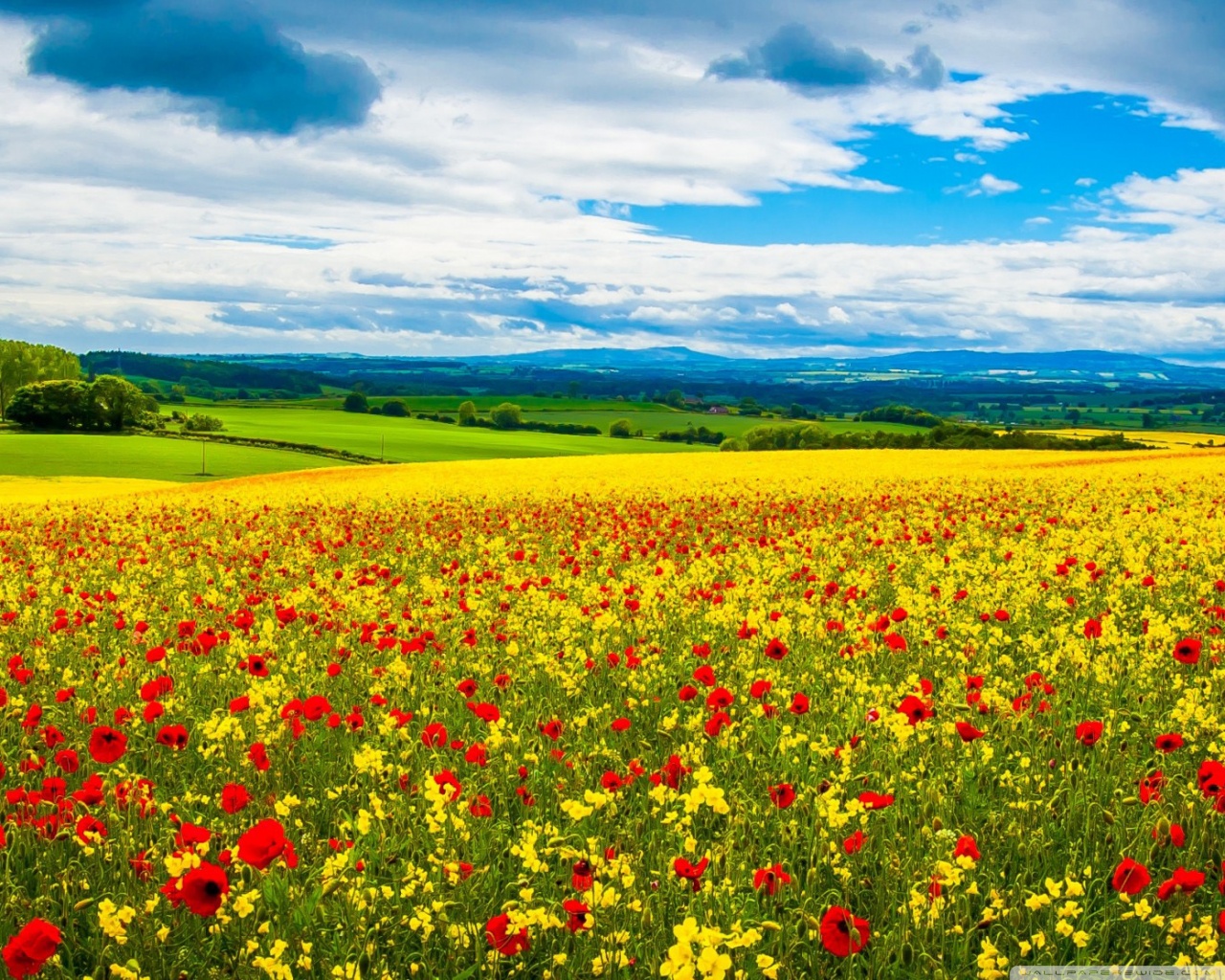 Ngayon, nabubuhay ka sa bawat nilalang  sa kaluwalhatihan ng iyong muling pagkabuhay.  Purihin ka!
16
[Speaker Notes: Ngayon, nabubuhay ka sa bawat nilalang sa kaluwalhatian ng iyong muling pagkabuhay. Purihin ka!]
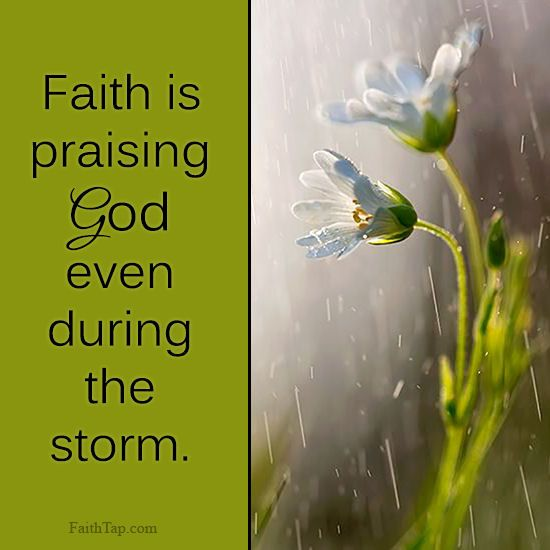 Espiritu Santo, 
sa iyong liwanag, 
itinuon mo ang daigdig 
na ito sa pag-ibig ng Ama at sinamahan ang pagdaing ng sangnilikha. 

Nabuhay ka rin sa aming mga puso upang itulak kami sa kabutihan. 

Purihin ka!
17
[Speaker Notes: Espiritu Santo, sa iyong liwanag, itinuon mo ang daigdig na ito sa pag-ibig ng Ama at sinamahan ang pagdaing ng sangnilikha. Nabuhay ka rin sa aming mga puso upang itulak kami sa kabutihan. Purihin ka.]
Diyos na Iisa at Santatlo,
kamahal-mahalang pamayanan 
ng pag-ibig na walang hanggan, 
turuan mo kaming pagmasdan ka
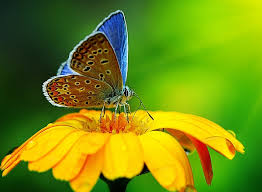 sa kagandahan 
ng sanlibutan kung saan ang lahat ay nangungusap sa amin tungkol 
sa iyo.
18
[Speaker Notes: Diyos na Iisa at Santatlo, kamahal-mahalang pamayanan ng pag-ibig na walang hanggan, turuan mo kaming pagmasdan ka sa kagandahan ng sanlibutan kung saan lahat ay nangungusap sa amin tungkol sa iyo.]
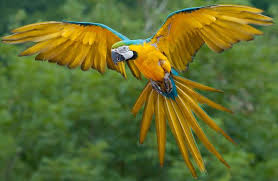 Pukawin mo ang aming papuri at aming pasasalamat para sa bawat nilalang na iyong nilikha.

Ipagkaloob mo sa amin ang biyayang maramdaman na ang aming mga sarili ay mahigpit na kaugnay ng lahat na umiiral.
19
[Speaker Notes: Pukawin mo ang aming papuri at aming pasasalamat para sa bawat nilalang na iyong nilikha. Ipagkaloob mo sa amin ang biyayang maramdaman na ang aming mga sarili ay mahigpit na kaugnay ng lahat na umiiral.]
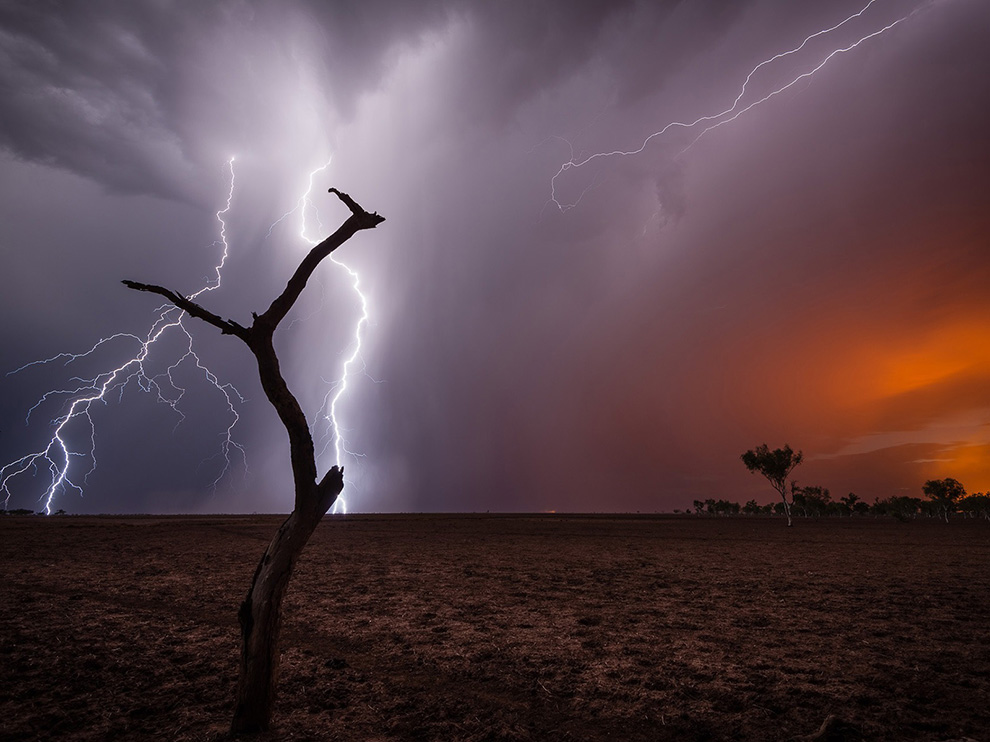 Diyos ng pag-ibig, 
ipakita mo sa amin ang 
aming puwang sa daigdig 
na ito, bilang mga kasangkapan ng iyong pagkalinga, para sa lahat 
ng nilalang sa daigdig na ito, sapagkat wala ni alinman sa kanila ang iyong nakakalimutan.
20
[Speaker Notes: Diyos ng pag-ibig, ipakita mo sa amin ang aming puwang sa daigdig na ito, bilang mga kasangkapan ng iyong pagkalinga, para sa lahat ng nilalang sa daigdig na ito, sapagkat wala ni alinman sa kanila ang Iyong nakakalimutan.]
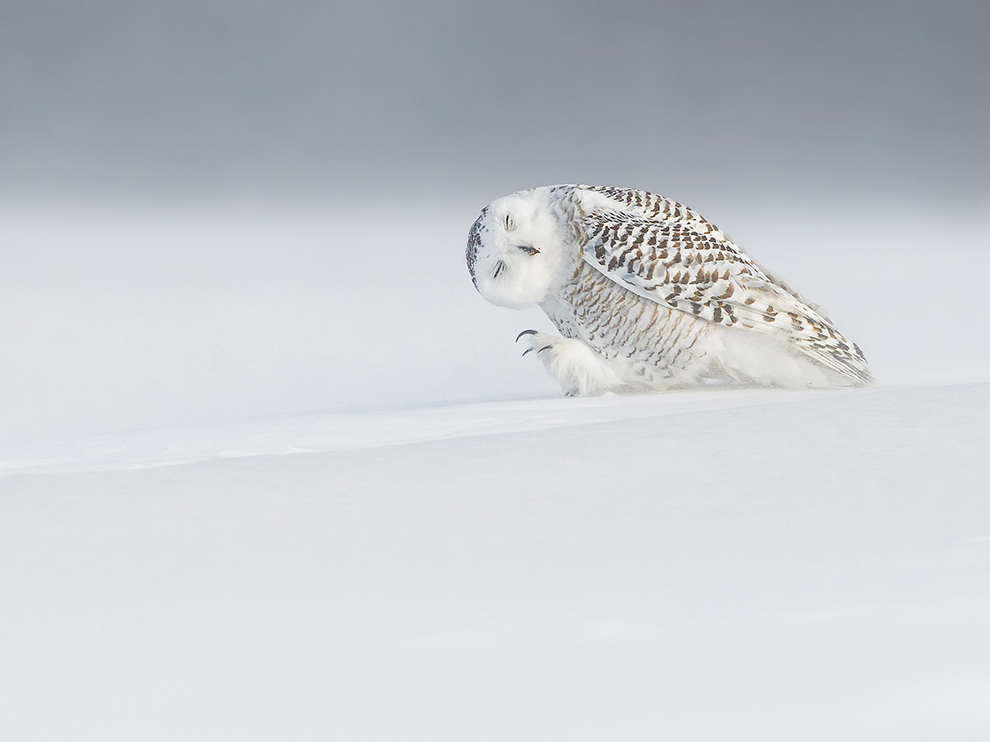 Liwanagan mo ang 
mga nagmamay-ari ng kapangyarihan 
at salapi upang 
maiwasan nila 
ang kasalanan 
ng kawalan ng pakialam,
ibigin ang ikabubuti ng lahat, isulong ang mga mahihina, at pangalagaan itong daigdig na aming tinitirhan.
21
[Speaker Notes: Liwanagan mo ang mga nagmamay-ari ng kapangyarihan at salapi upang maiwasan nila ang kasalanan ng kawalang pakialam, ibigin ang ikabubuti ng lahat, isulong ang mga mahihina, at pangalagaan itong daigdig na aming tinitirhan.]
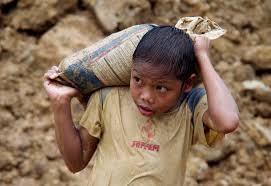 Ang mga mahihirap at ang lupa ay nagsusumigaw:
 
Panginoon, 
dalhin mo kami sa isat-isa, 
sa iyong kapangyarihan 
at liwanag…

Upang pangalagaan 
ang lahat ng buhay,
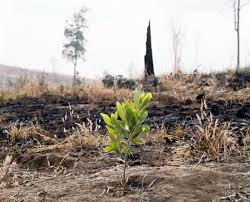 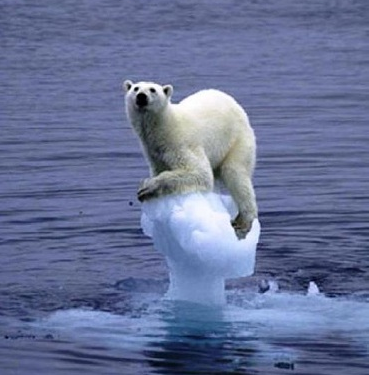 22
[Speaker Notes: Ang mga mahihirap at ang lupa ay nagsusumigaw: Panginoon, dalhin mo kami sa isa’t-isa, sa iyong kapangyarihan at liwanag… Upang pangalagaan ang lahat ng buhay,]
Upang ihanda ang isang mas mabuting hinaharap,

Upang mapasaamin ang iyong Kaharian ng katarungan,  kapayapaan, pag-ibig  at kagandahan.  

Purihin ka! Amen.
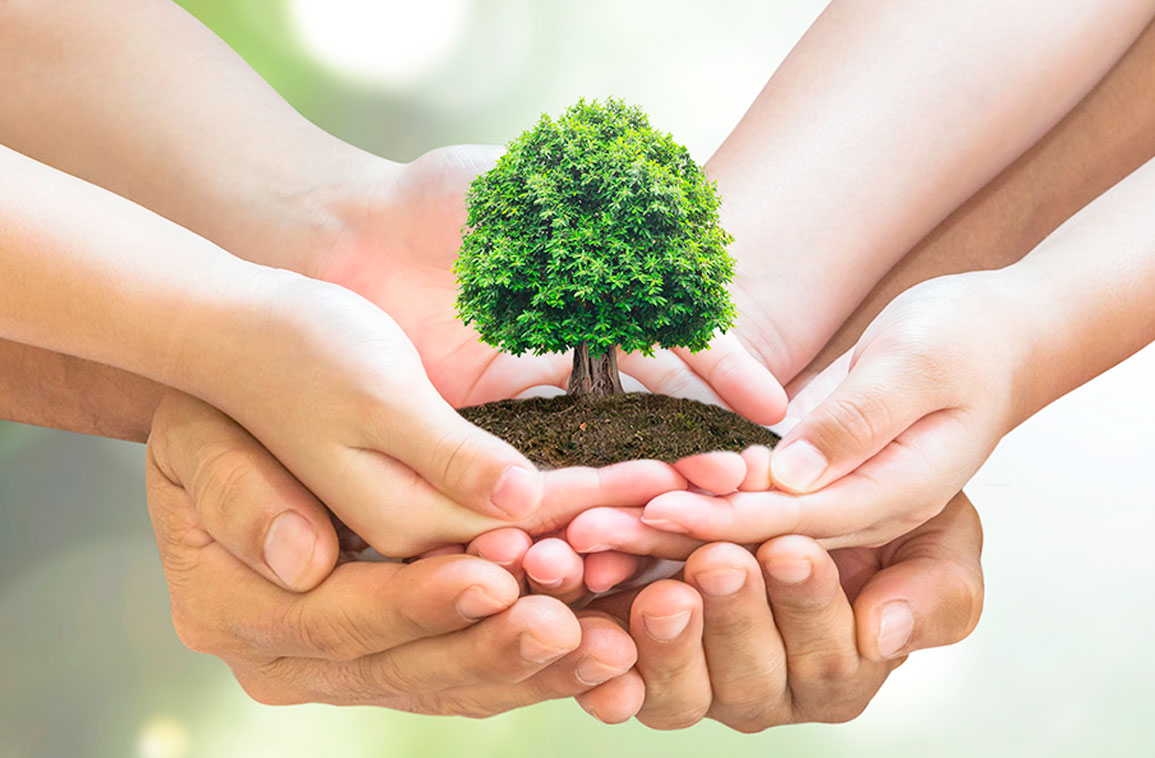 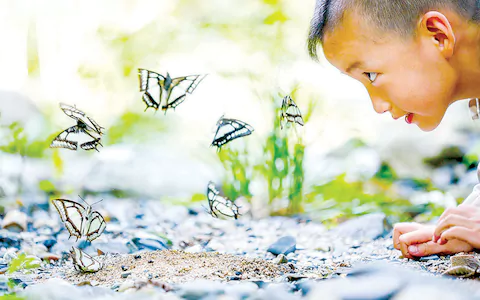 23
[Speaker Notes: Upang ihanda ang isang mas mabuting hinaharap, Upang mapasaamin ang iyong Kaharian ng katarungan, kapayapaan, pag-ibig at kagandahan. Purihin ka! Amen.]
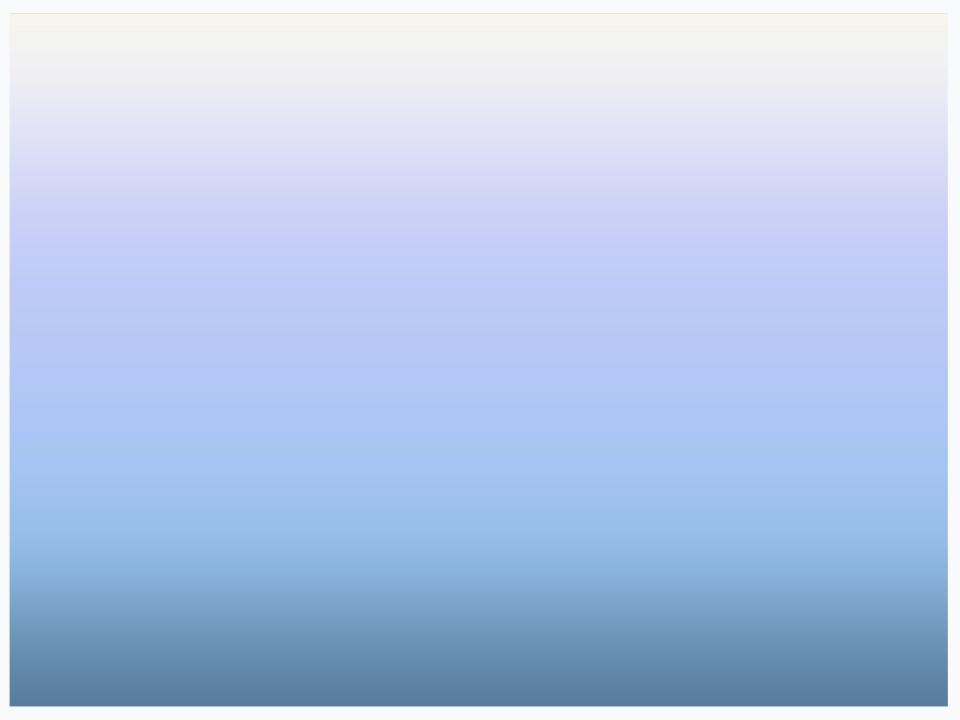 PRAISE GOD THE LORD
Praise God the Lord of strength
 and beauty, who formed 
the mountains and the seas,
who gave me sense and sights 
and hearing.
And I so small, so very small 
what can I give for thee?
24
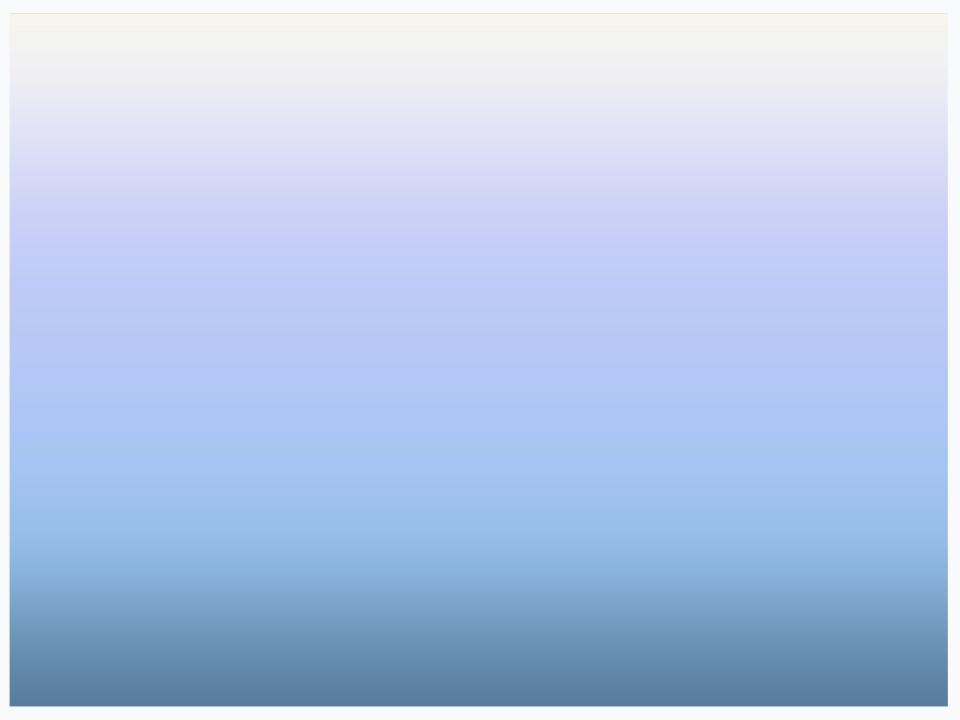 You made the sun, the moon,
 the heavens
All fashioned in great design 
you made me able 
to perceive them
And I so small, so very small 
what can I give of mine?
25
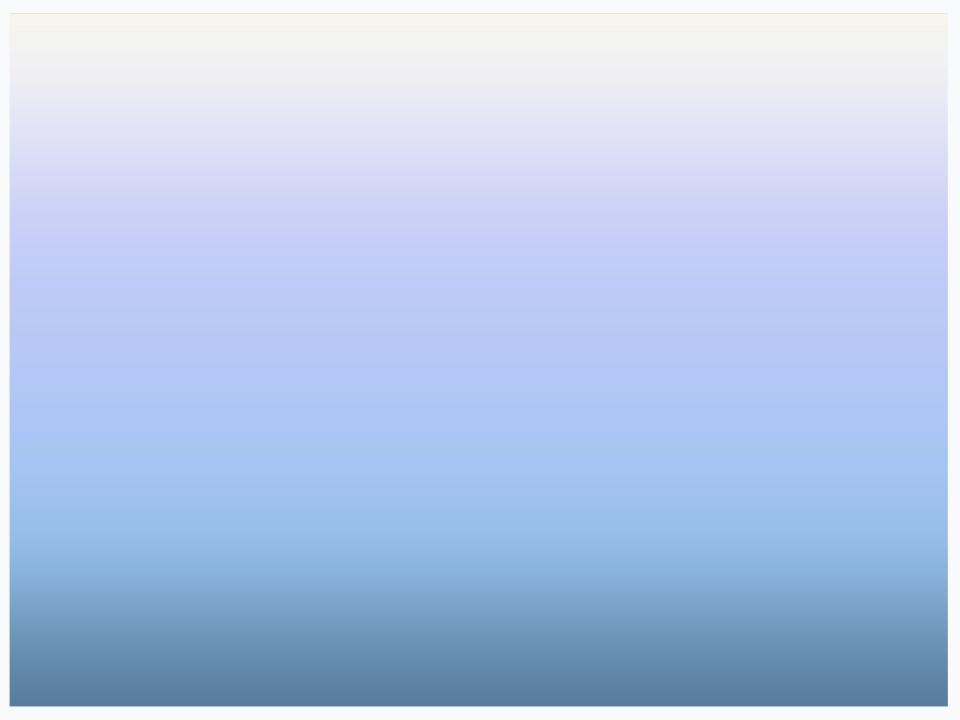 And then a gift 
beyond all other, 
you gave your Son 
to die for me;
His flawless life 
a perfect sacrifice.
And I so small, so very small  
my deed eternally.
26
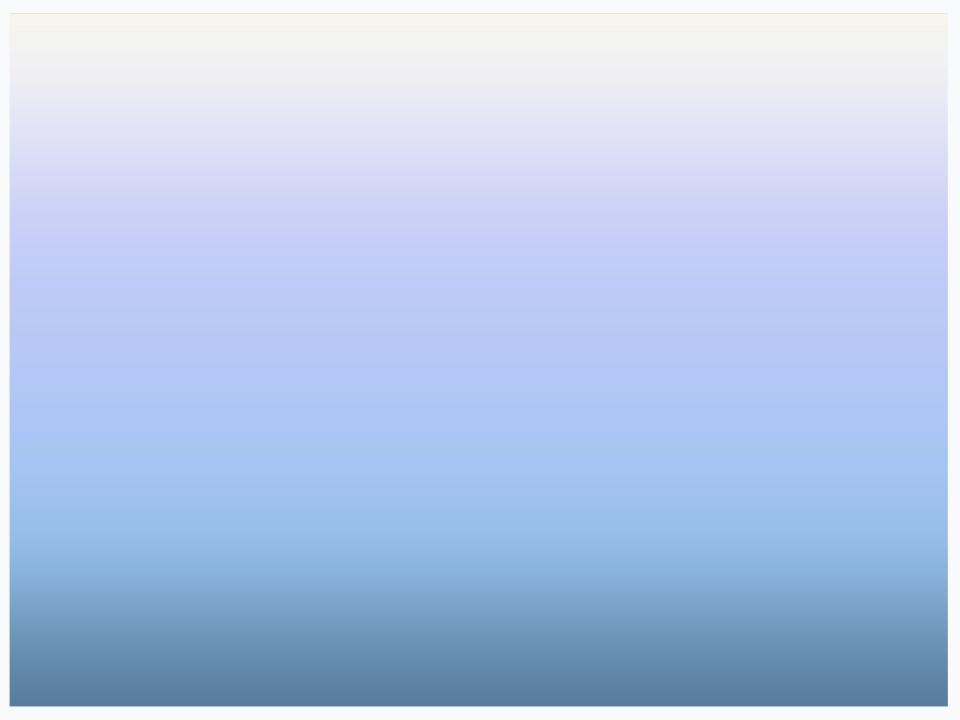 For all the priceless gifts
you’ve given 
what can I offer in return? 
With humble heart, great joy 
and gladness, too
I give my life, I give my life
for you I do.
27
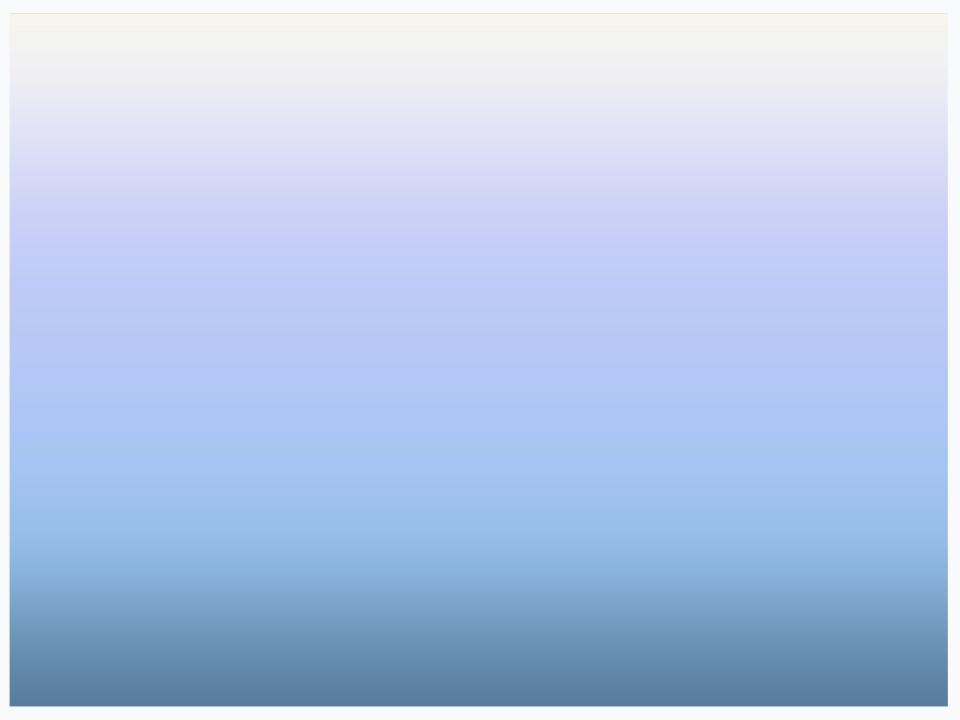 ANG TANDA NG KRUS
Sa ngalan ng Ama,
at ng Anak,
at ng Espiritu Santo.

LAHAT:	Amen.
28
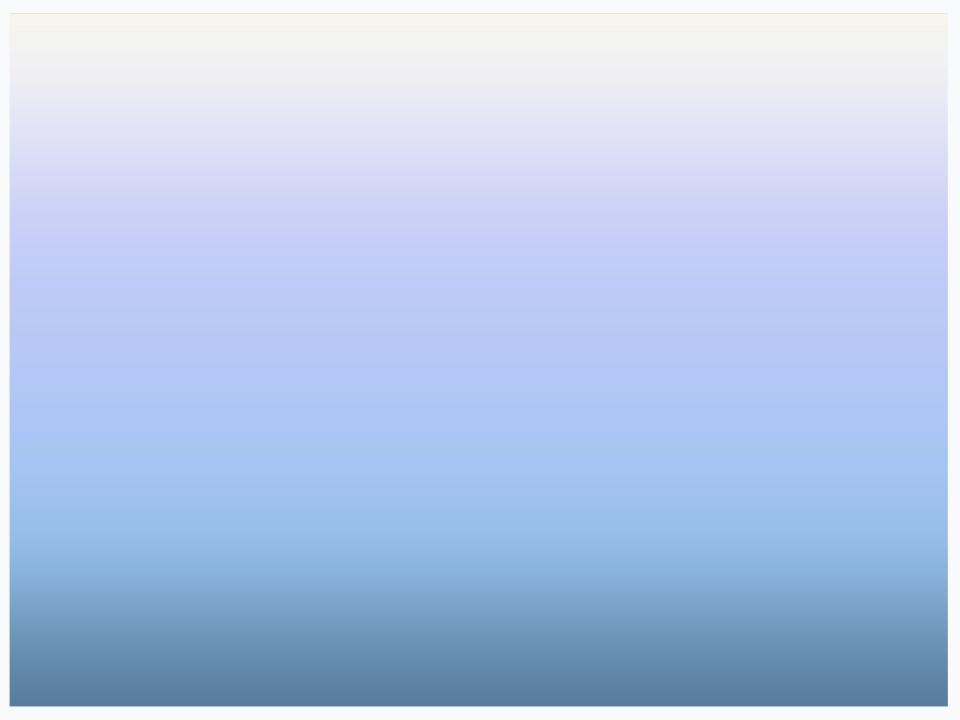 PAGPAHAYAG NG pANANAMPALATAYA
Sumasampalataya ako sa Diyos 
Amang makapangyarihan sa lahat, 
na may gawa ng langit at lupa. 
Sumasampalataya ako kay Hesukristo, 
iisang Anak ng Diyos, Panginoon nating lahat. 
Nakatawang-tao Siya lalang ng Espiritu Santo, 
ipinanganak ni Santa Mariang Birhen. 
Pinagpakasakit ni Poncio Pilato, ipinako sa krus, 
namatay, inilibing. 
Nanaog sa kinaroroonan ng mga yumao. 
Nang may ikatlong araw nabuhay na mag-uli.
29
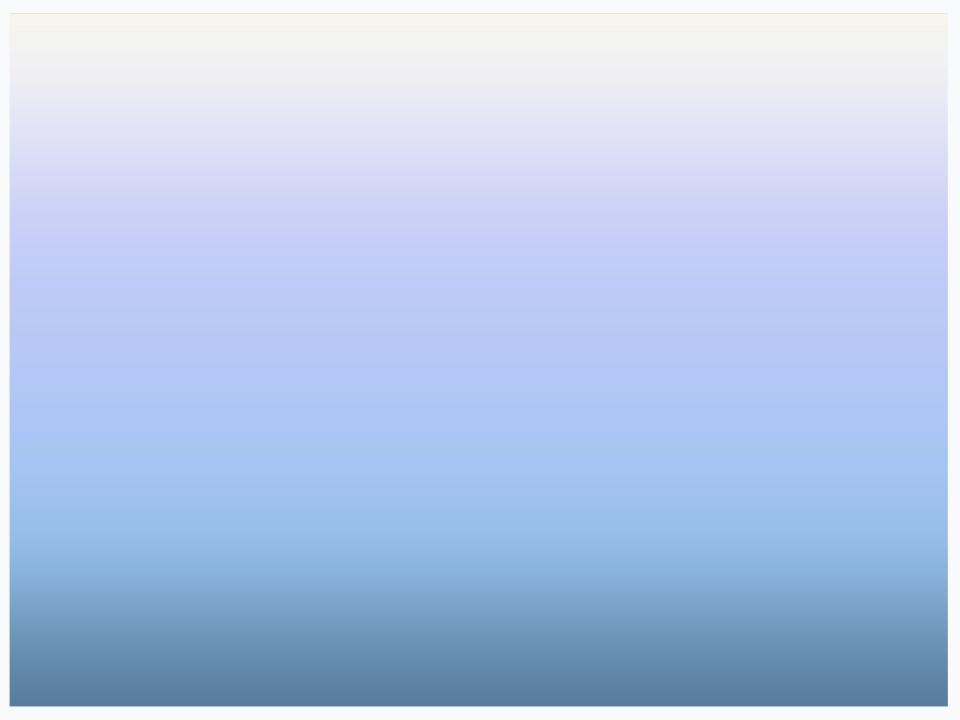 Umakyat sa langit. Naluklok sa kanan ng 
Diyos Amang makapangyarihan sa lahat. 
Doon magmumulang paririto 
at huhukom sa mga nangabubuhay 
at nangamatay na tao. 
Sumasampalataya naman ako sa Diyos Espiritu Santo, sa banal na Simbahang Katolika, 
sa kasamahan ng mga banal, 
sa kapatawaran ng mga kasalanan, 
sa pagkabuhay na muli ng nangamatay na tao
 at sa buhay na walang hanggan. 
Amen.
30
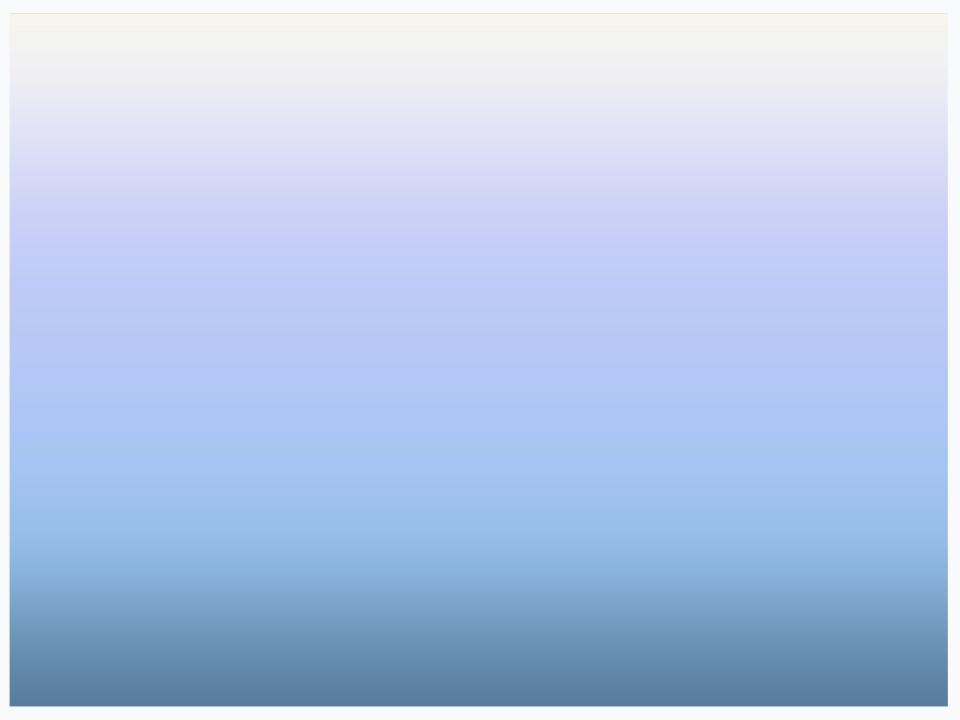 AMA NAMIN
Ama namin, sumasalangit ka, 
sambahin ang ngalan Mo, 
mapasaamin ang kaharian Mo, 
sundin ang loob Mo dito sa lupa 
para nang sa langit. 
Bigyan Mo kami ng aming kakanin sa araw-araw, 
at patawarin Mo kami sa aming mga sala 
para nang pagpapatawad namin
sa mga nagkakasala sa amin. 
At huwag Mo kaming ipahintulot sa tukso, 
at iadya Mo kami sa lahat ng masama. 
Amen.
31
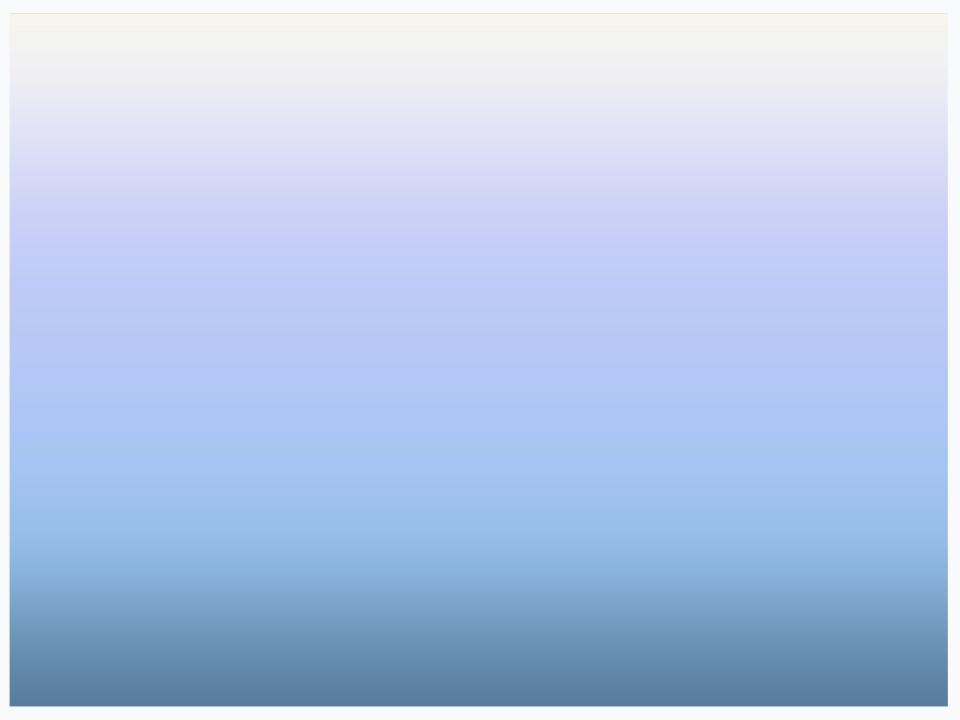 ABA BIRHENG MARIA
Aba Birheng Maria,
napupuno ka ng grasya,
ang Panginoong Diyos 
ay sumasaiyo.
Bukod kang pinagpala 
sa babaeng lahat at
pinagpala naman 
ang iyong anak na si Hesus.
32
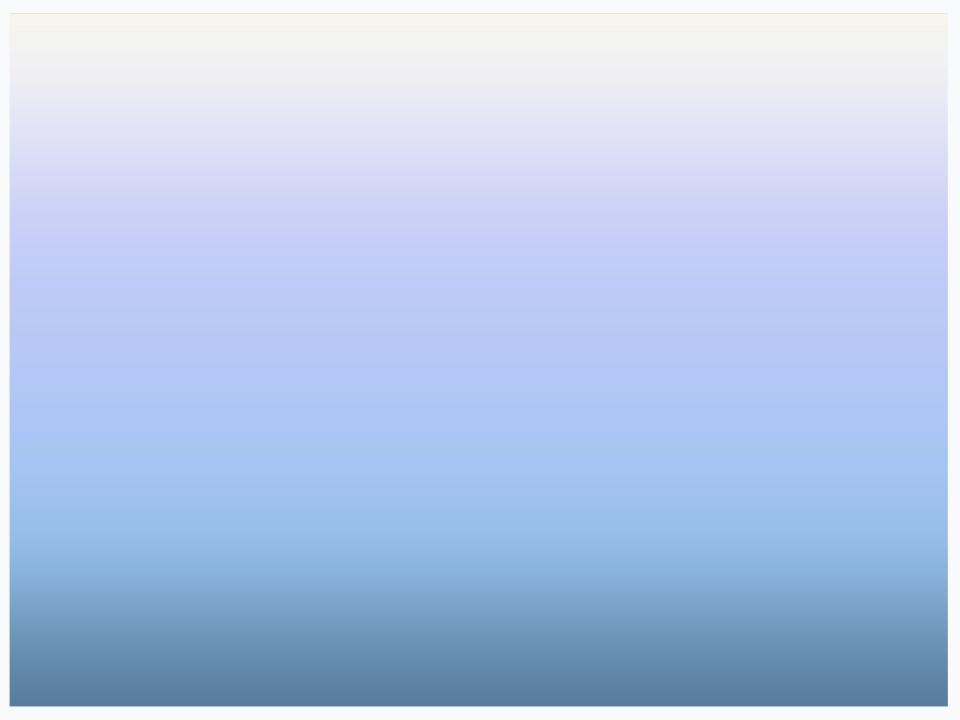 Santa Maria, Ina ng Diyos,ipanalangin mo kaming makasalananngayon at kung kami’y mamamatay.Amen.
33
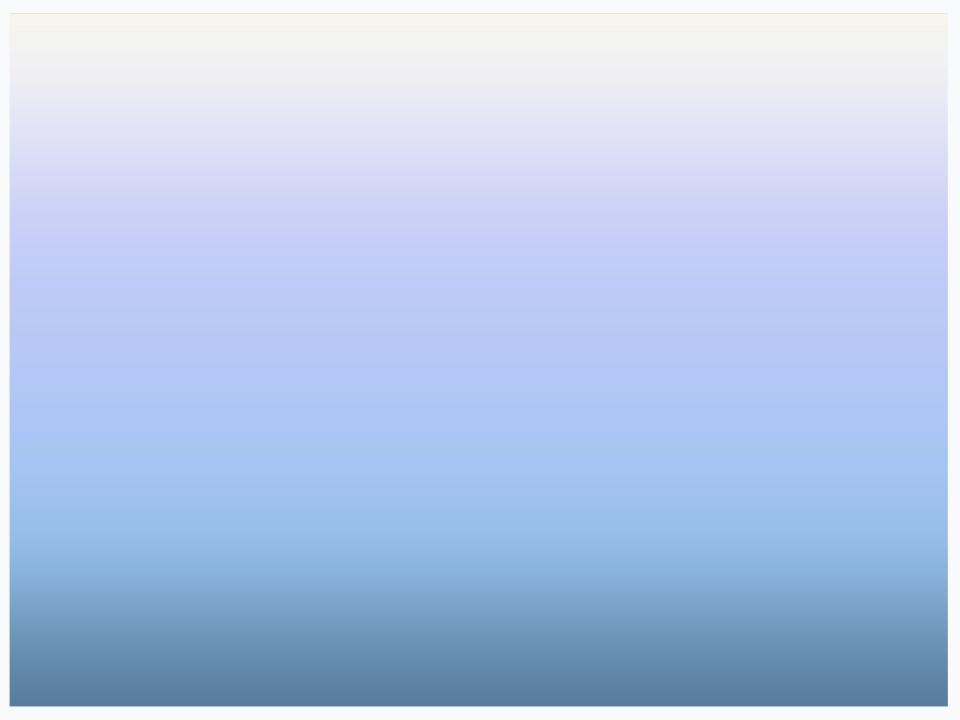 LUWALHATI
Luwalhati sa Ama, 
at sa Anak, at sa Espiritu Santo. 
Kapara noong una, 
ngayon at magpakailan man 
at magpasawalang-hanggan. 
Amen.
34
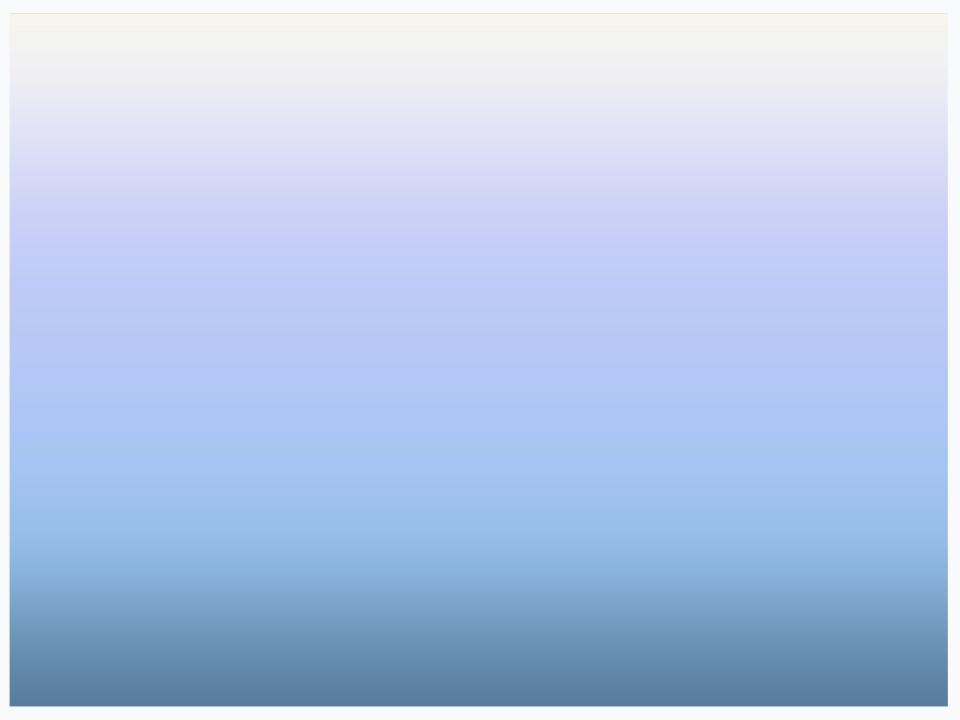 Remember,
O mary immaculate
Remember, O Mary 
Immaculate Virgin, 
that never was it known, 
that anyone who comes 
to your protection 
was left unassisted.
35
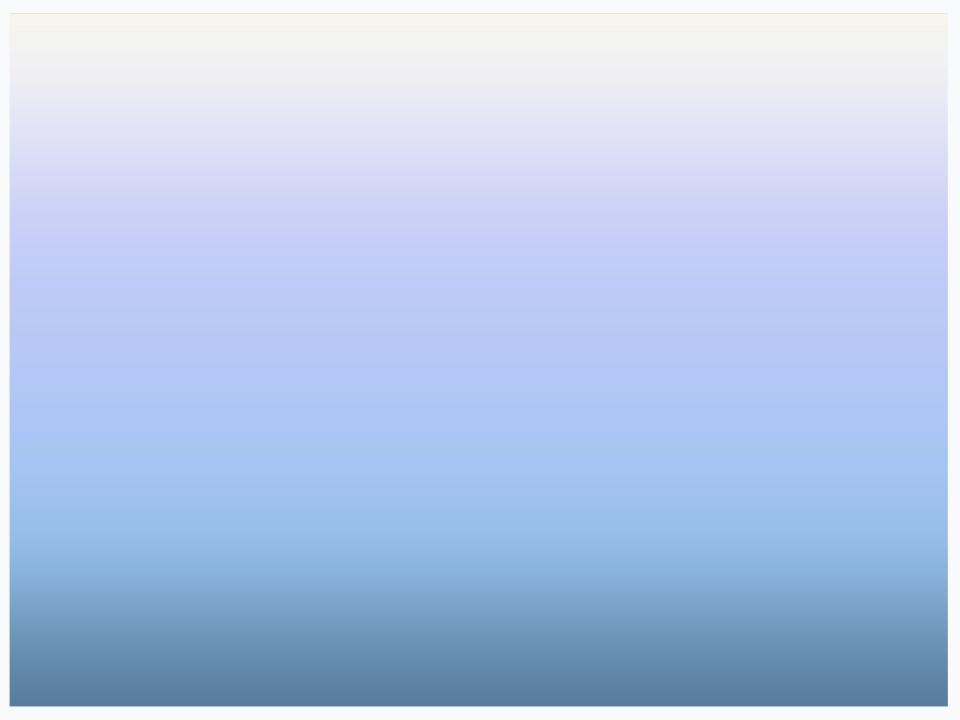 CHORUS:

O Mary, conceived without sin,
pray for us who have recourse 
to you.
O Mary, conceived without sin,
pray for us, pray for us.
36
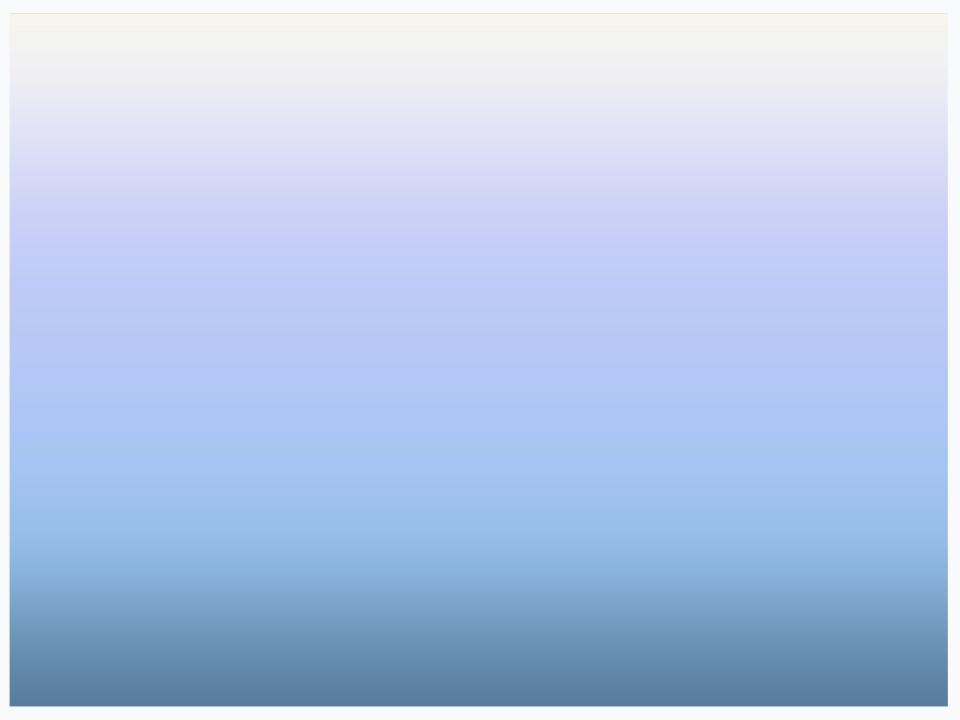 II
With such great confidence,
Immaculate Mother, 
to you humbly we come. 
Immaculate Virgin, 
before you we stand, 
sinful yet sorrowful
37
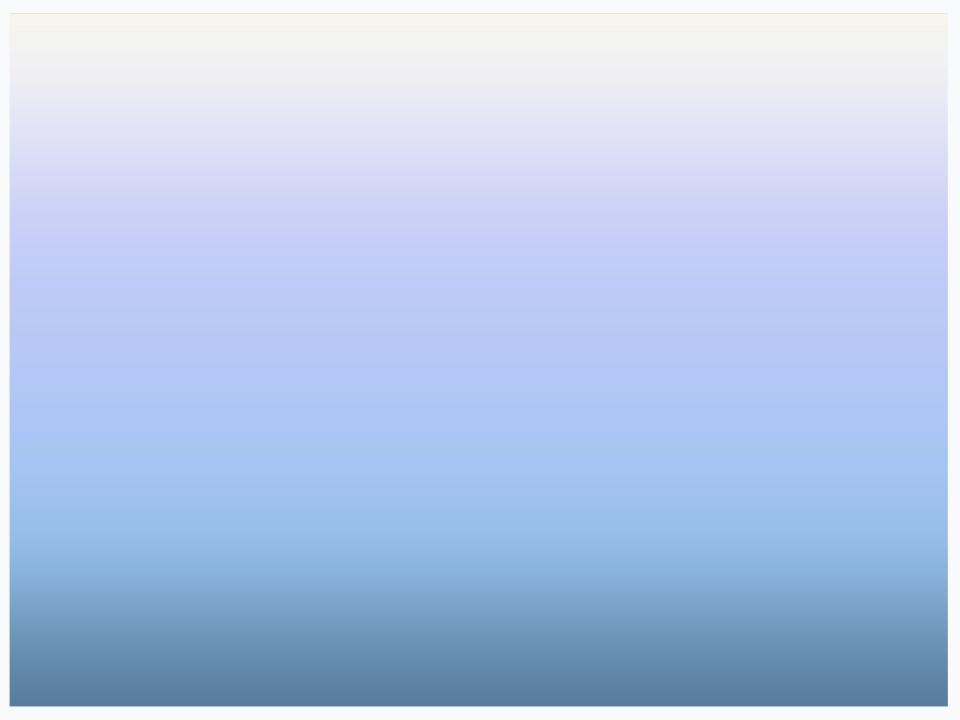 CHORUS:

O Mary, conceived without sin,
pray for us who have recourse 
to you.
O Mary, conceived without sin,
pray for us, pray for us.
38
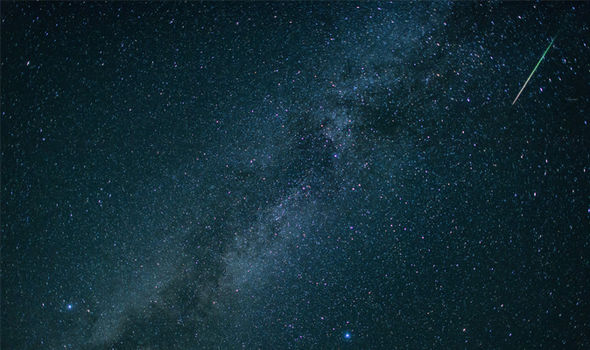 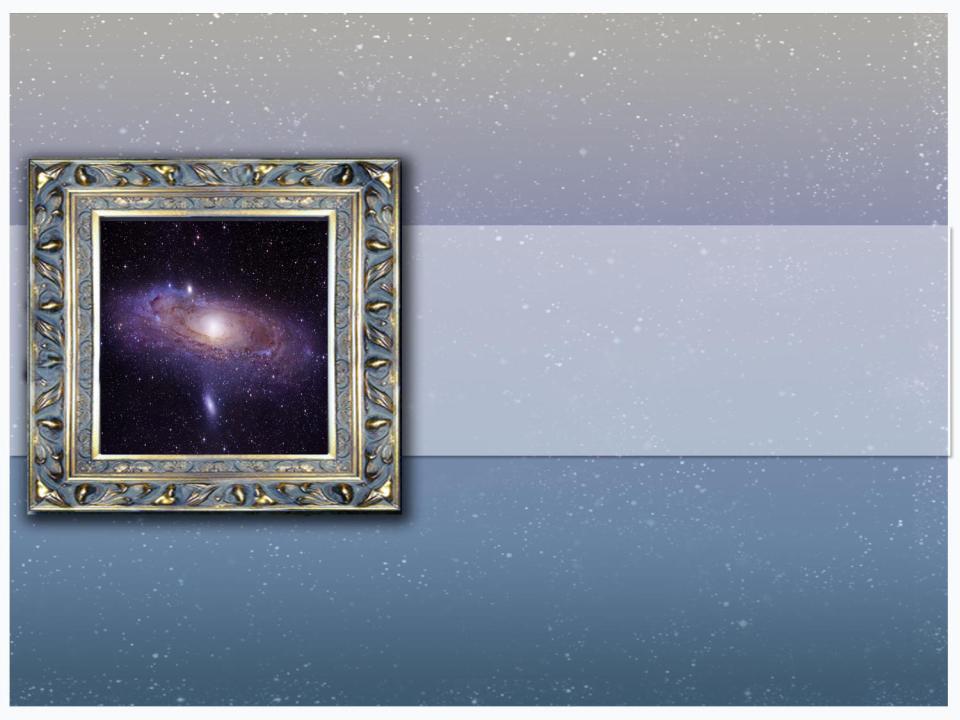 MISTERYO 
NG TUWA
39
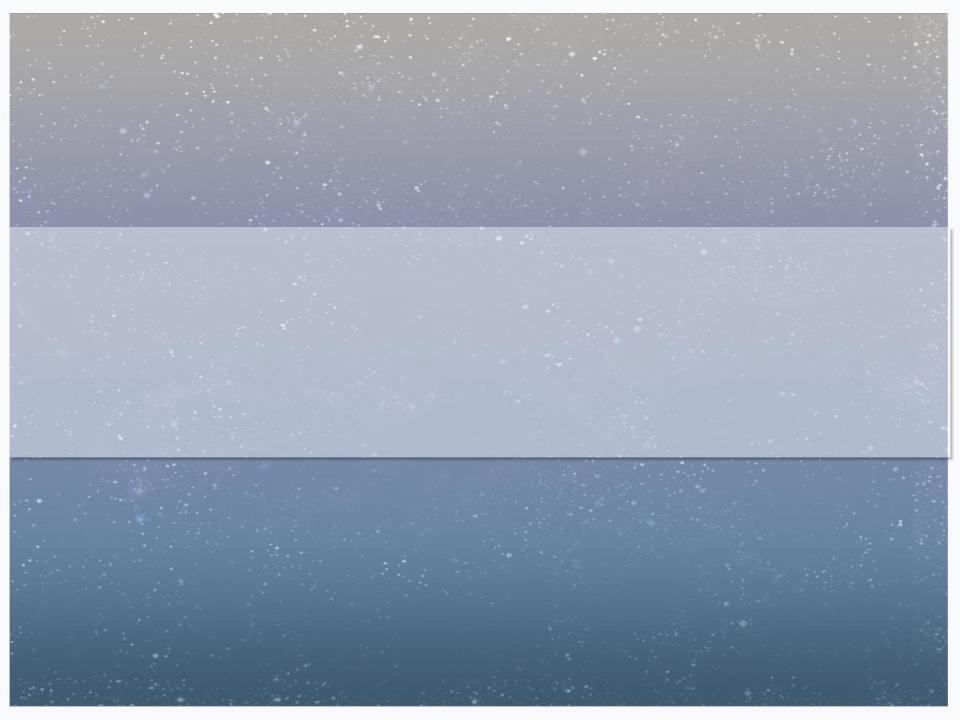 UNANG MISTERYO NG TUWA:
ANG PAGBATI NG ANGHEL 
SA MAHAL NA BIRHEN
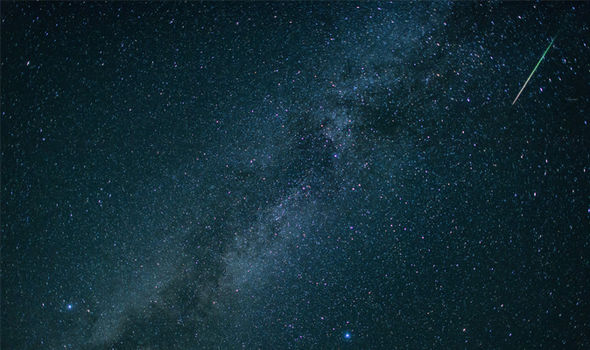 Ang anghel Gabriel ay isinugo ng Diyos upang ihayag sa isang dalagita ‘ang Misteryong inilihim sa mahabang panahon’. 
Nagpakita ang Panginoon kay Maria upang ihayag sa kanya na siya ay napiling maging kaisa ng kanyang sangnilikha. Ang kaganapan nito ay nakasalalay sa tugon ng dalagita.
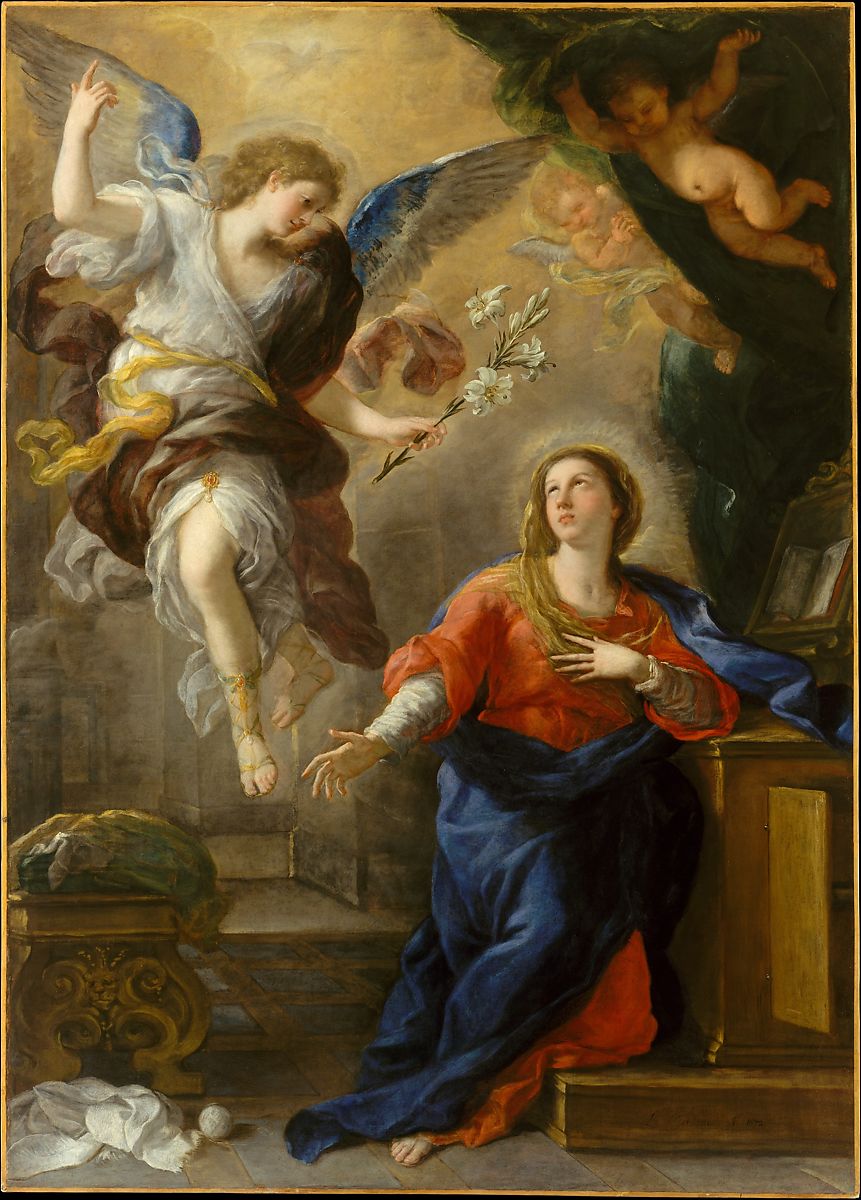 41
[Speaker Notes: Ang anghel Gabriel ay isinugo ng Diyos upang ihayag sa isang dalagita ‘ang Misteryong inilihim sa mahabang panahon’. Nagpakita ang Panginoon kay Maria upang ihayag sa kanya na siya ay napiling maging kaisa ng kanyang sangnilikha. Ang kaganapan nito ay nakasalalay sa tugon ng dalagita.]
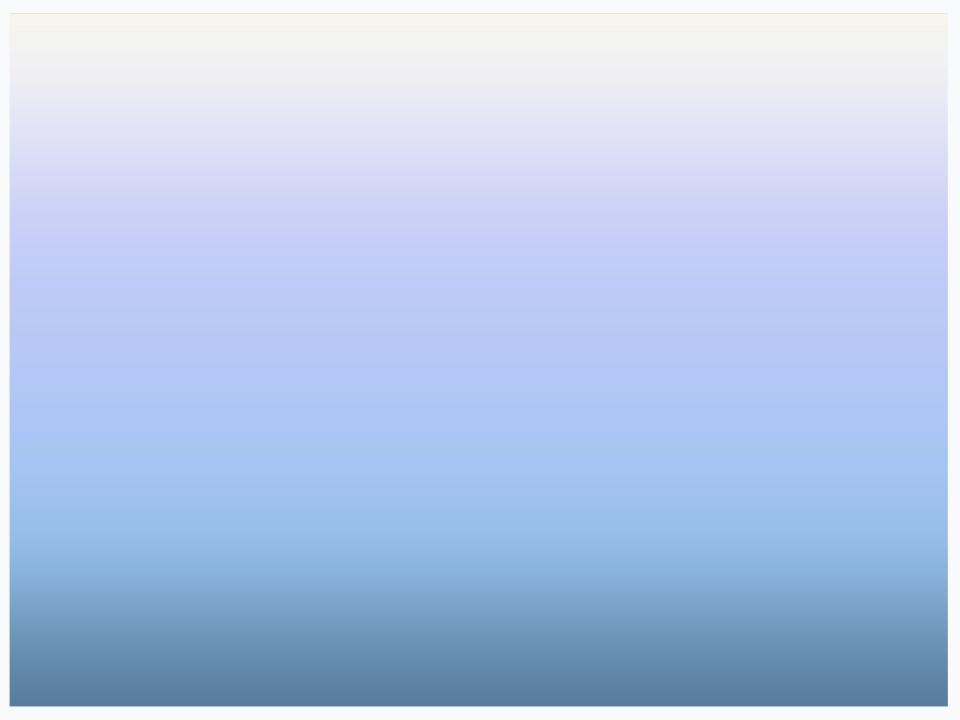 At hindi nabigo ang Diyos sa kanyang tugon: 
“Maganap nawa sa akin ayon sa Wika mo.” 
At ang Salita ay nagkatawang-tao!

Patuloy ang paglapit ng Diyos sa ating henerasyon, 
upang himukin tayo na baguhin ang ating paraan
ng pamumuhay at huwag wasakin ‘ang gawa 
ng kanyang mga kamay’.  

Nawa’y bukas-palad tayong tumugon tulad ni Maria.
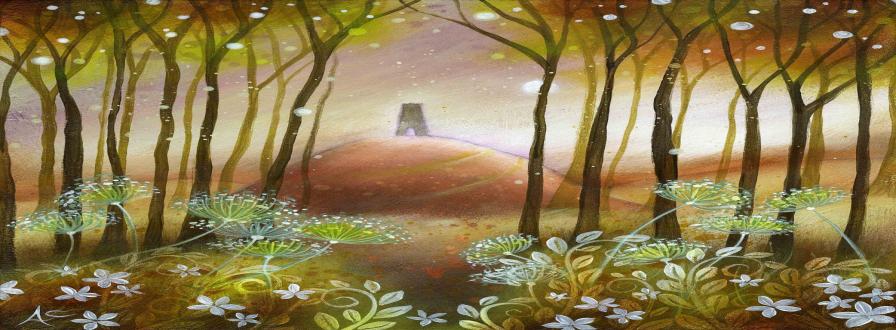 42
[Speaker Notes: At hindi nabigo ang Diyos sa kanyang tugon: “Maganap nawa sa akin ayon sa  Wika mo.” At ang Salita ay nagkatawang-tao! Patuloy ang paglapit ng Diyos sa ating henerasyon, upang himukin tayo na baguhin ang ating paraan ng pamumuhay at huwag wasakin ‘ang gawa ng kanyang mga kamay’. Nawa’y bukas-palad tayong tumugon tulad ni Maria.]
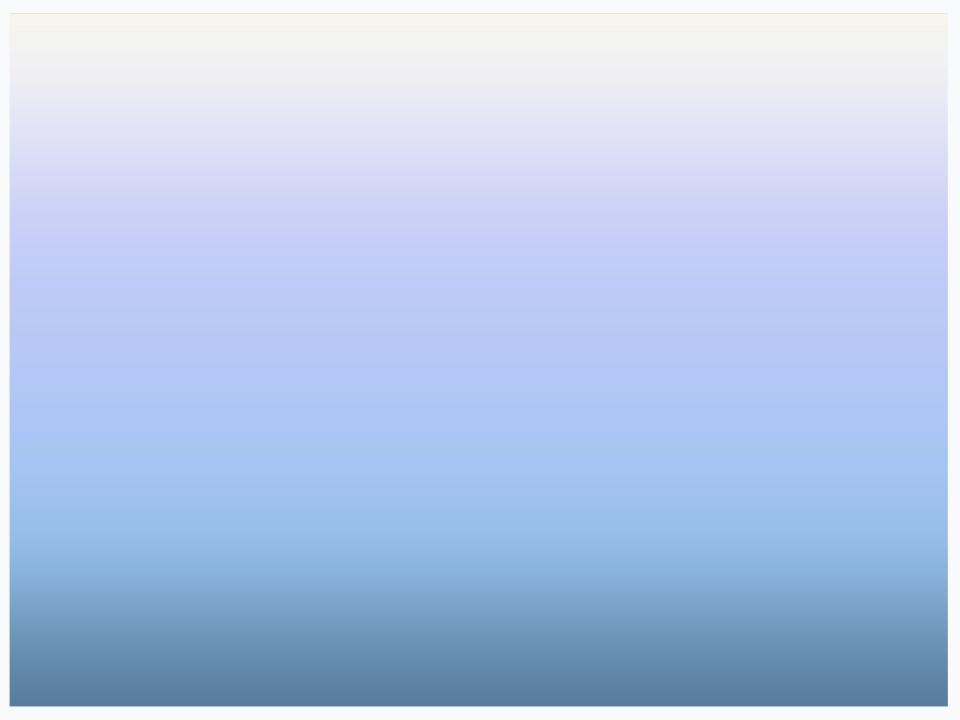 AMA NAMIN
Ama namin, sumasalangit ka, 
sambahin ang ngalan Mo, 
mapasaamin ang kaharian Mo, 
sundin ang loob Mo dito sa lupa 
para nang sa langit. 
Bigyan Mo kami ng aming kakanin sa araw-araw, 
at patawarin Mo kami sa aming mga sala 
para nang pagpapatawad namin
sa mga nagkakasala sa amin. 
At huwag Mo kaming ipahintulot sa tukso, 
at iadya Mo kami sa lahat ng masama. 
Amen.
43
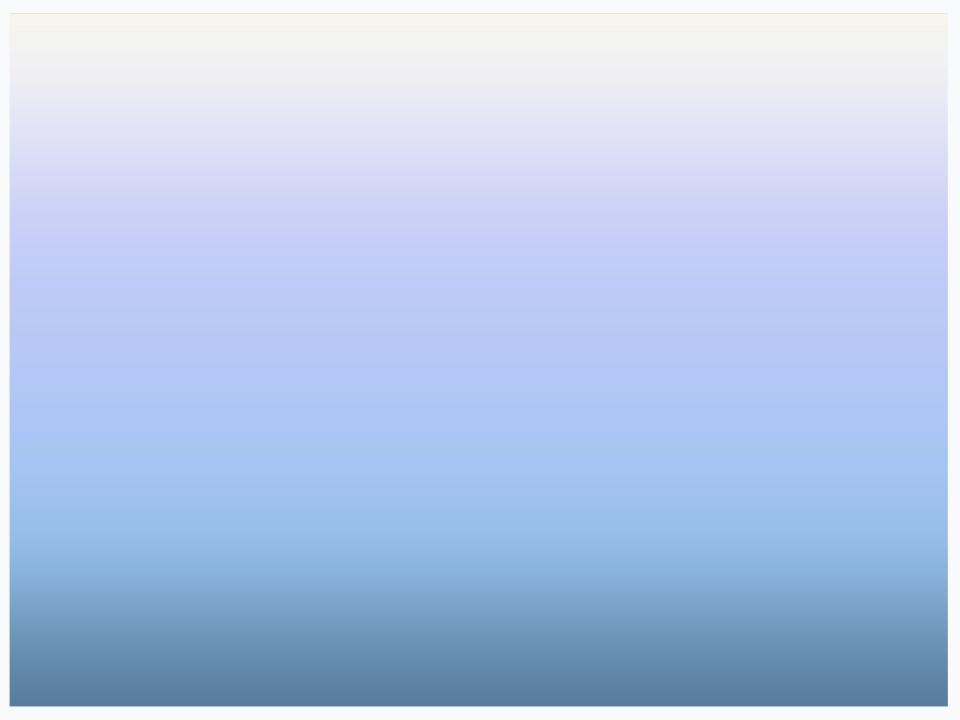 ABA BIRHENG MARIA
Aba Birheng Maria,
napupuno ka ng grasya,
ang Panginoong Diyos 
ay sumasaiyo.
Bukod kang pinagpala 
sa babaeng lahat at
pinagpala naman 
ang iyong anak na si Hesus.
44
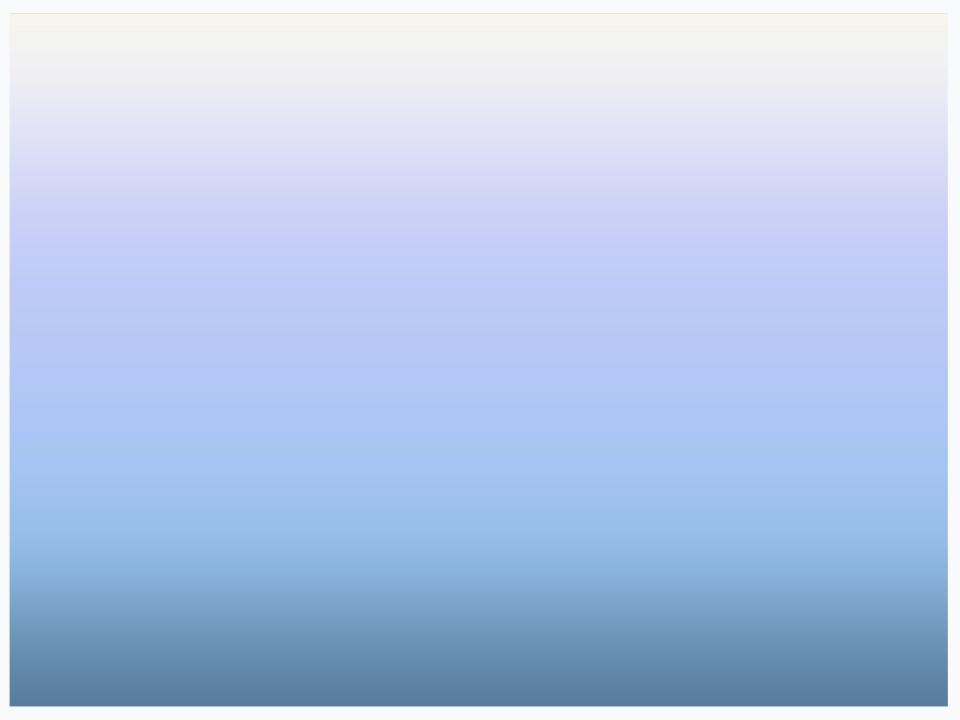 Santa Maria, Ina ng Diyos,ipanalangin mo kaming makasalananngayon at kung kami’y mamamatay.Amen.
45
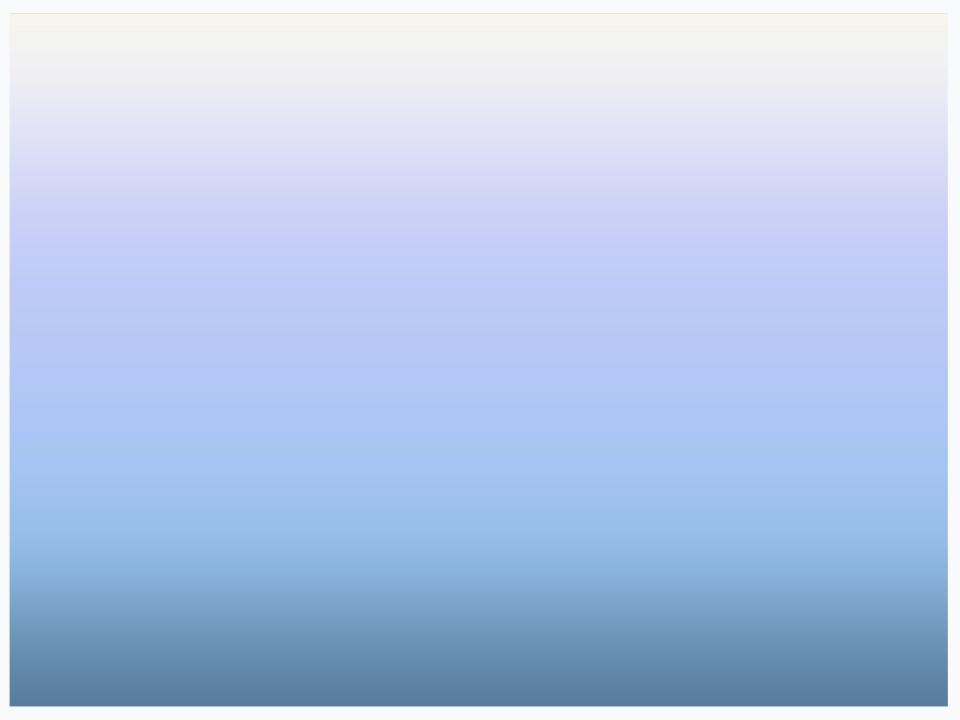 LUWALHATI
Luwalhati sa Ama, 
at sa Anak, at sa Espiritu Santo. 
Kapara noong una, 
ngayon at magpakailan man 
at magpasawalang-hanggan. 
Amen.
46
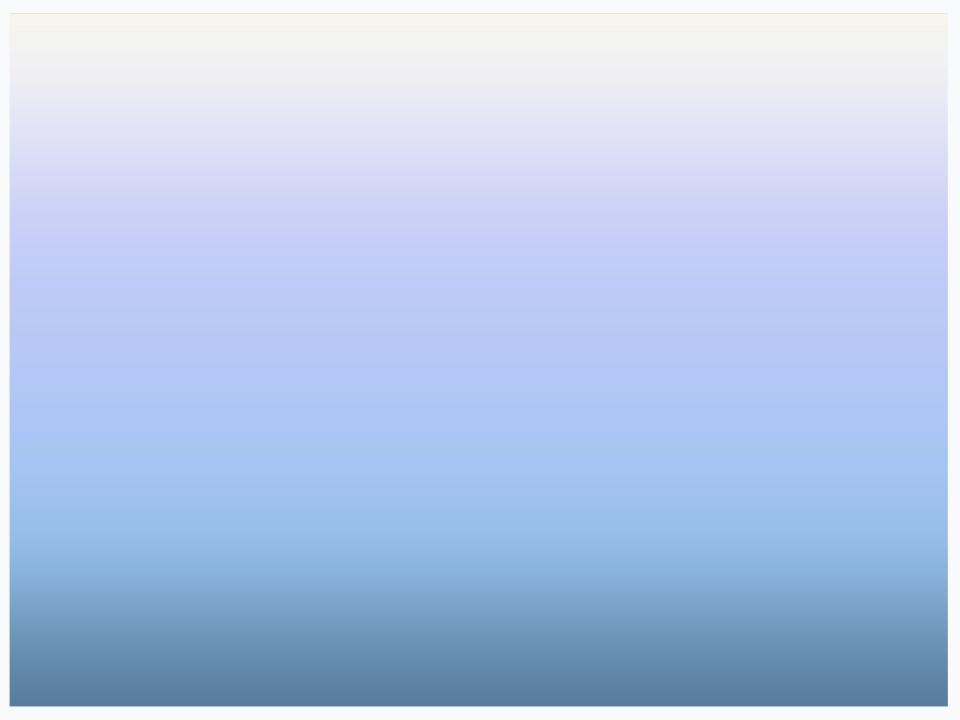 Be NOT AFRAID
I
You shall cross the barren desert, 
but you shall not die of thirst. 
You shall wander far in safety 
though you do not know 
the way.
47
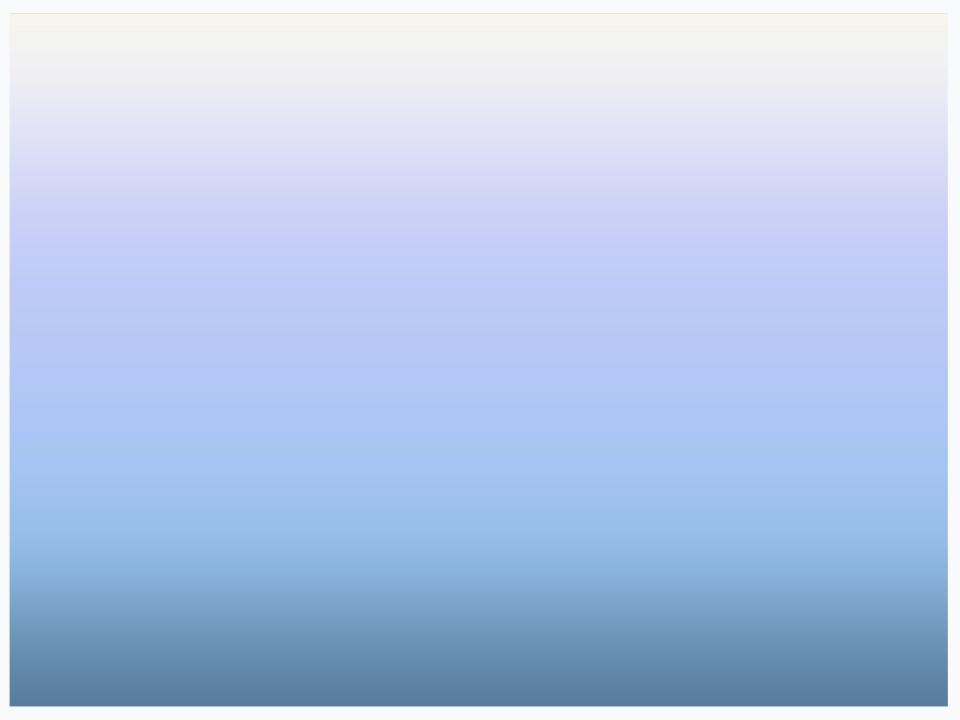 You shall speak your words in foreign lands and all will understand. You shall see the face of God and live.
48
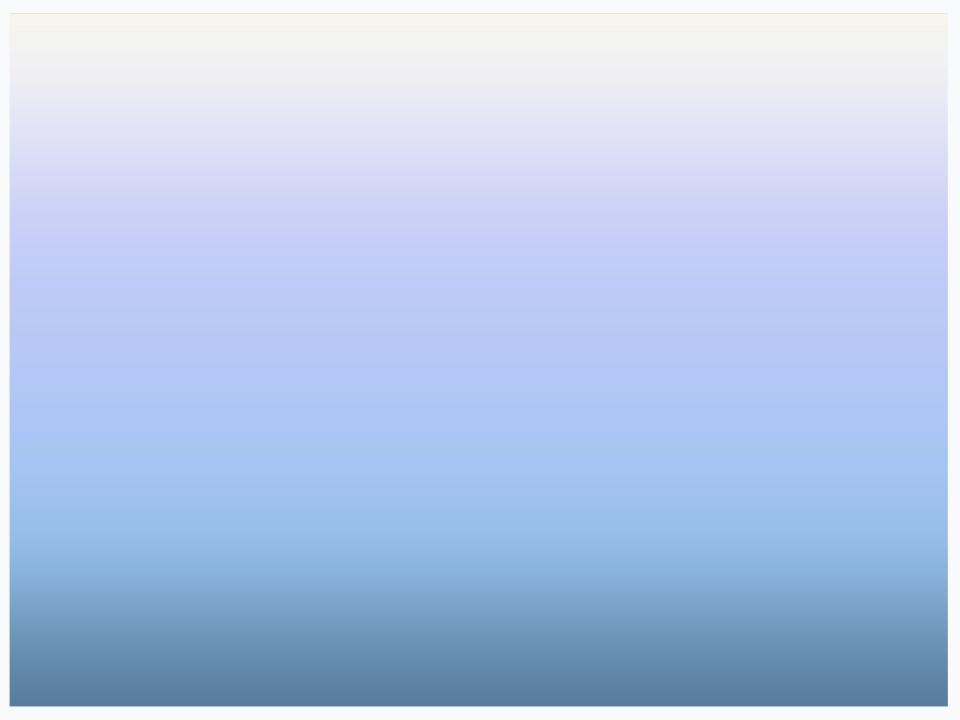 CHORUS:

Be not afraid, 
I go before you always. 
Come, follow me, 
and I will give you rest.
49
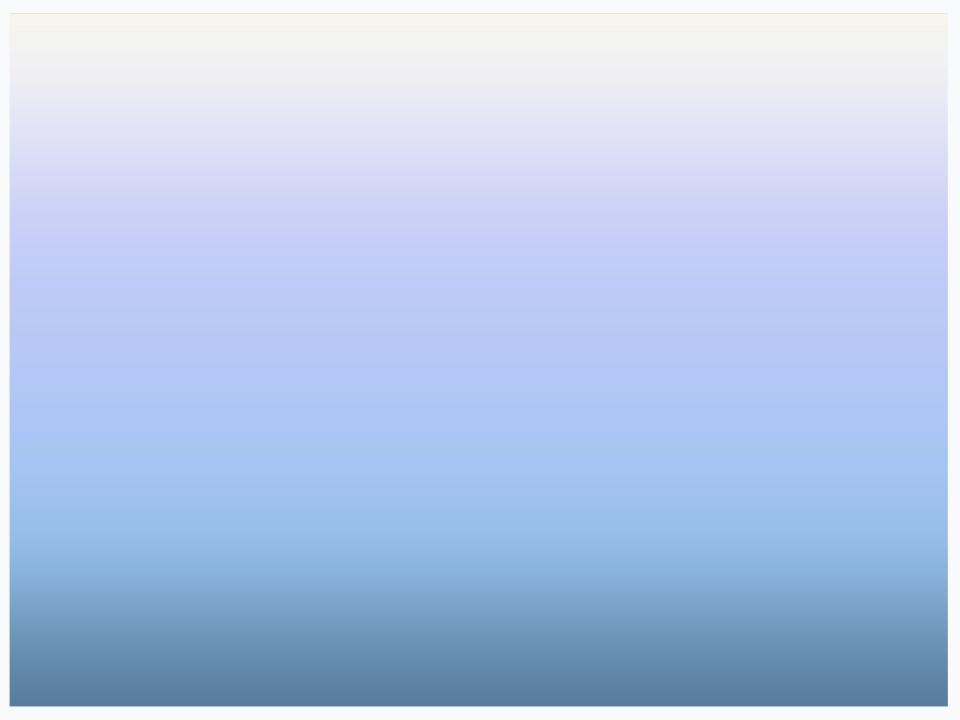 II
If you pass through raging 
waters in the sea, 
you shall not drown. 
If you walk amid 
the burning flames, 
you shall not be harmed.
50
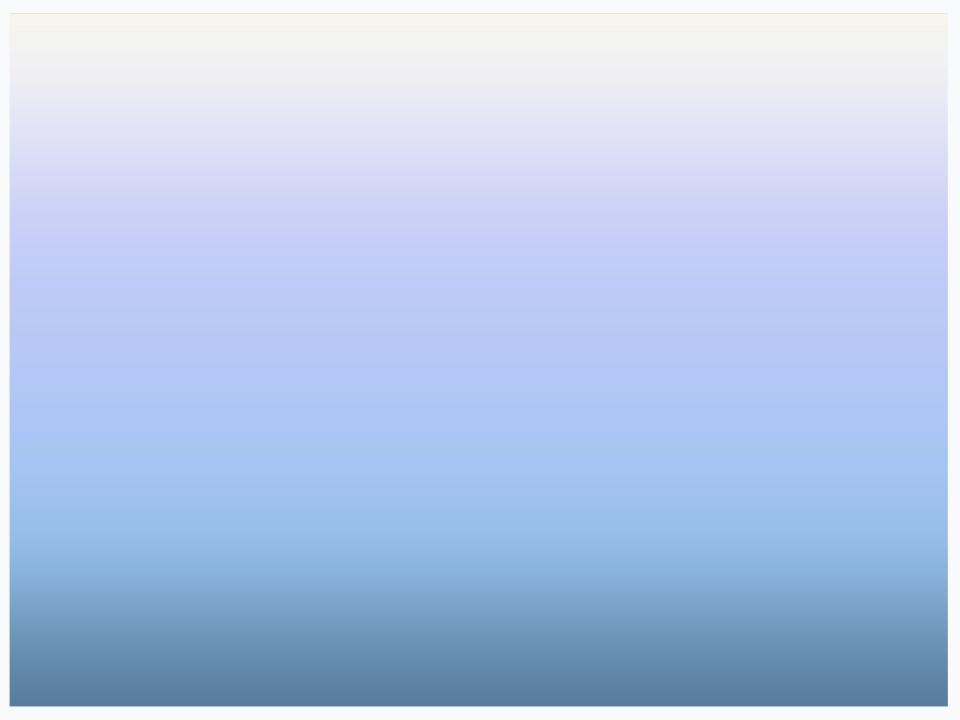 CHORUS:

Be not afraid, 
I go before you always. 
Come, follow me, 
and I will give you rest.
51
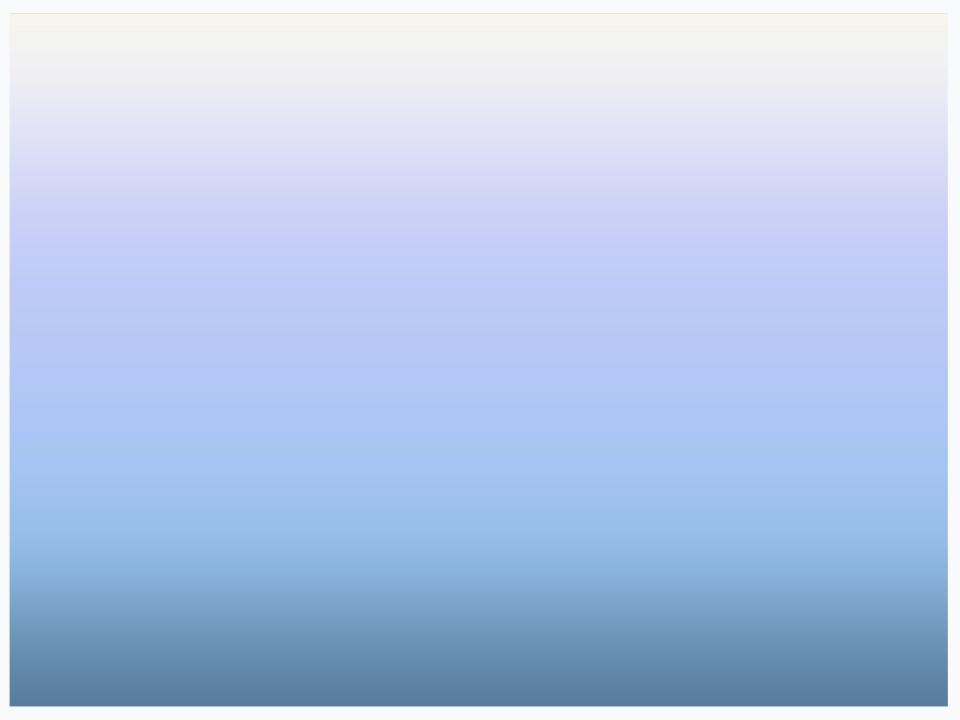 III
Blessed are your poor, 
for the kingdom 
shall be theirs. 
Blest are you 
that weep and mourn, 
for one day you shall laugh.
52
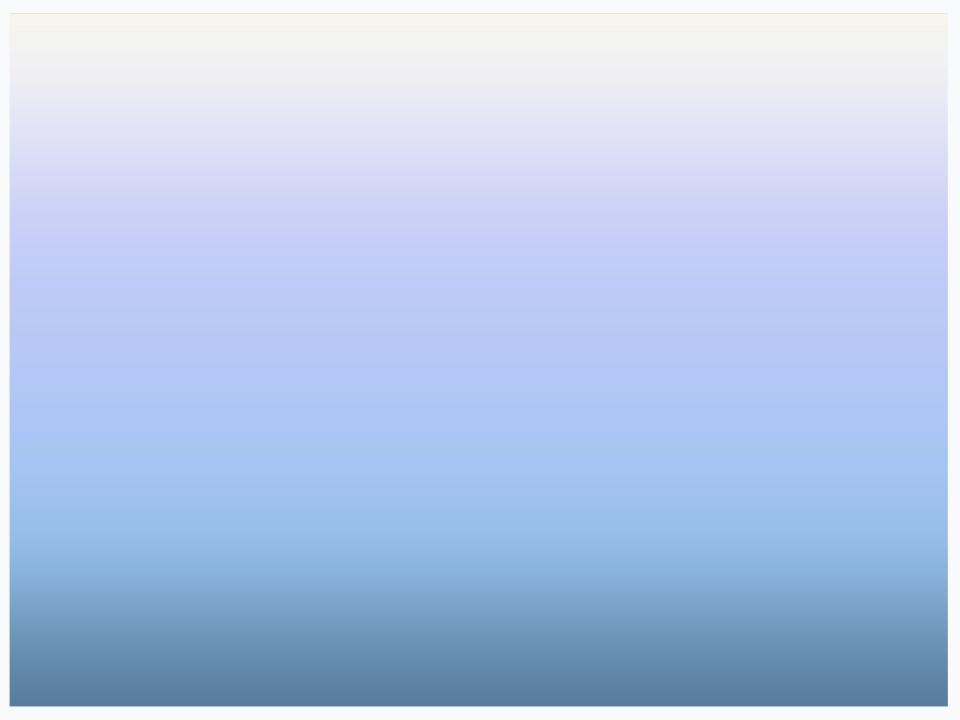 And if wicked tongues 
insult and hate you
all because of me, 
blessed, blessed are you!
53
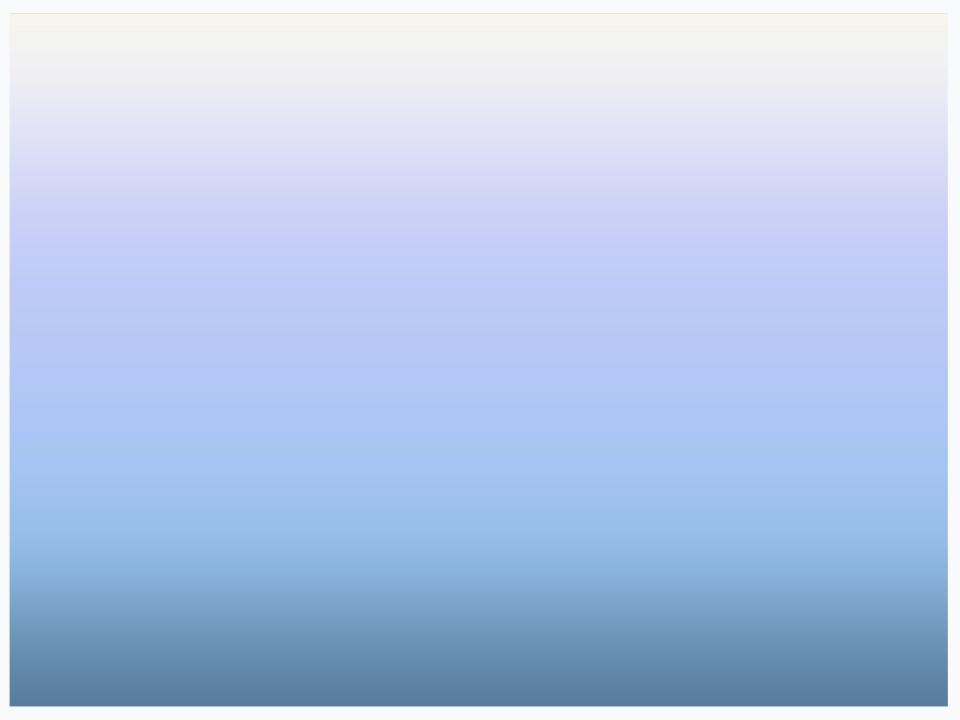 CHORUS:

Be not afraid, 
I go before you always. 
Come, follow me, 
and I will give you rest.
54
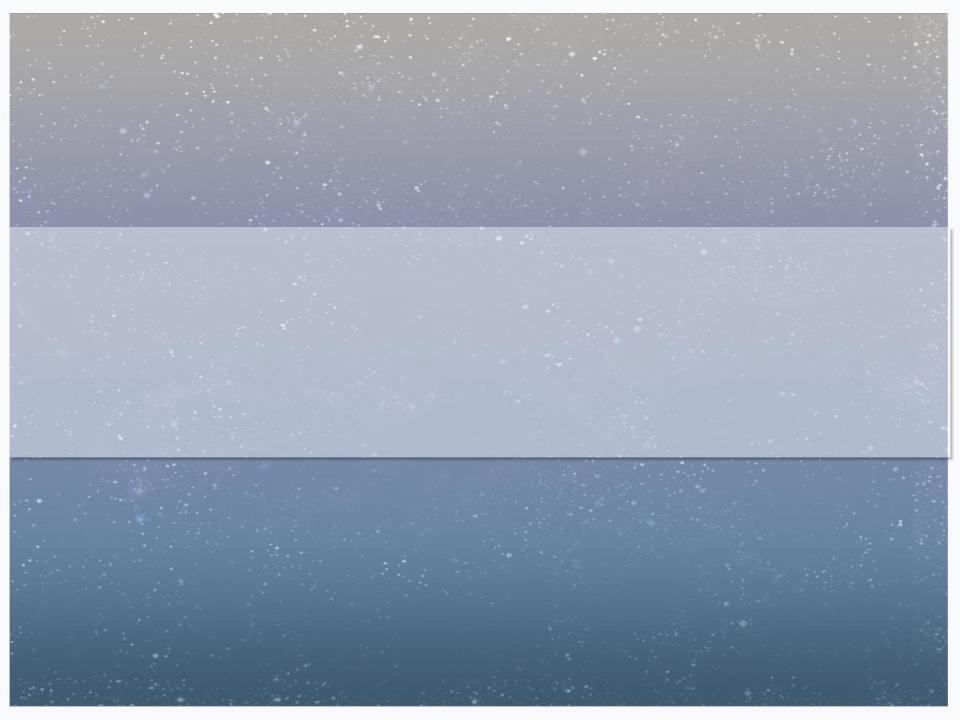 IKALAWANG MISTERYO NG TUWA:
ANG PAGDALAW NG BIRHENG MARIA KAY SANTA ISABEL
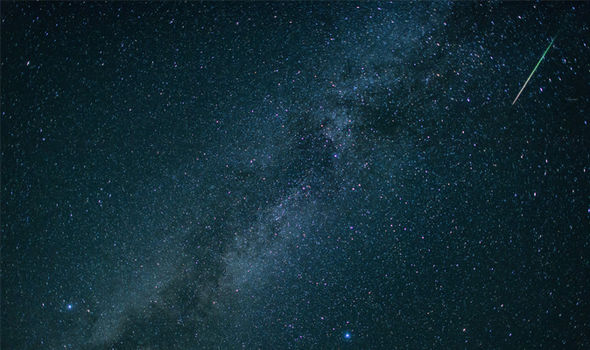 Ang Pagdalaw ay ang
pagtatagpo ng dalawang
babaeng nangangalaga sa
isa’t-isa sa panahon ng
kanilang pagdadalantao.

Sila ay kapwa biniyayaan ng
Diyos, ang isa sa kawalan ng
kakayahang magkaanak dala
ng kanyang katandaan at 
ang isa’y sa pagkadalisay 
ng kanyang kabataan.

.
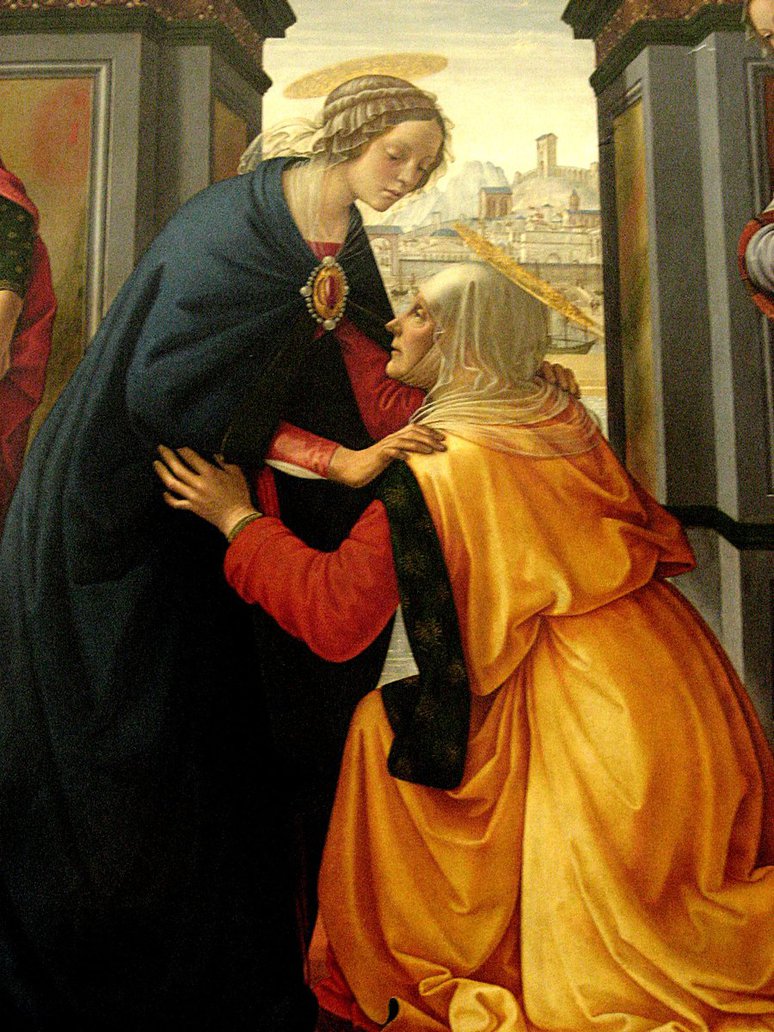 .56
[Speaker Notes: Ang Pagdalaw ay ang pagtatagpo ng dalawang babaeng nangangalaga sa isa’t-isa sa panahon ng kanilang pagdadalantao. Sila ay kapwa biniyayaan ng Diyos, ang isa sa kawalan ng kakayahan magkaanak dala ng kanyang katandaan at ang isa’y sa pagkadalisay ng kanyang kabataan.]
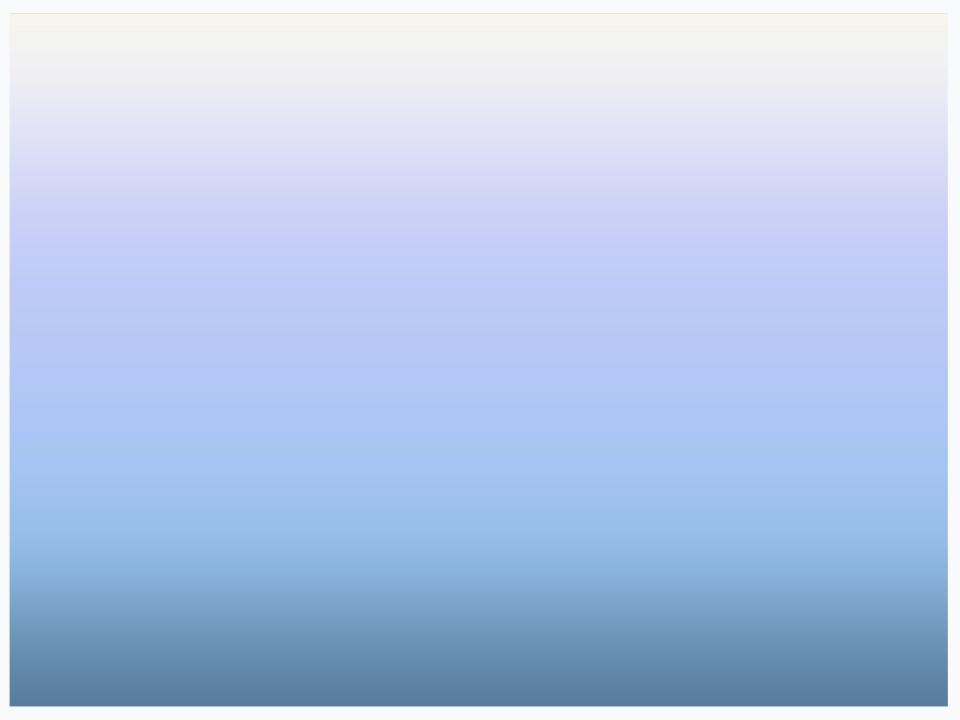 Ang kuwento ay tumutukoy sa
mapagkalingang katangian ng 
pambabaeng enerhiya. 
Ito ang uri ng enerhiya na minamaliit 
sa mundo na siyang naghatid sa atin sa
kasalukuyang krisis ng patuloy na
pagtaas ng sandaigdigang temperatura 
at pagbabago ng klima.
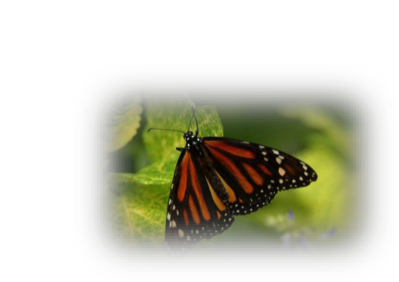 57
[Speaker Notes: Ang kuwento ay tumutukoy sa mapagkalingang katangian ng pambabaeng enerhiya. Ito ang uri ng enerhiya na minamaliit sa mundo na siyang naghatid sa atin sa kasalukuyang krisis ng patuloy na pagtaas ng sandaigdigang temperatura at pagbabago ng klima.]
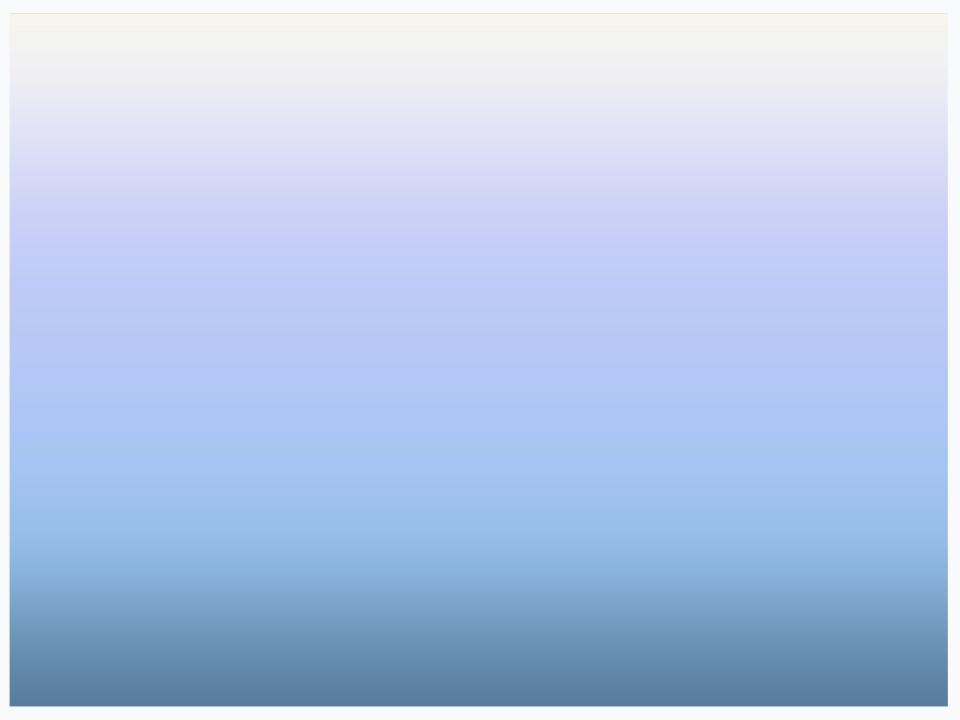 Kabaligtaran nito ang panlalaking
enerhiya na ang diin ay ang
pakikipagtagisan, pangingibabaw at
pagsasamantala. Ito ngayon ang
naghahari sa ating mundo,
sa kapinsalaan ng
pambabaeng enerhiya 
ng pag-aaruga sa mga mahihina, 
pangangalaga sa lahat, 
at mapayapa at 
maayos na ugnayan.
58
[Speaker Notes: Kabaligtaran nito ang panlalaking enerhiya na ang diin ay ang pakikipagtagisan, pangingibabaw at pagsasamantala. Ito ngayon ang naghahari sa ating mundo sa kapinsalaan ng pambabaeng enerhiya ng pag-aaruga sa mahihina, pangagalaga sa lahat , at mapayapa at maayos na ugnayan.]
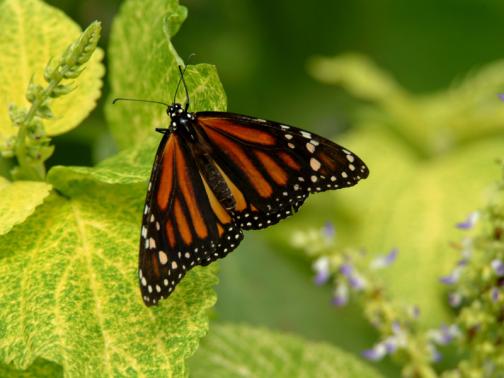 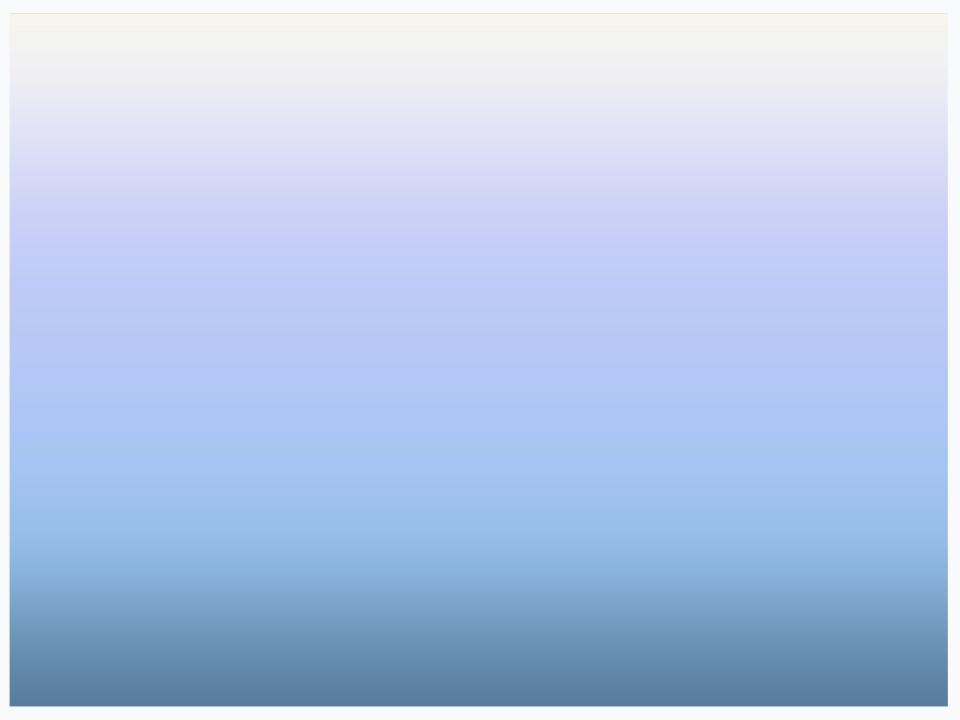 Nawa’y magsilbing inspirasyon sa atin
sina Maria at Isabel at nawa’y
matularan natin ang pinapamalas
nilang pagkalinga sa isa’t isa
at sa lahat ng nilalang ng Diyos.
59
[Speaker Notes: Nawa’y magsilbing inspirasyon sa atin sina Maria at Isabel at nawa’y matularan natin ang pinapamalas
nilang pagkalingasa isa’t-isa at sa lahat ng nilalang ng Diyos.]
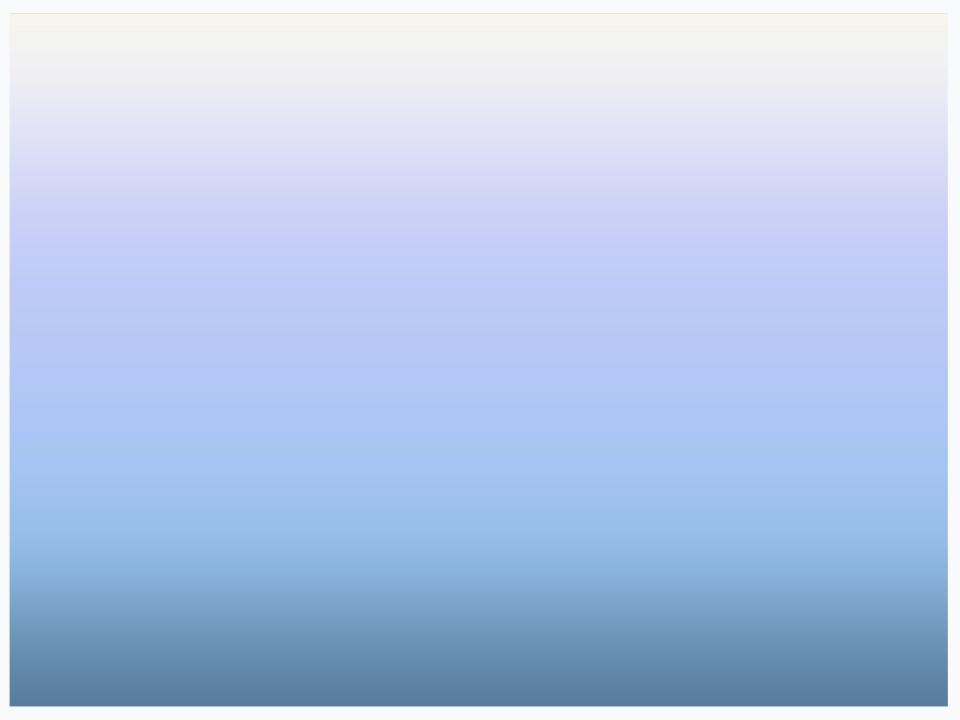 AMA NAMIN
Ama namin, sumasalangit ka, 
sambahin ang ngalan Mo, 
mapasaamin ang kaharian Mo, 
sundin ang loob Mo dito sa lupa 
para nang sa langit. 
Bigyan Mo kami ng aming kakanin sa araw-araw, 
at patawarin Mo kami sa aming mga sala 
para nang pagpapatawad namin
sa mga nagkakasala sa amin. 
At huwag Mo kaming ipahintulot sa tukso, 
at iadya Mo kami sa lahat ng masama. 
Amen.
60
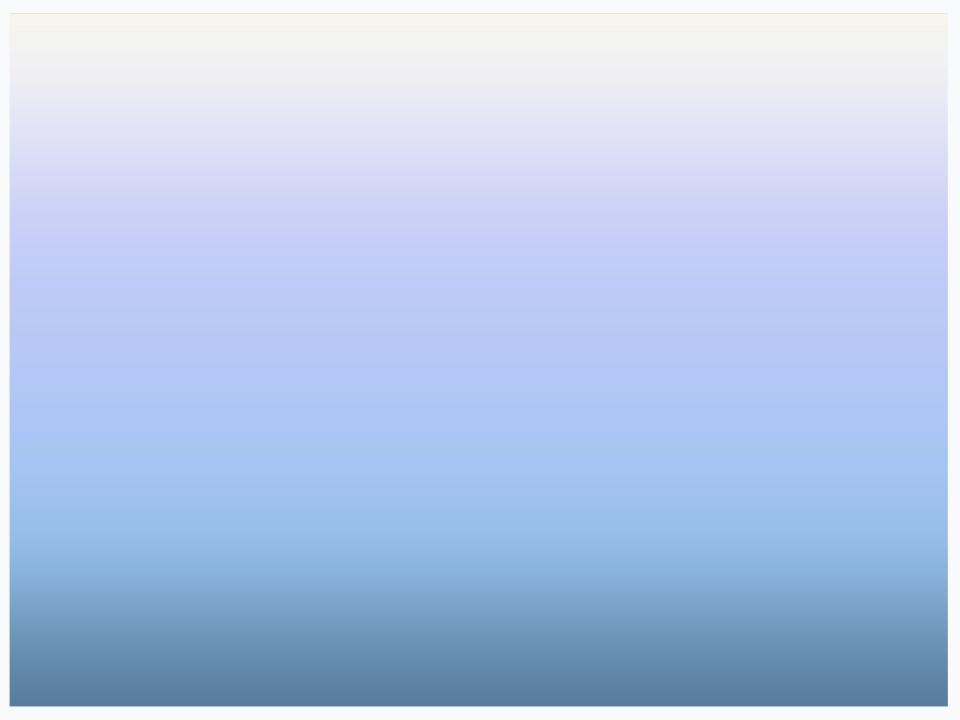 ABA BIRHENG MARIA
Aba Birheng Maria,
napupuno ka ng grasya,
ang Panginoong Diyos 
ay sumasaiyo.
Bukod kang pinagpala 
sa babaeng lahat at
pinagpala naman 
ang iyong anak na si Hesus.
61
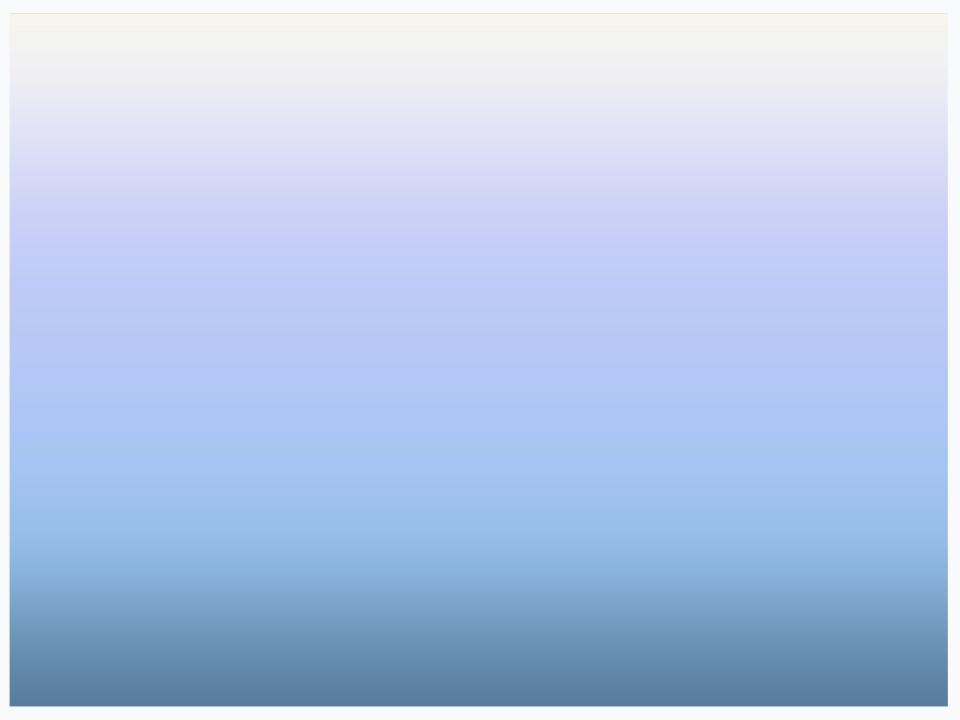 Santa Maria,Ina ng Diyos,ipanalangin mo kaming makasalananngayon at kung kami’y mamamatay.Amen.
62
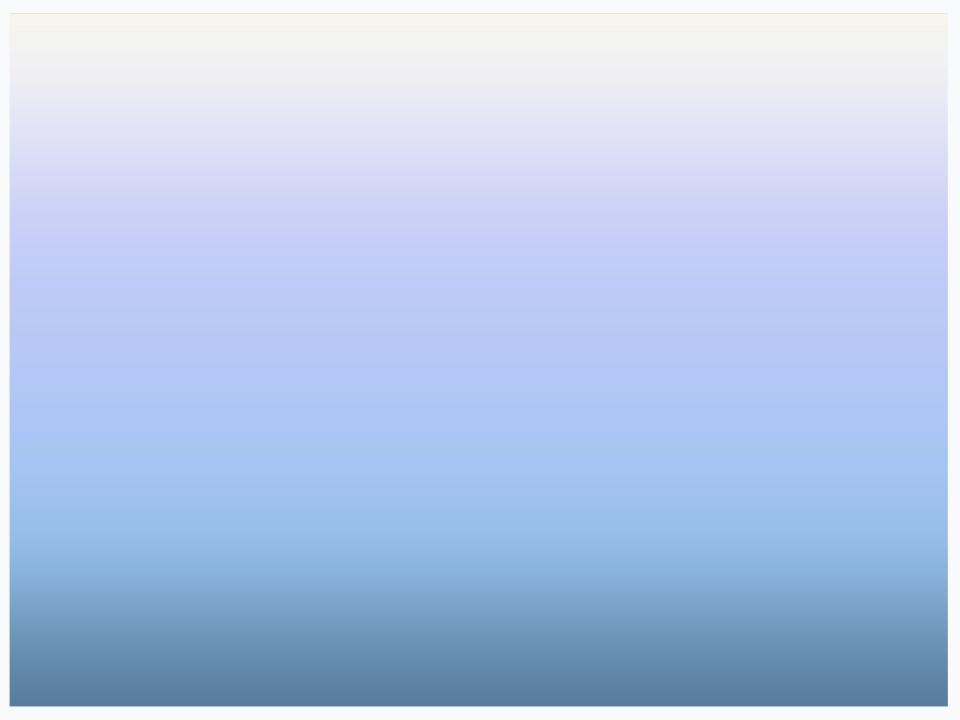 LUWALHATI
Luwalhati sa Ama, 
at sa Anak, at sa Espiritu Santo. 
Kapara noong una, 
ngayon at magpakailan man 
at magpasawalang-hanggan. 
Amen.
63
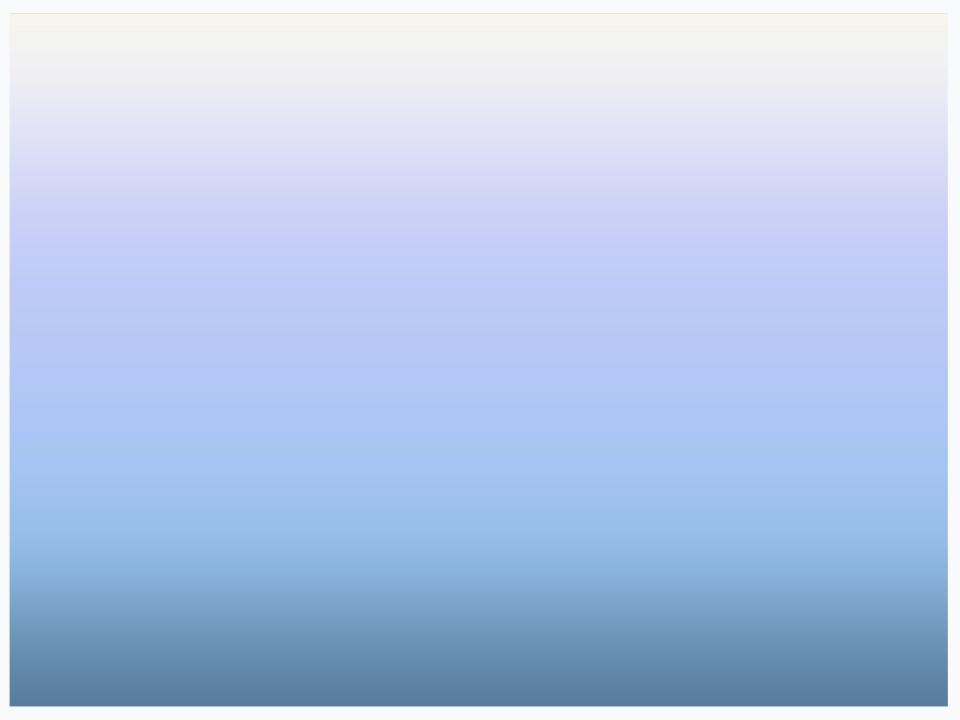 HOLY MOTHER OF 
OUR SAVIOR
Holy Mother of our Savior, 
the Spirit dwells in you.
Oh, how great is your beauty 
and the grace
bestowed on you.
64
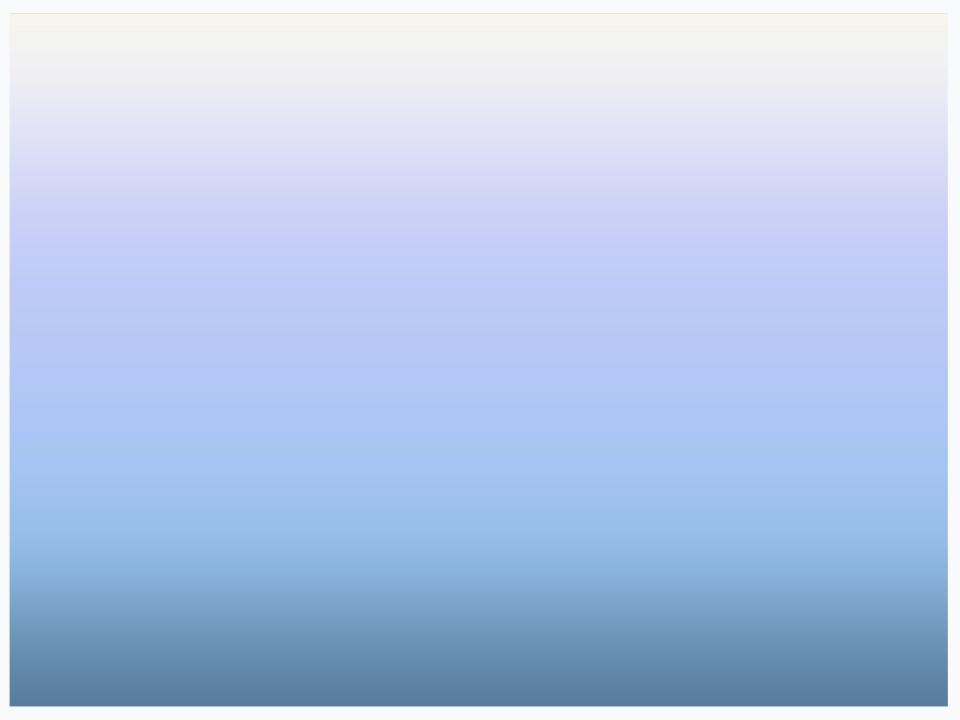 Holy Mother of our Savior, 
blessed are you 
from among all women, 
God had chosen you.
65
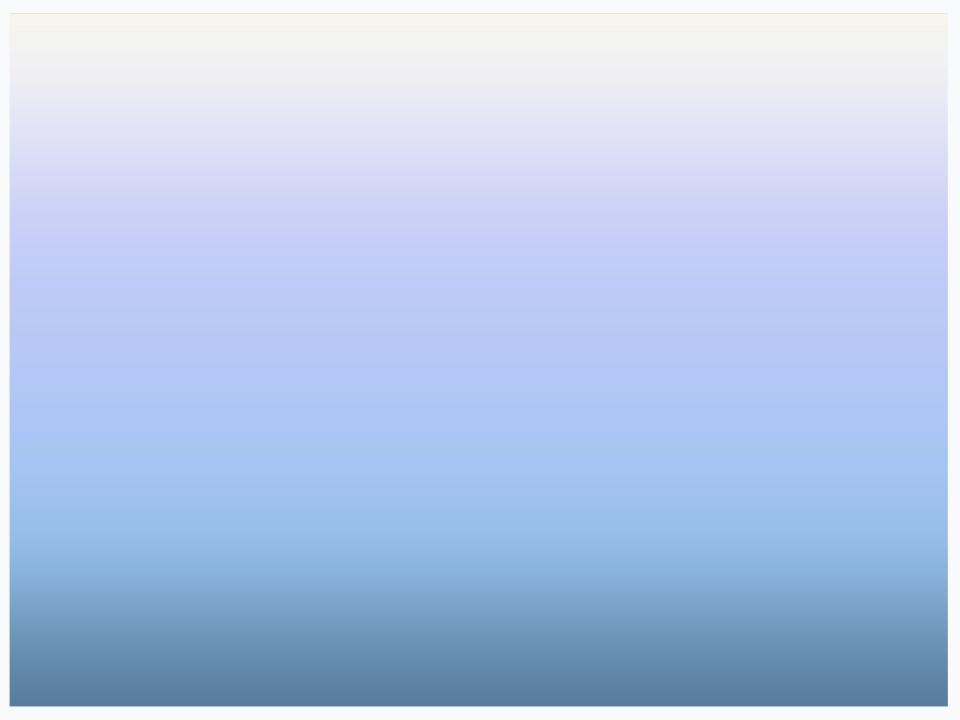 CHORUS:

O blessed Mary, 
your faith is everlasting, 
remaining ever-virgin, 
your heart immaculate. 
O blessed Mary, Mother of God, 
lead us with your gentle hand 
to Christ, your only Son.
66
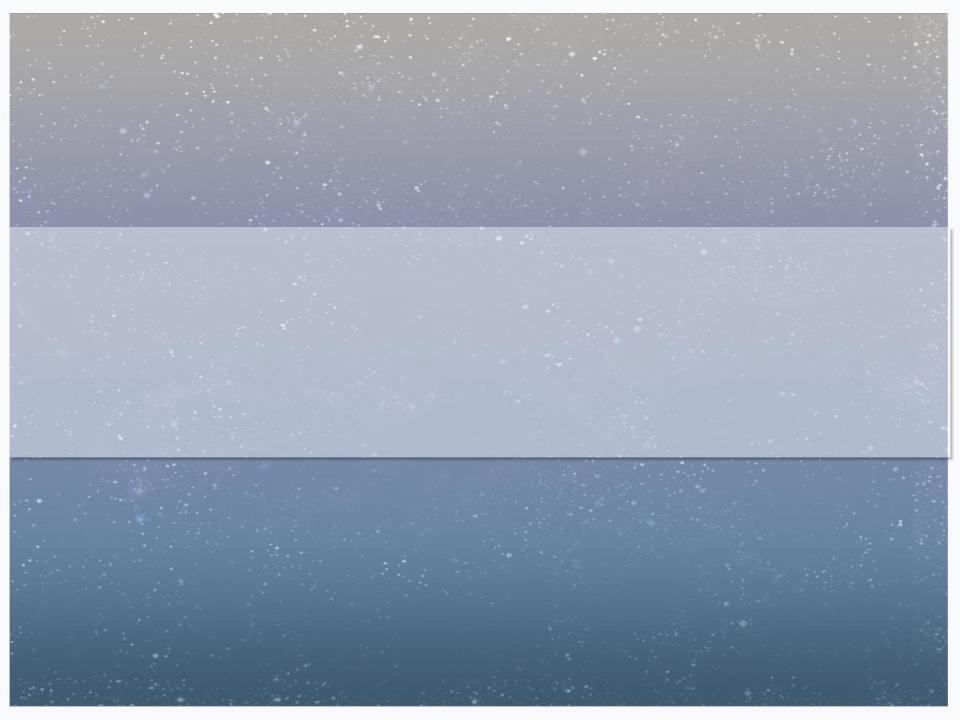 IKATLONG MISTERYO NG TUWA:
ANG PAGSILANG NG ATING PANGINOONG  HESUKRISTO
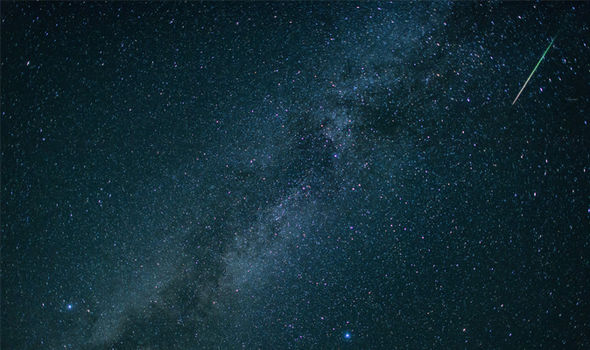 Ayon sa batas ng 
kalikasan, ang Diyos 
na nagkatawang-tao 
ay isinilang pagkaraan
ng siyam na buwang 
pagdadalantao ni Maria. 

Sa abang kapaligiran, ang Manlilikhang Manunubos ay isinilang.
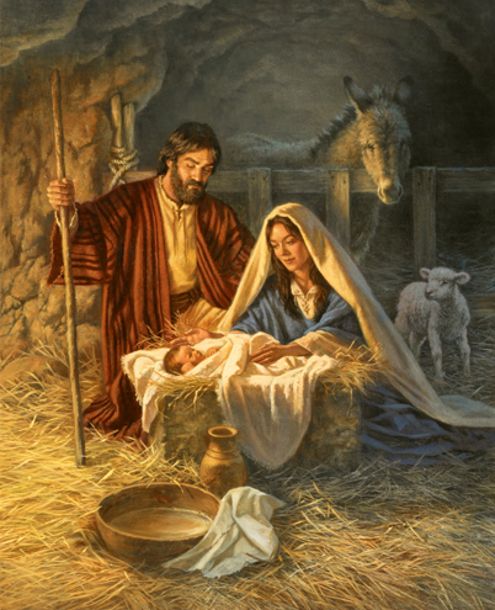 68
[Speaker Notes: Ayon sa mga batas ng kalikasan, ang Diyos na nagkatawang-tao ay isinilang pagkaraan ng  siyam na buwang pagdadalantao ni Maria. Sa sabsaban, ang Manlilikhang Manunubos ay isinilang]
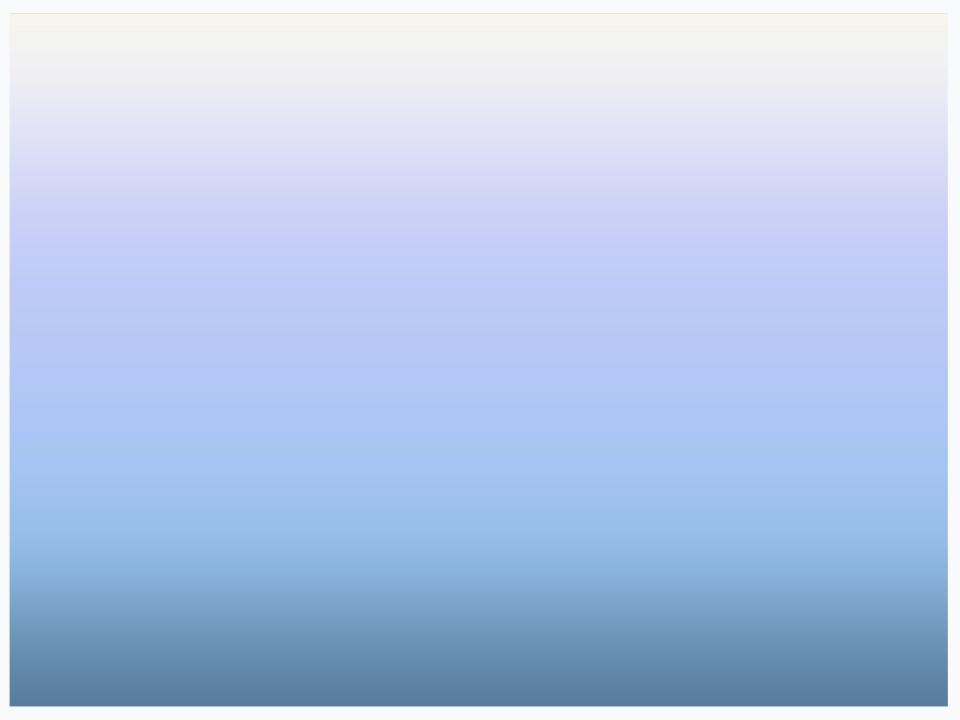 Ang kalangitan, ang lahat ng anghel sa langit at ang buong sangkatauhan ay nagsaya dahil ang kasaysayan ay di na muling magiging katulad ng dati.  
Ang unang mga nakasaksi rito ay ang mga 
abang pastol, na kung sa ating kasalukuyang 
panahon ay yaong mga tinatawag nating 
‘watch your car boys’ o tagabantay ng mga pinaparkeng sasakyan.  
Hindi agad naunawaan ni Maria kung ano ang 
nangyayari subali’t ‘ang lahat ng ito’y kanyang
pinahahalagahan sa kanyang puso’.
69
[Speaker Notes: Ang kalangitan, ang lahat ng mga anghel sa langit at ang buong mundo ay nagsaya sapagkat ang kasaysayan ay di na muling magiging katulad ng dati.

Ang mga unang nakasaksi rito ay ang mga abang pastol, na kung sa ating panahon, ay ang mga tinatawag na ‘watch your car boys’ tagabantay ng mga pinaparkeng sasakyan . Hindi agad naunawaan ni Maria ang mga pangyayari subalit ‘ang lahat ng ito’y kanyang pinahahalagahan sa kanyang puso’.]
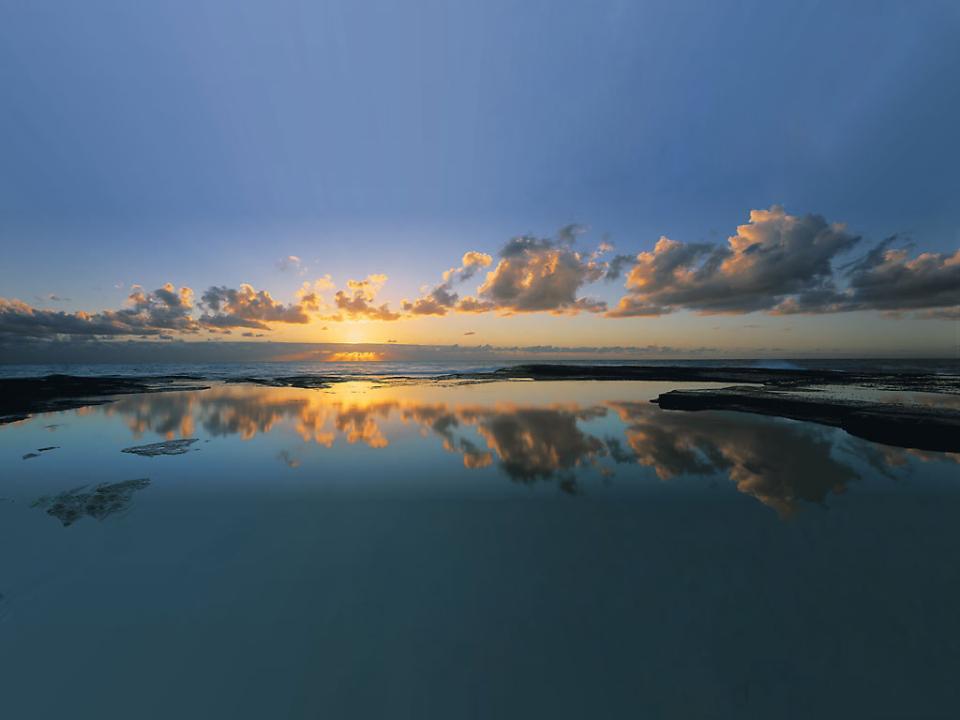 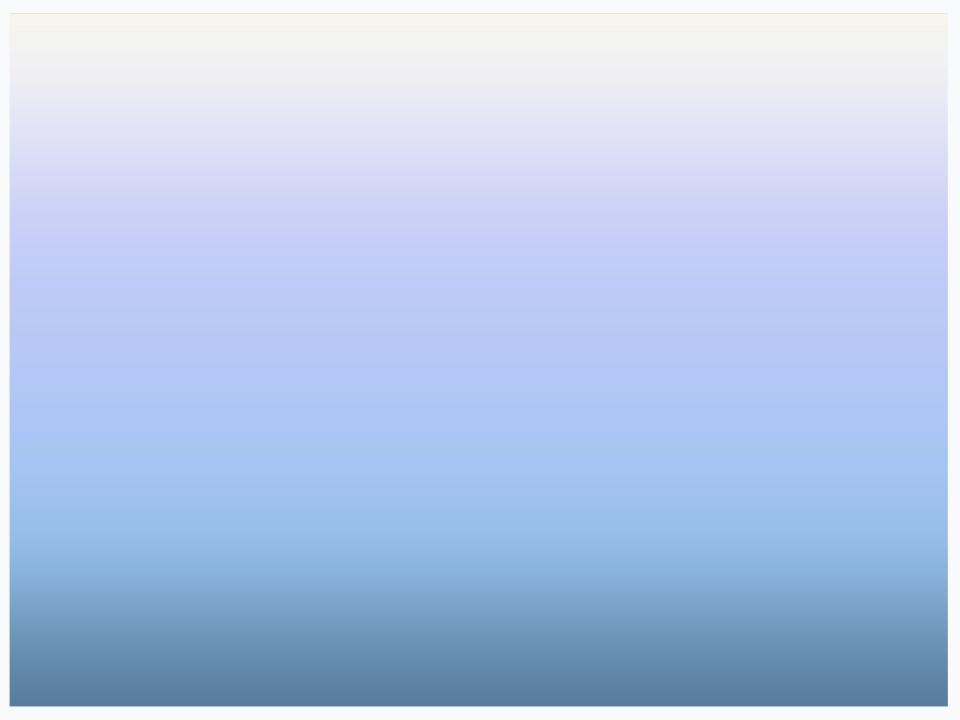 Maaaring di natin maunawaan ang mga masalimuot na epekto ng pagtaas ng sandaigdigang temperatura at pagbabago ng klima o ng kasalukuyang krisis pangkalikasan, subalit pinahahalagahan natin sa ating mga puso ang dakilang niloloob ng Diyos para sa sangnilikha: “na ang lahat ay magkaroon ng buhay na ganap at kasiya-siya”.
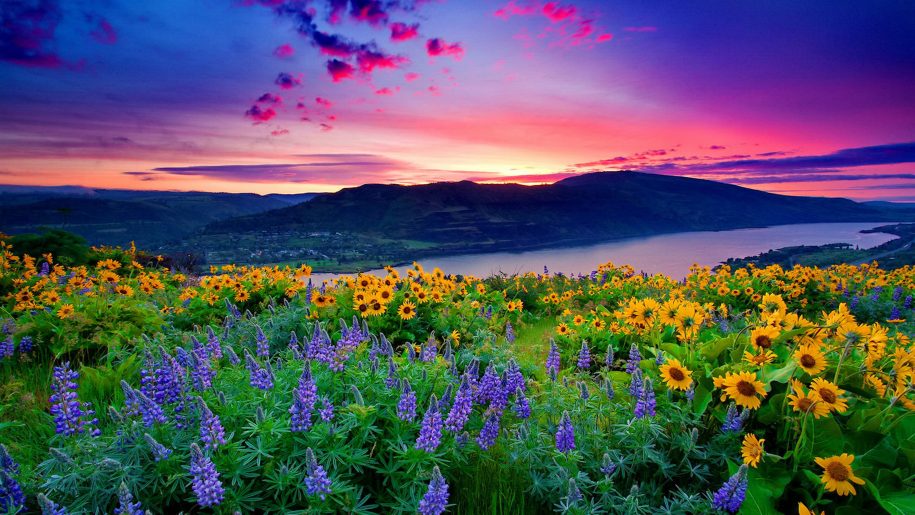 70
[Speaker Notes: Maaaring di natin maunawaan ang mga masalimuot na epekto ng pagtaas ng sandaigdigang temperatura at pagbabago ng klima o ng kasalukuyang krisis pangkalikasan ‘subalit pinahahalagahan natin sa ating mga puso ang dakilang niloloob ng Diyos para sa sangnilikha: “nang ang lahat ay magkaroon ng buhay na ganap at kasiya-siya”.]
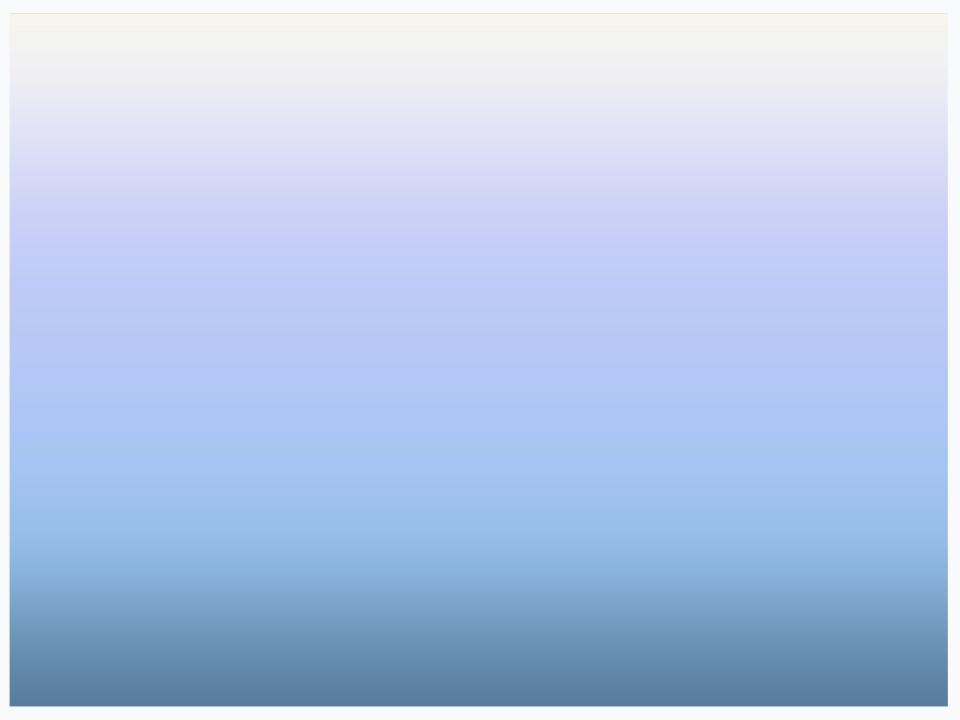 AMA NAMIN
Ama namin, sumasalangit ka, 
sambahin ang ngalan Mo, 
mapasaamin ang kaharian Mo, 
sundin ang loob Mo dito sa lupa 
para nang sa langit. 
Bigyan Mo kami ng aming kakanin sa araw-araw, 
at patawarin Mo kami sa aming mga sala 
para nang pagpapatawad namin
sa mga nagkakasala sa amin. 
At huwag Mo kaming ipahintulot sa tukso, 
at iadya Mo kami sa lahat ng masama. 
Amen.
71
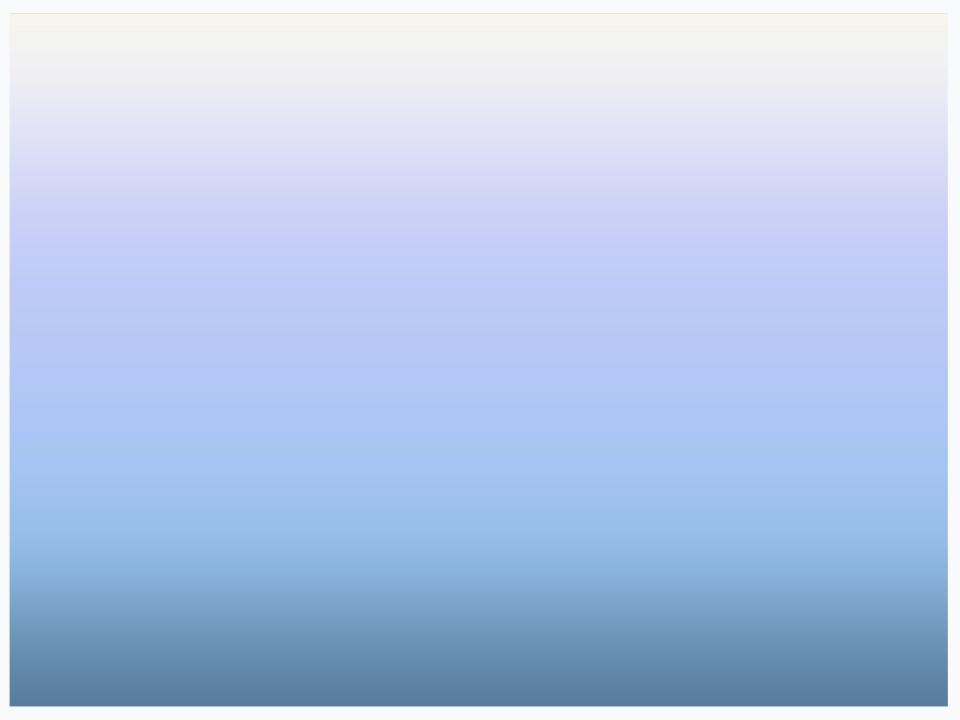 ABA BIRHENG MARIA
Aba Birheng Maria,
napupuno ka ng grasya,
ang Panginoong Diyos 
ay sumasaiyo.
Bukod kang pinagpala 
sa babaeng lahat at
pinagpala naman 
ang iyong anak na si Hesus.
72
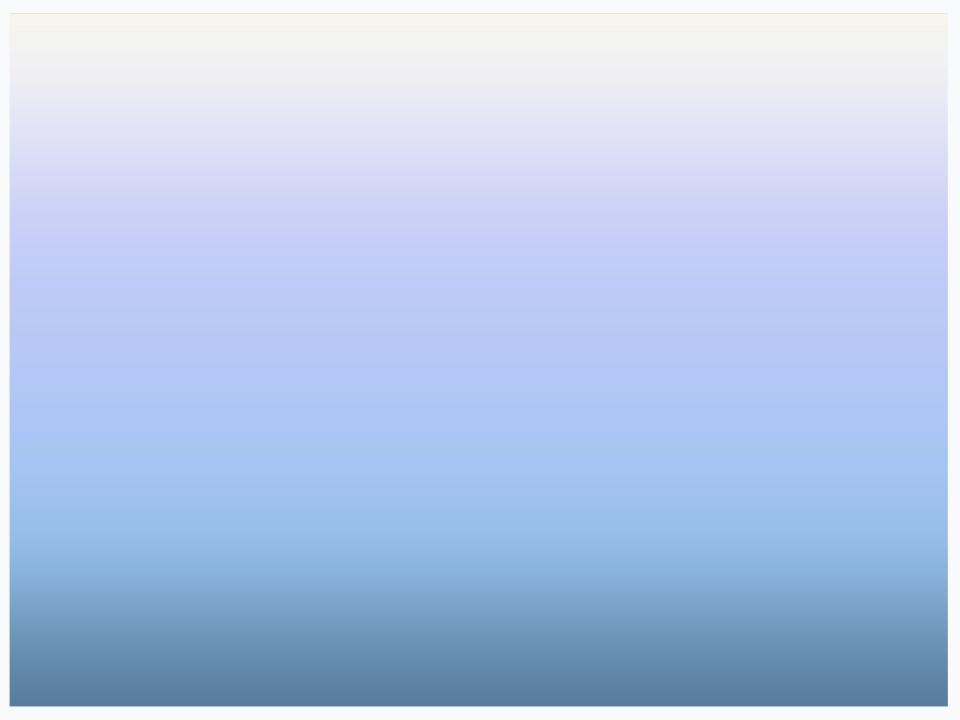 Santa Maria,Ina ng Diyos,ipanalangin mo kaming makasalananngayon at kung kami’y mamamatay.Amen.
73
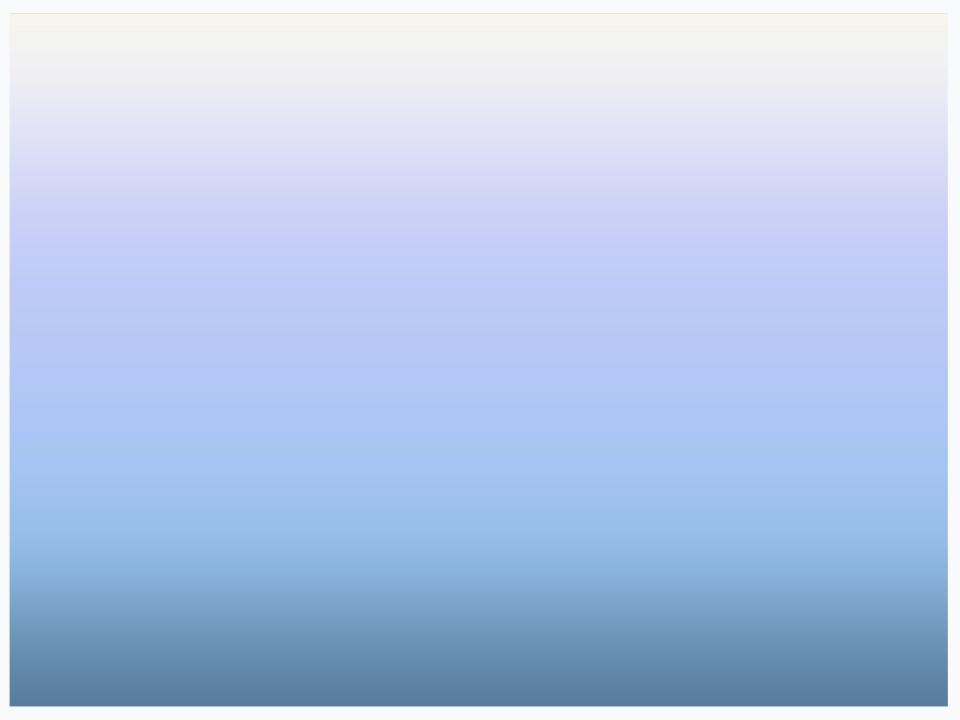 LUWALHATI
Luwalhati sa Ama, 
at sa Anak, at sa Espiritu Santo. 
Kapara noong una, 
ngayon at magpakailan man 
at magpasawalang-hanggan. 
Amen.
74
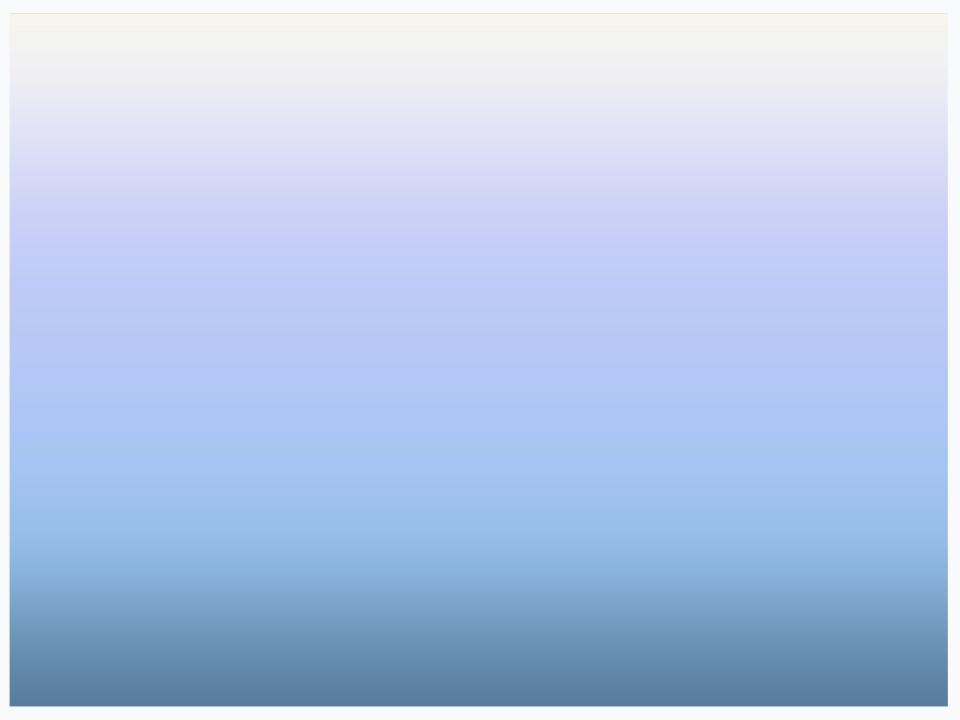 KAHANGA-HANGA
Kahanga-hanga 
ang Iyong pangalan, 
O Panginoon, 
sa sangkalupaan 
Ipinagbunyi mo ang 
iyong kamahalan 
sa buong kalangitan
75
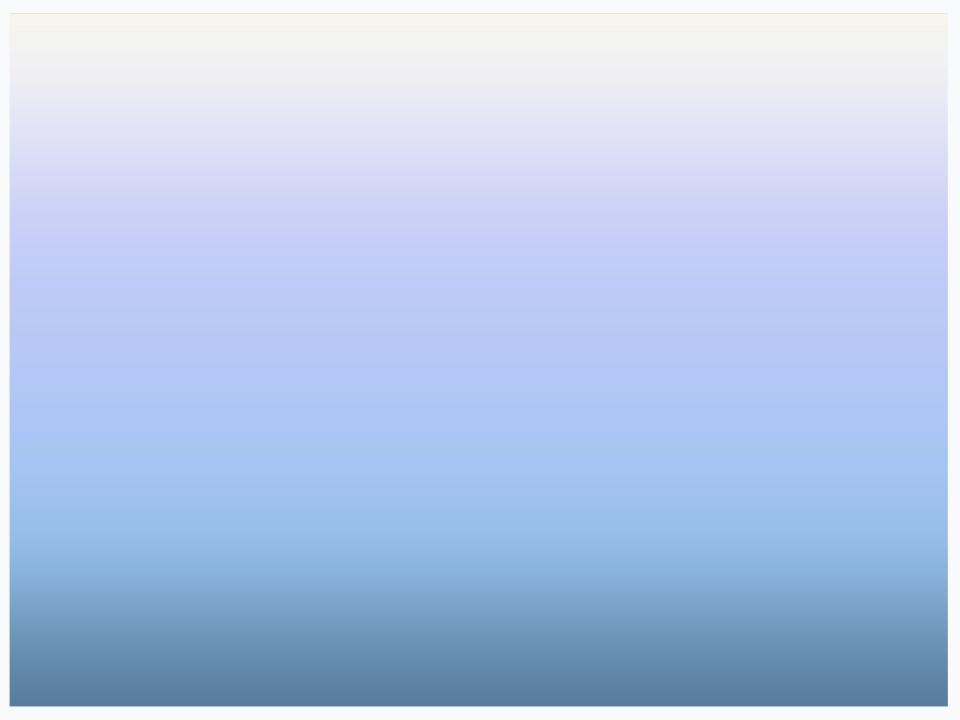 Pinagmasdan ko ang langit 
na gawa ng iyong kamay
Ang bawat mga bituin 
na sa langit iyong nilagay 
Diyos sa kalangitan, 
sa buong kalangitan
O Diyos, kahanga-hanga 
ang Iyong pangalan.
76
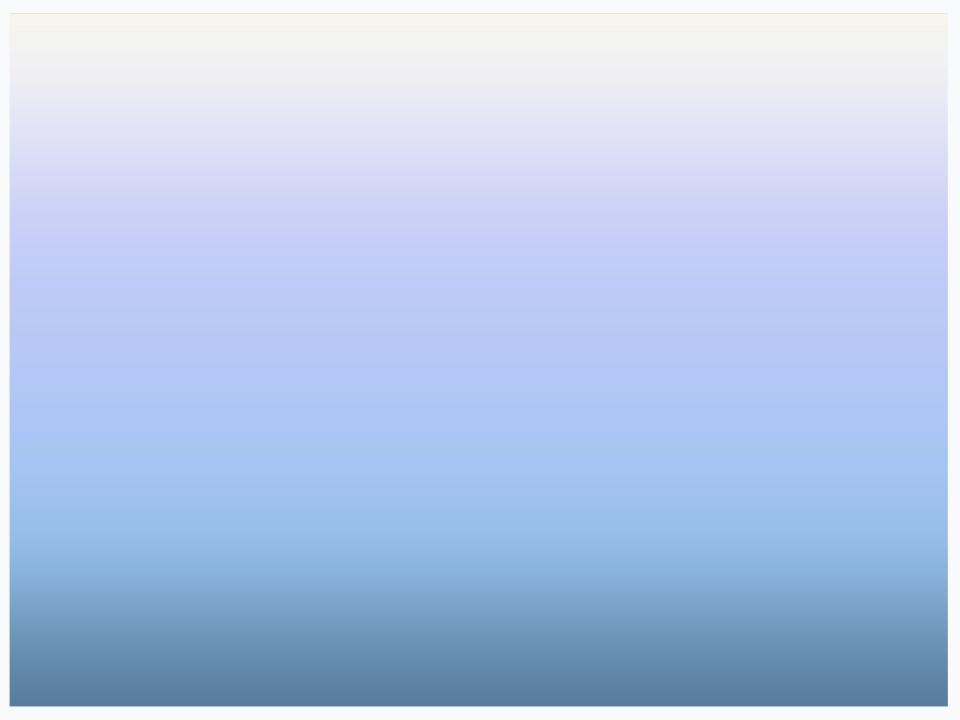 O sino kaya siyang tao 
na iyong pinagmasdan, 
ginawa mong anghel 
sa kalangitan 
Pinuno mo ng karangalan
Diyos sa kalangitan, 
sa buong kalangitan
O Diyos, kahanga-hanga 
ang Iyong pangalan.
77
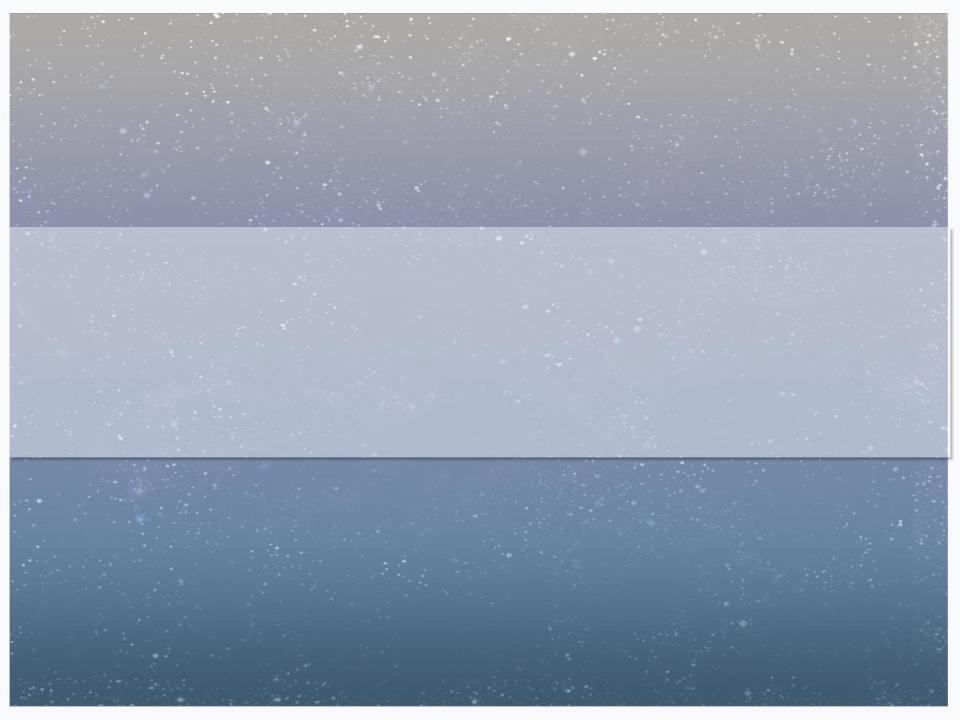 IKAAPAT NA MISTERYO NG TUWA:
ANG PAGHAHAIN KAY HESUS SA TEMPLO
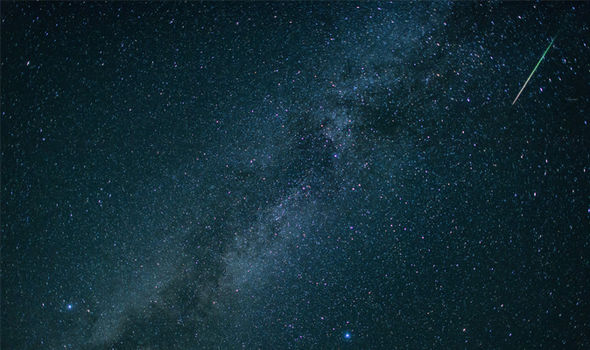 Ang Diyos na nagkatawang-tao ay tumupad sa mga nakasaad sa Batas at siya ay ipinatuli. 

Sa Templo, kanilang natagpuan sina Simeon 
at Ana, dalawang matandang puspos ng karunungan na nagpapahalaga sa mga pangako ng Diyos Ama 
para sa sansinukob.
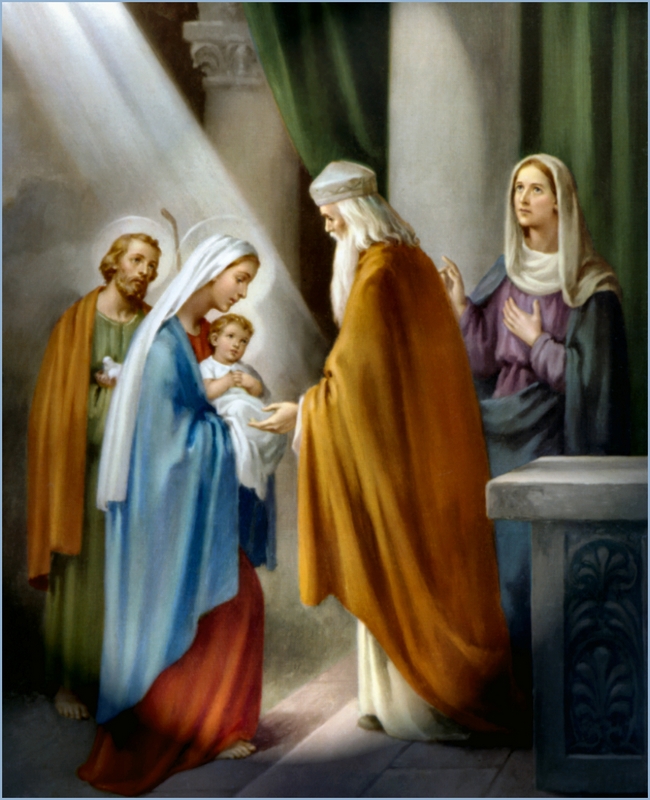 79
[Speaker Notes: Ang Diyos na nagkatawang-tao ay tumupad sa mga nakasaad sa Batas at siya ay ipinatuli. 
Sa Templo, kanilang natagpuan sina Simeon at Ana, dalawang matandang puspos ng karunungan na nagpapahalaga sa mga pangako ng Diyos Ama para sa sansinukob.]
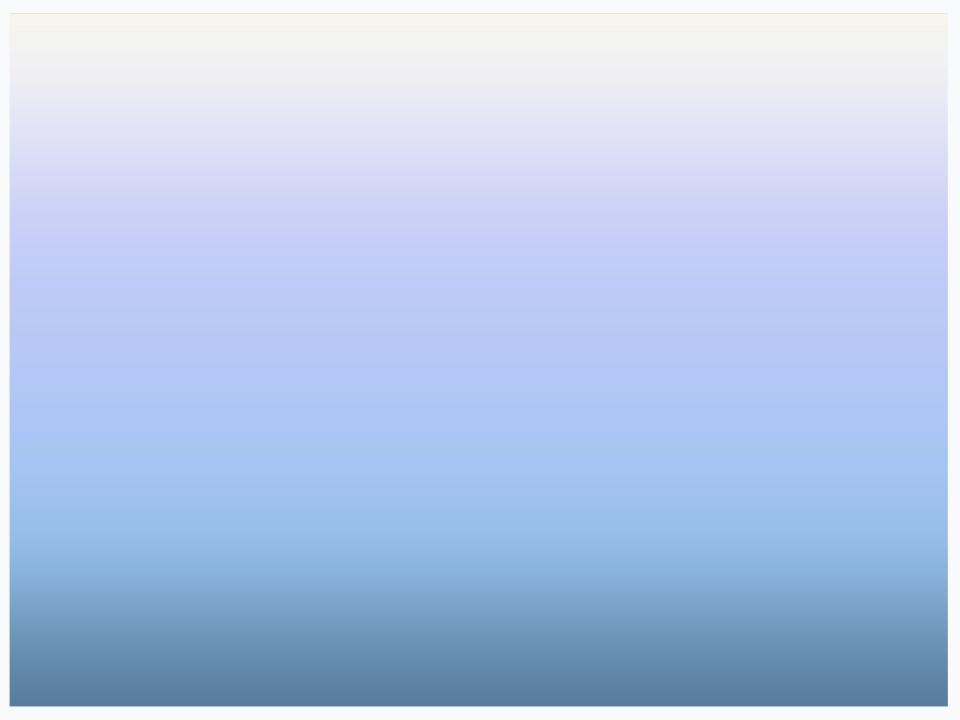 Si Maria ay pinagkalooban ng malalim na
 pang-unawa sa kanyang haharapin: 
“At sa kaibuturan ng iyong puso, 
tila isang balaraw ang tatarak”. 
Si Maria ay magiging bahagi sa 
Misteryo Paskual bilang Inang Tumatangis. 

Ating tularan si Maria at ipangako sa harap
 ng Diyos na handa nating tanggapin ang
 anumang paghihirap at sakripisyong
 kinakailangang gawin alang-alang sa buhay 
ng ating planetang mundo
80
[Speaker Notes: Si Maria ay pinagkalooban ng malalim na pang-unawa sa kanyang haharapin: “At sa kaibuturan ng iyong puso, tila isang balaraw ang tatarak”. Si Maria ay magiging bahagi sa Misteryo Paskual bilang Inang Tumatangis. 
Ating tularan si Maria at ipangako sa harap ng Diyos na handa nating tanggapin ang anumang paghihirap at sakripisyong kinakailangang gawin alang-alang sa buhay ng ating planetang mundo.]
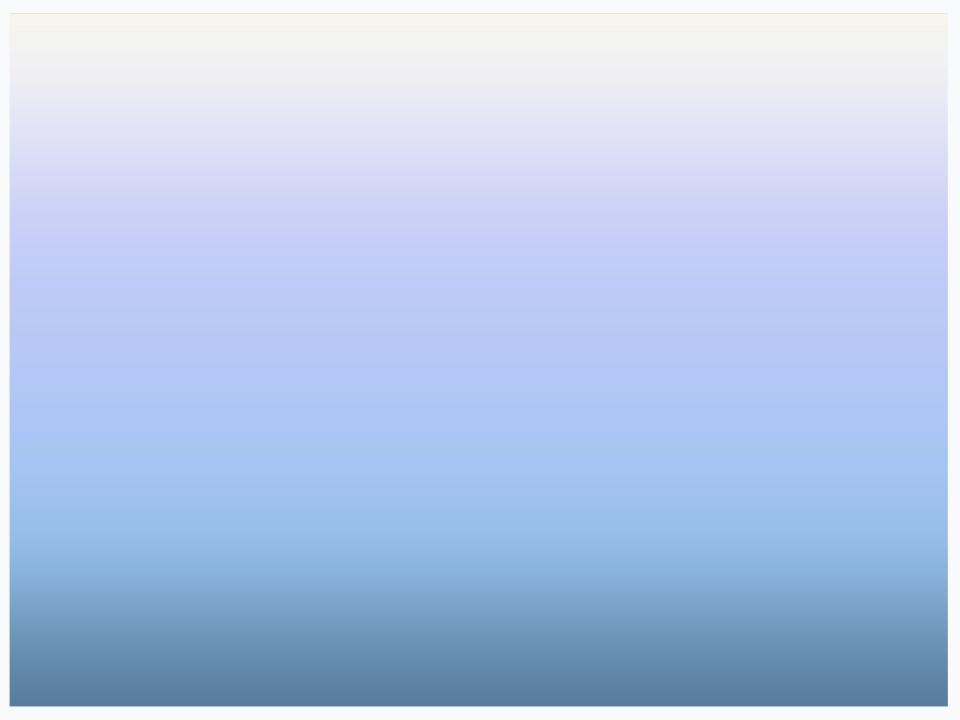 Malalaking sakripisyo sa ating
pamumuhay ang kinakailangan nating gawin
upang mapababa ang kasalukuyang
lebel ng ‘carbon dioxide’ na umabot na
sa 411 ppm (bahagi kada milyon). 
Ito ay kinakailangang bumaba 
sa lebel na 350ppm.
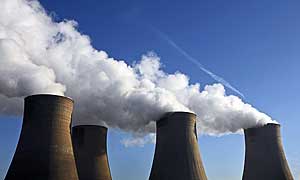 81
[Speaker Notes: Malaking sakripisyo sa ating pamumuhay ang kinakailangan nating gawin upang mapababa ang kasalukuyang lebel ng ‘carbon dioxide’ na umabot na sa 400ppm. Ito ay kinakailangang bumaba sa lebel na 350ppm.]
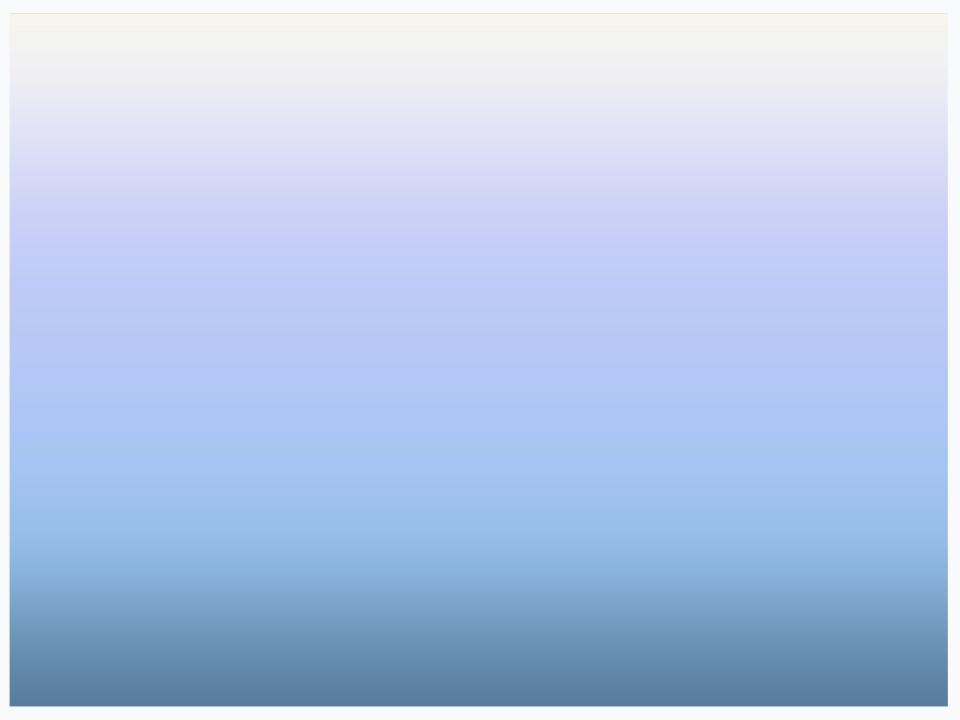 AMA NAMIN
Ama namin, sumasalangit ka, 
sambahin ang ngalan Mo, 
mapasaamin ang kaharian Mo, 
sundin ang loob Mo dito sa lupa 
para nang sa langit. 
Bigyan Mo kami ng aming kakanin sa araw-araw, 
at patawarin Mo kami sa aming mga sala 
para nang pagpapatawad namin
sa mga nagkakasala sa amin. 
At huwag Mo kaming ipahintulot sa tukso, 
at iadya Mo kami sa lahat ng masama. 
Amen.
82
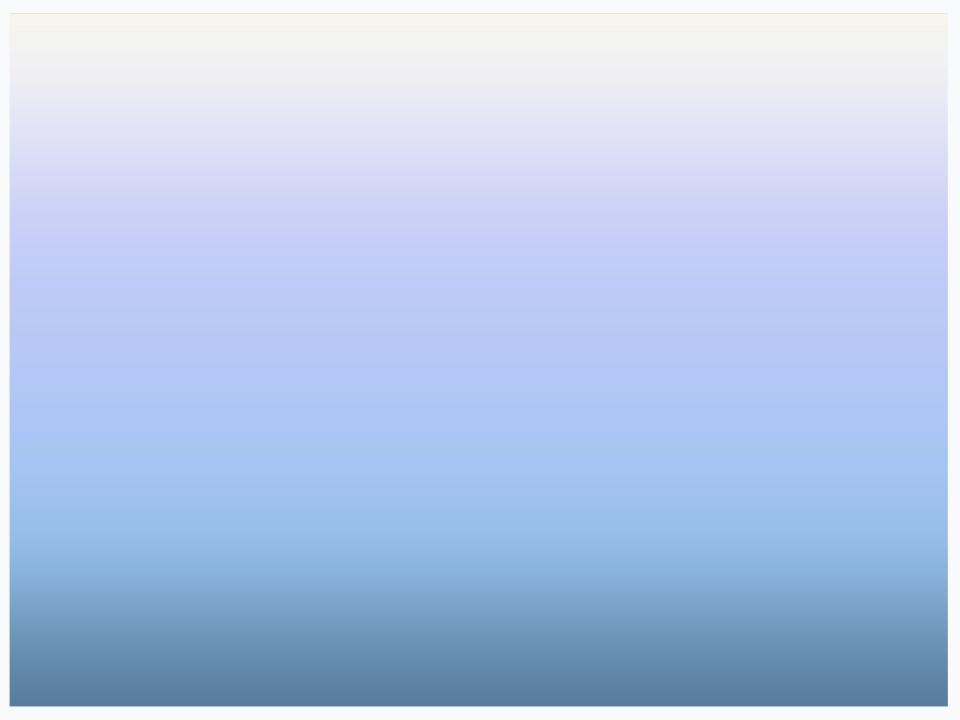 ABA BIRHENG MARIA
Aba Birheng Maria,
napupuno ka ng grasya,
ang Panginoong Diyos 
ay sumasaiyo.
Bukod kang pinagpala 
sa babaeng lahat at
pinagpala naman 
ang iyong anak na si Hesus.
83
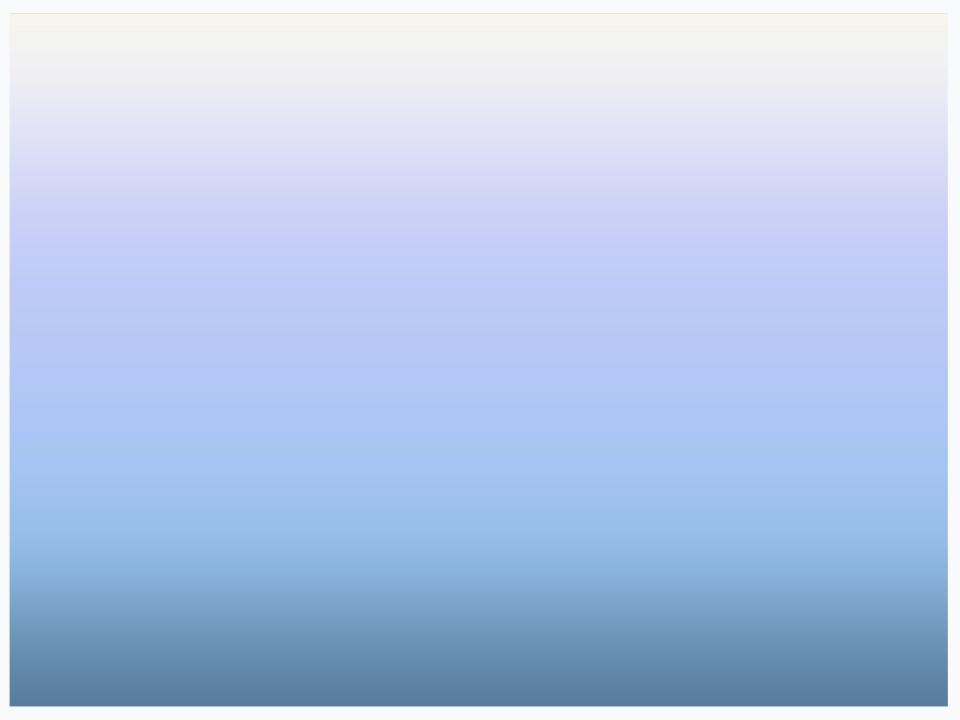 Santa Maria,Ina ng Diyos,ipanalangin mo kaming makasalananngayon at kung kami’y mamamatay.Amen.
84
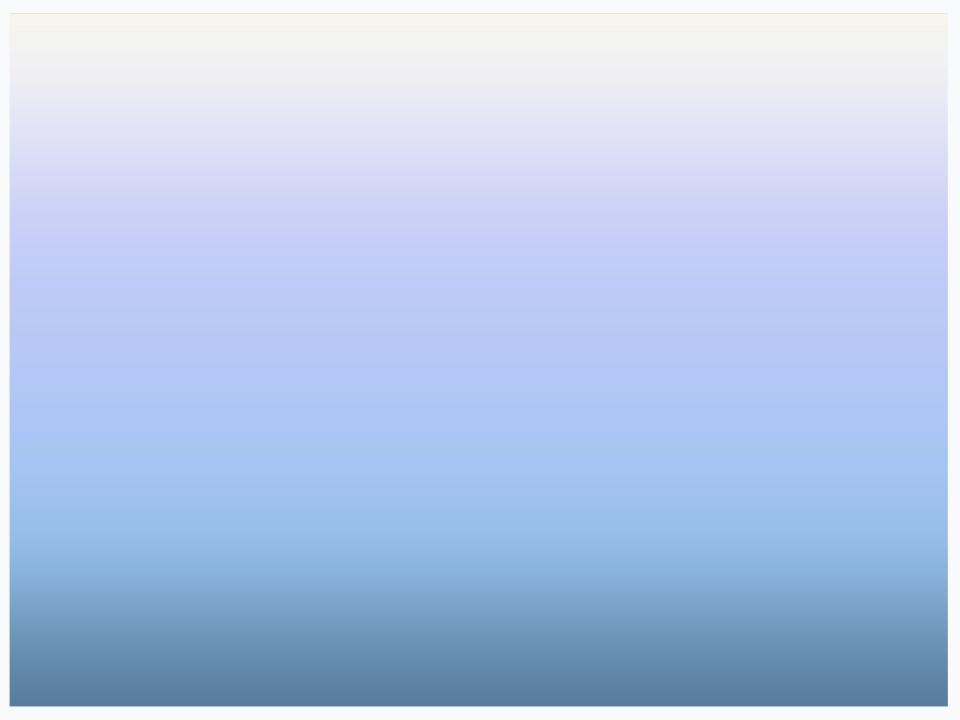 LUWALHATI
Luwalhati sa Ama, 
at sa Anak, at sa Espiritu Santo. 
Kapara noong una, 
ngayon at magpakailan man 
at magpasawalang-hanggan. 
Amen.
85
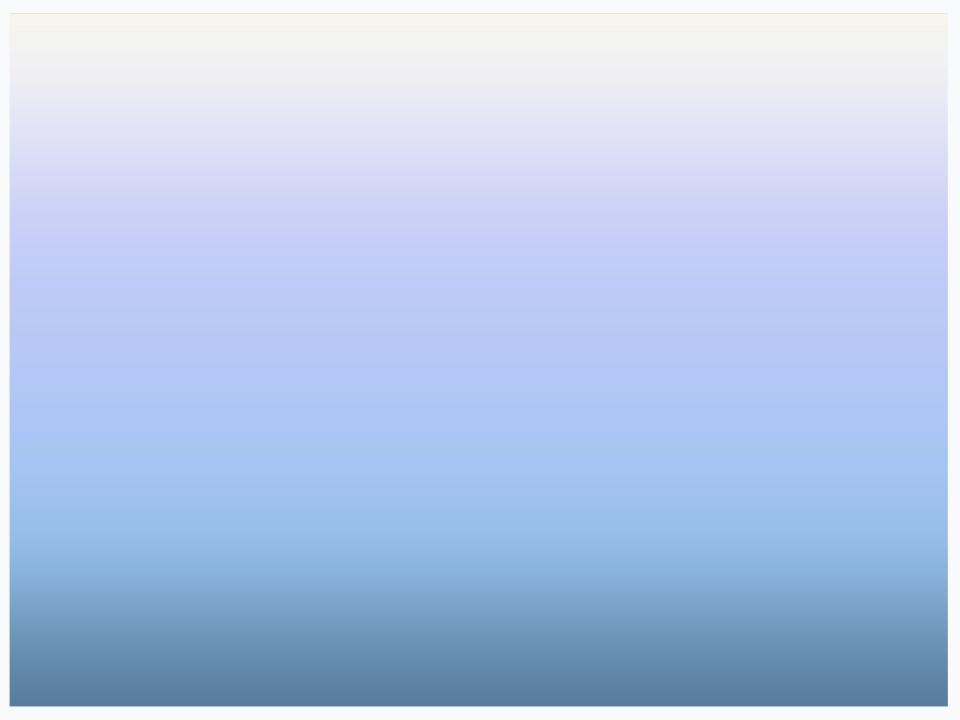 WHEN CREATION 
WAS BEGUN
When creation was begun 
God had chosen you to be
Mother of His blessed Son
Holy Mary, full of grace
Ave, Ave, Ave Maria.
86
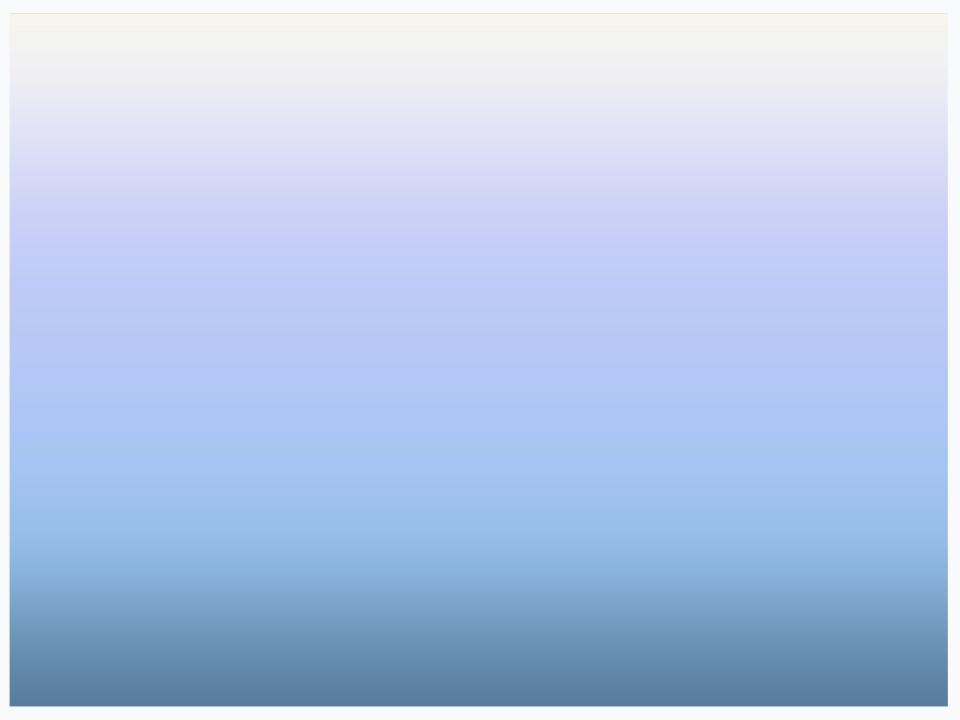 When creation was restored
You were there beside the Lord
Whom you cherished 
and adored
Holy Mary, full of grace
Ave, Ave, Ave Maria.
87
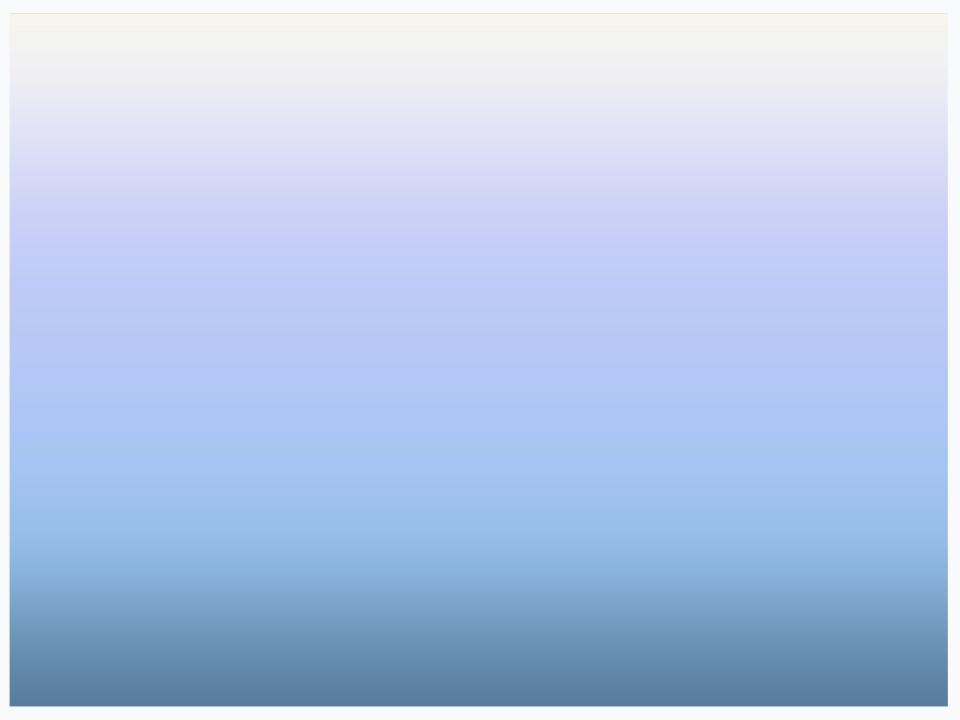 Lead us to your child above
He will teach us how to love
How to pity and forgive
Holy Mary, full of grace
Ave, Ave, Ave Maria.
88
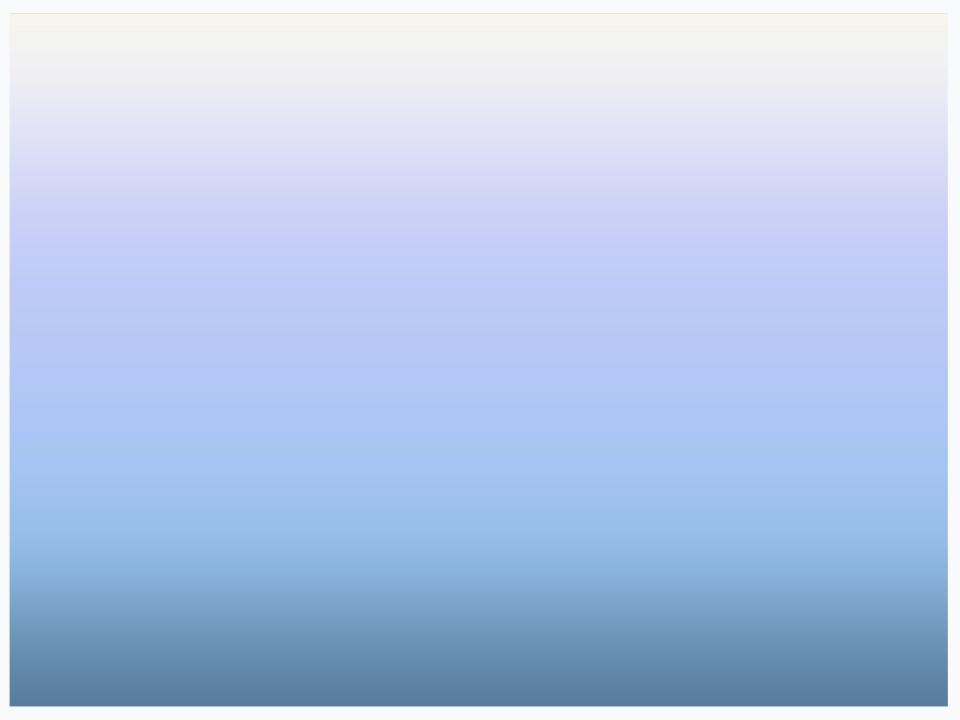 Praise the Father and the Son
And the Spirit three-in-one
As it was when time began
Now and evermore. 
Ave, Ave, Ave Maria.
89
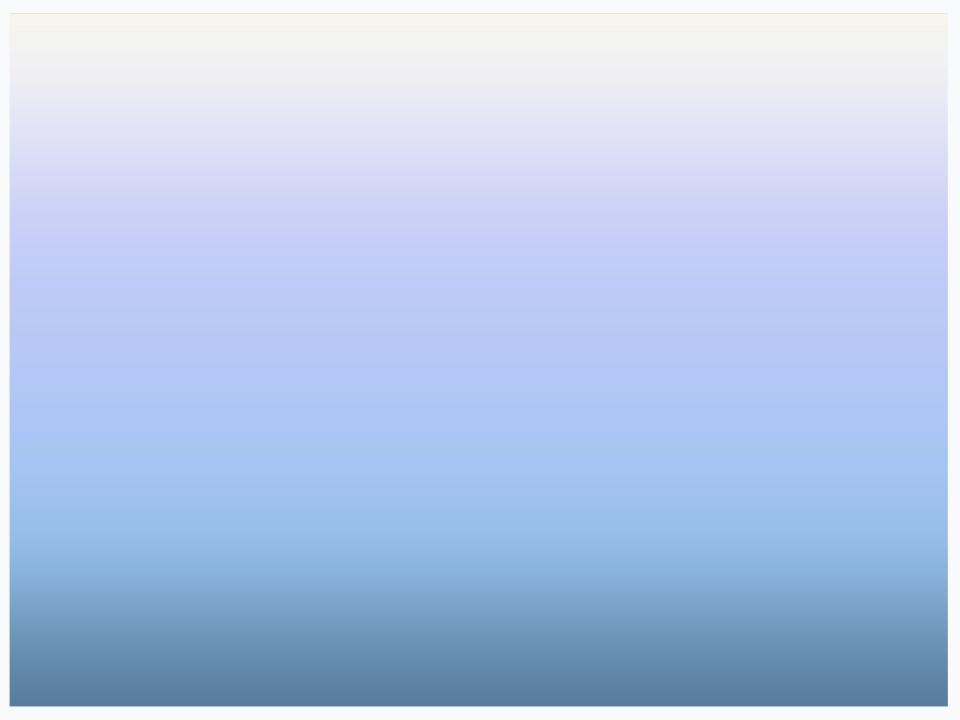 All of us are children, too
often doubtful what to do,
Needing to confide in You
Holy Mary, full of grace
Ave, Ave, Ave Maria.
90
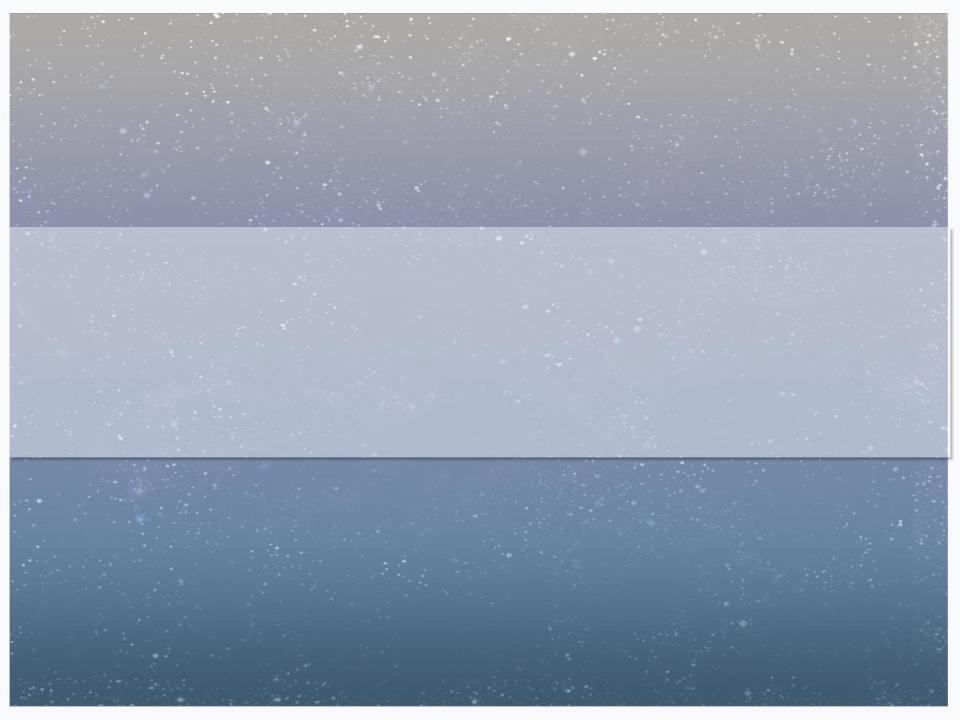 IKALIMANG  MISTERYO NG TUWA:
ANG PAGKAKITA KAY HESUS SA TEMPLO
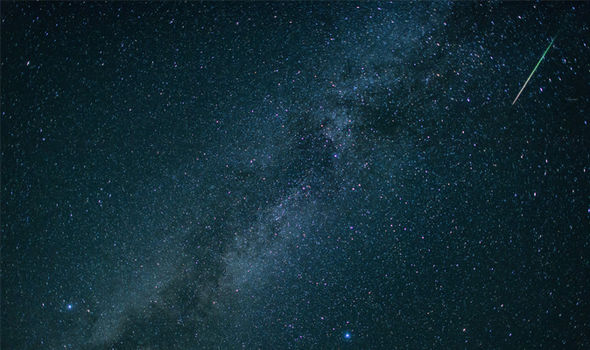 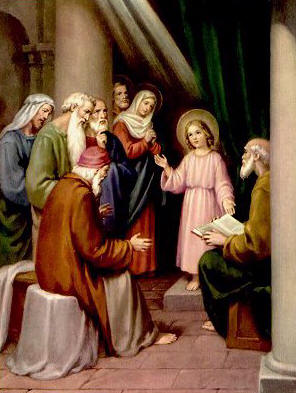 Ang bata ay nasa Templo. Siya ay ‘gumagawa ng mga gawain ng kanyang Ama’. Siya ay nakikinig sa mga nakatatanda 
at  nagtatanong 
sa kanila. 
Natututo siya sa karunungang nauna sa kanya.
92
[Speaker Notes: Ang bata ay nasa Templo. Siya ay ‘gumagawa ng mga gawain ng kanyang Ama’. Siya ay nakikinig sa mga nakatatanda at nagtatanong sa kanila. Natututo siya sa karunungang nauna sa kanya.]
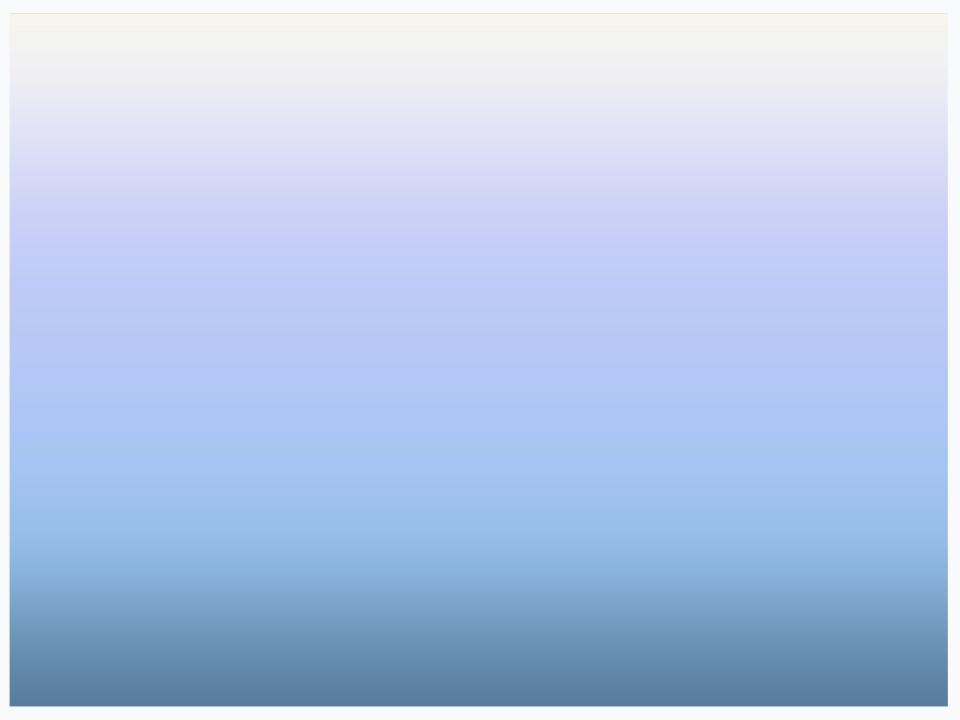 Bilang mga taong namumuhay sa gitna ng modernong agham at teknolohiya, kaya ba nating kilalanin ang karunungan ng ating mga ninuno lalo na ng ating mga katutubong ninuno?
93
[Speaker Notes: Bilang mga taong namumuhay sa gitna ng modernong agham at teknolohiya, kaya ba nating kilalanin ang karunungan ng ating mga ninuno lalo na ng ating mga katutubong ninuno?]
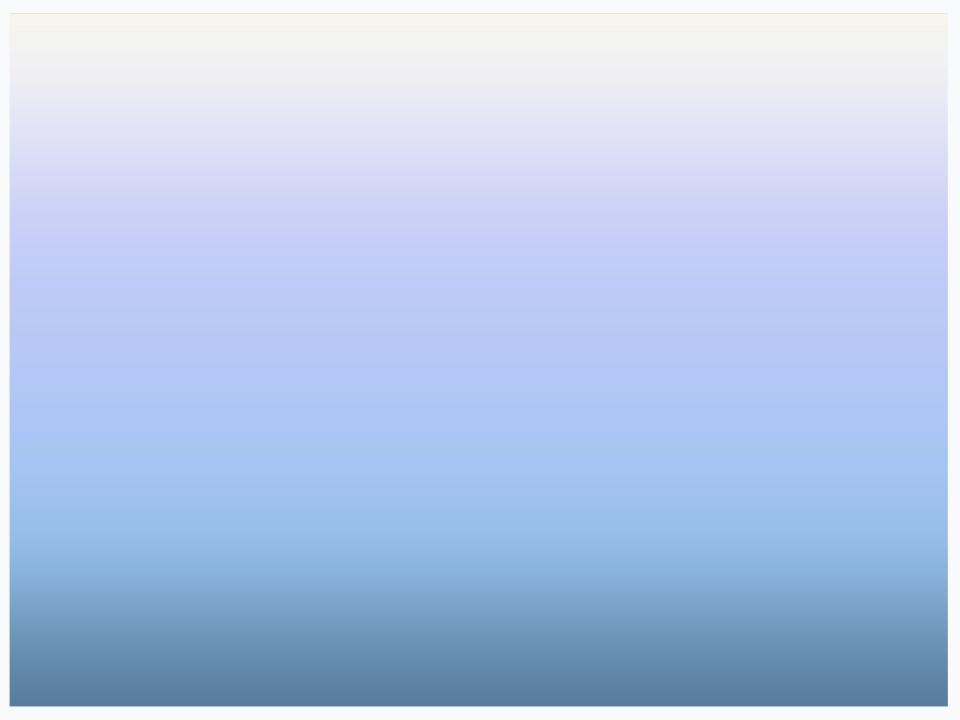 Mapagkumbaba natin silang lapitan at hilingin sa kanila na ituro sa atin ang kanilang mga nalalaman tungkol sa sangnilkha; na ito ay buhay at banal, at di isang koleksiyon ng mga bagay na ginawa lamang para sa ikabubuti ng tao.
94
[Speaker Notes: Mapagkumbaba natin silang lapitan at hilingin sa kanila na ituro sa atin ang kanilang mga nalalaman tungkol sa sangnilikha; na ito ay buhay at banal, at di isang koleksiyon ng mga bagay na ginawa lamang para sa ikabubuti ng tao.]
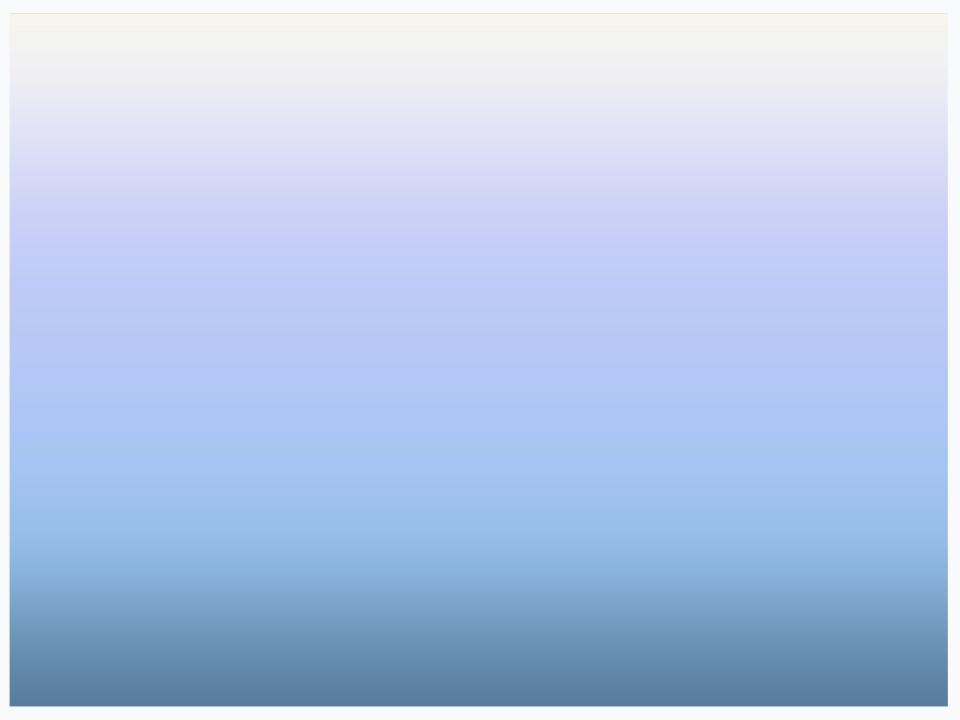 Pahintulutan natin silang turuan tayo kung paano maririnig ang tinig ng Diyos sa “daing ng Inang Lupa at daing ng mga dukha”; at tulungan tayo na pagdaanan ang makakalikasang pagbabago o ‘ecological conversion’ na ipinapanawagan ni Papa Francisco sa Laudato Si.
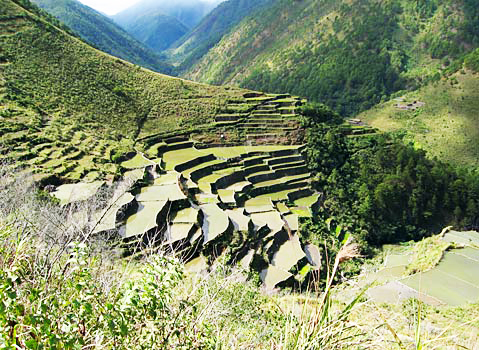 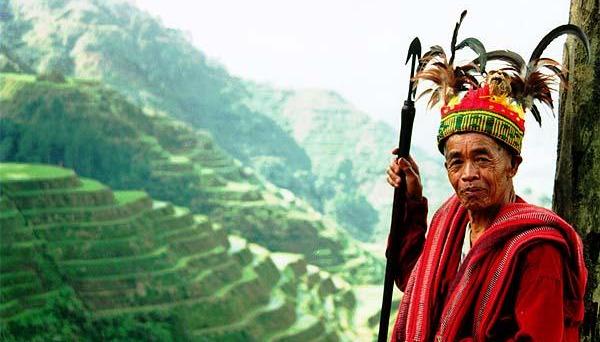 95
[Speaker Notes: Pahintulutan natin silang turuan tayo kung paano maririnig ang tinig ng Diyos sa “daing ng Inang Lupa at daing ng mga dukha”; at tulungan tayo na pagdaanan ang makakalikasang pagbabago o ecological conversion na ipinapanawagan ni Papa Francisco sa Laudato Si.]
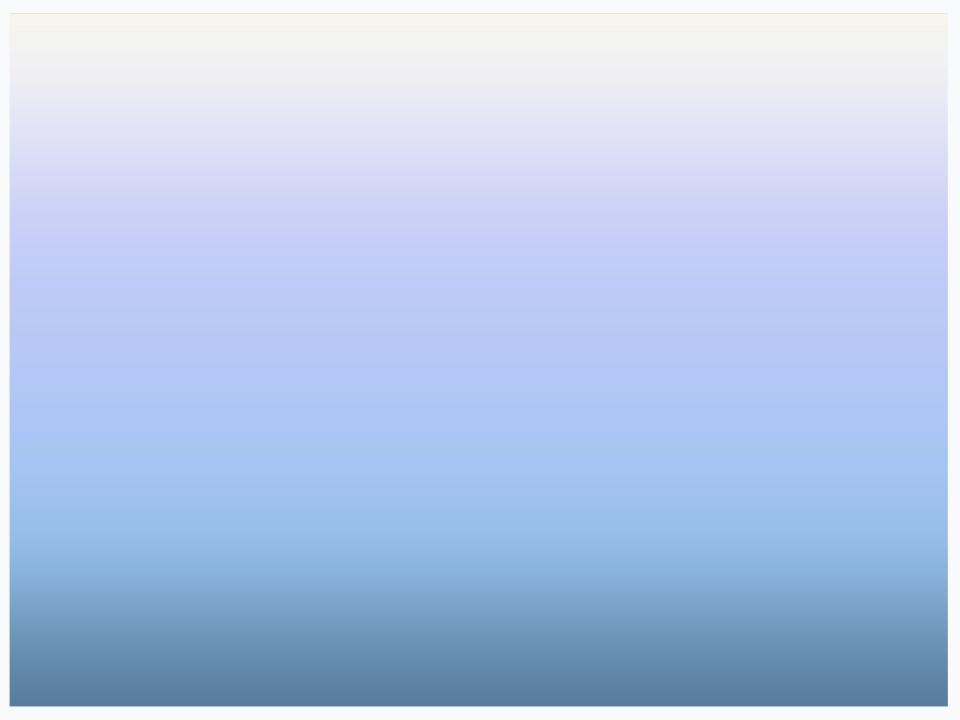 AMA NAMIN
Ama namin, sumasalangit ka, 
sambahin ang ngalan Mo, 
mapasaamin ang kaharian Mo, 
sundin ang loob Mo dito sa lupa 
para nang sa langit. 
Bigyan Mo kami ng aming kakanin sa araw-araw, 
at patawarin Mo kami sa aming mga sala 
para nang pagpapatawad namin
sa mga nagkakasala sa amin. 
At huwag Mo kaming ipahintulot sa tukso, 
at iadya Mo kami sa lahat ng masama. 
Amen.
96
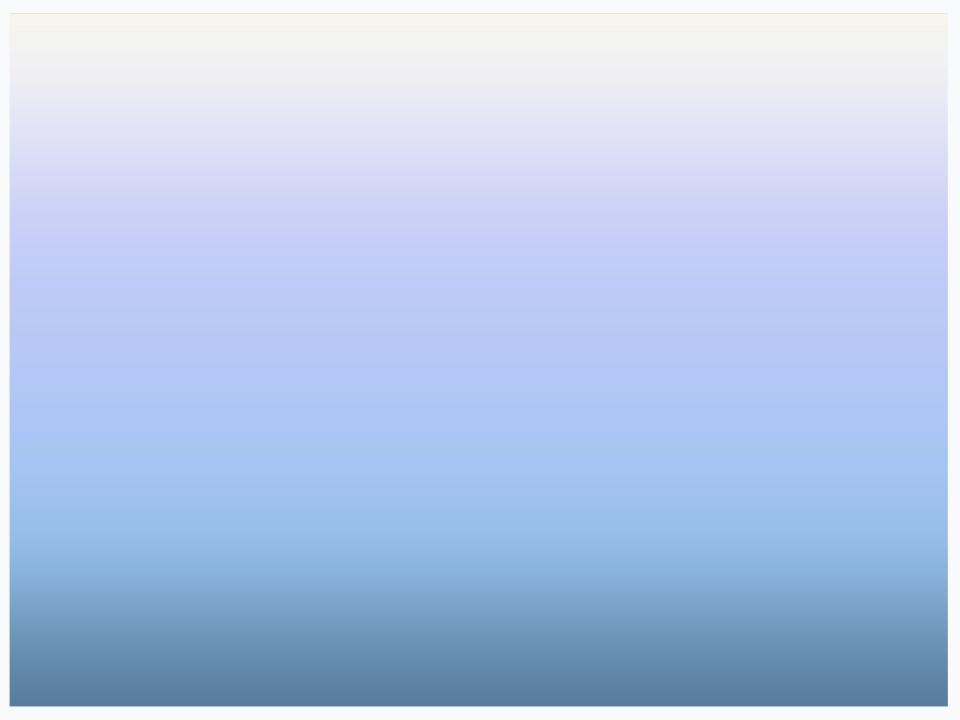 ABA BIRHENG MARIA
Aba Birheng Maria,
napupuno ka ng grasya,
ang Panginoong Diyos 
ay sumasaiyo.
Bukod kang pinagpala 
sa babaeng lahat at
pinagpala naman 
ang iyong anak na si Hesus.
97
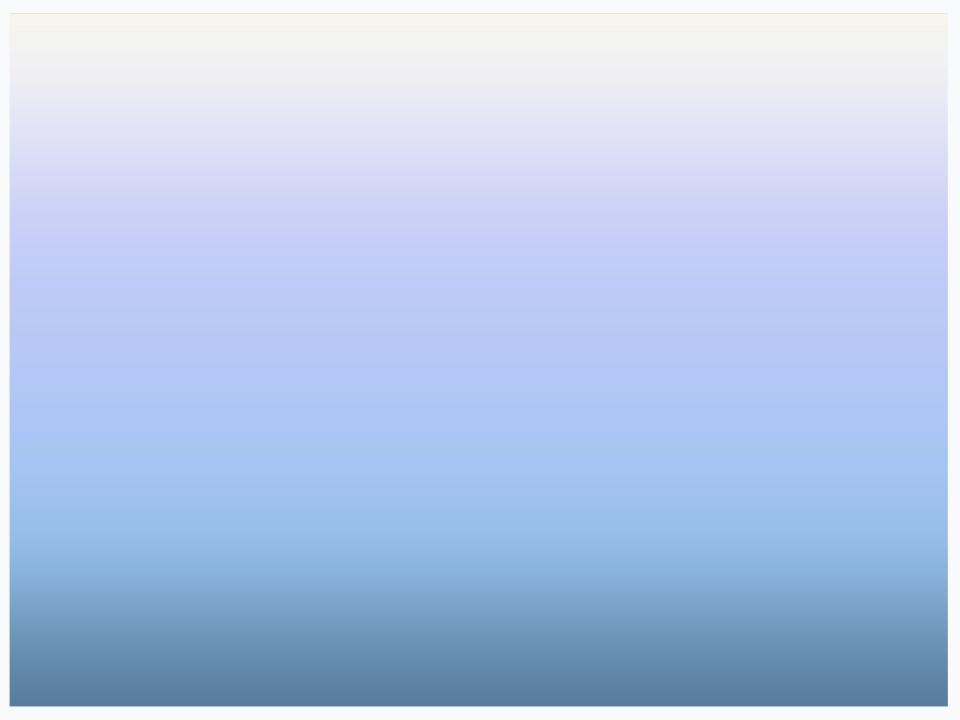 Santa Maria,Ina ng Diyos,ipanalangin mo kaming makasalananngayon at kung kami’y mamamatay.Amen.
98
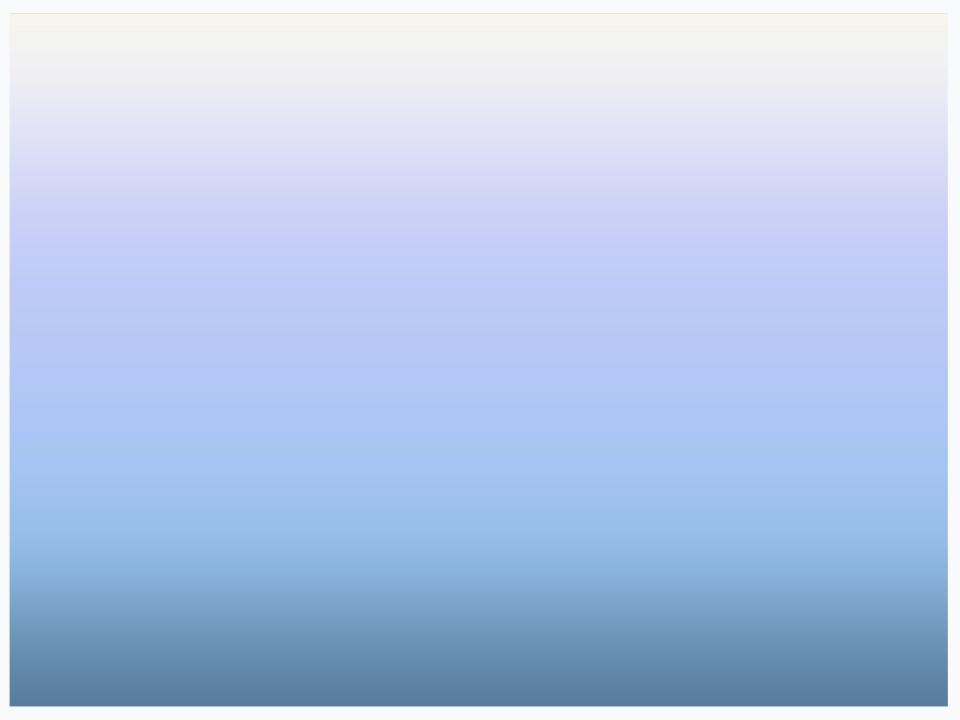 LUWALHATI
Luwalhati sa Ama, 
at sa Anak, at sa Espiritu Santo. 
Kapara noong una, 
ngayon at magpakailan man 
at magpasawalang-hanggan. 
Amen.
99
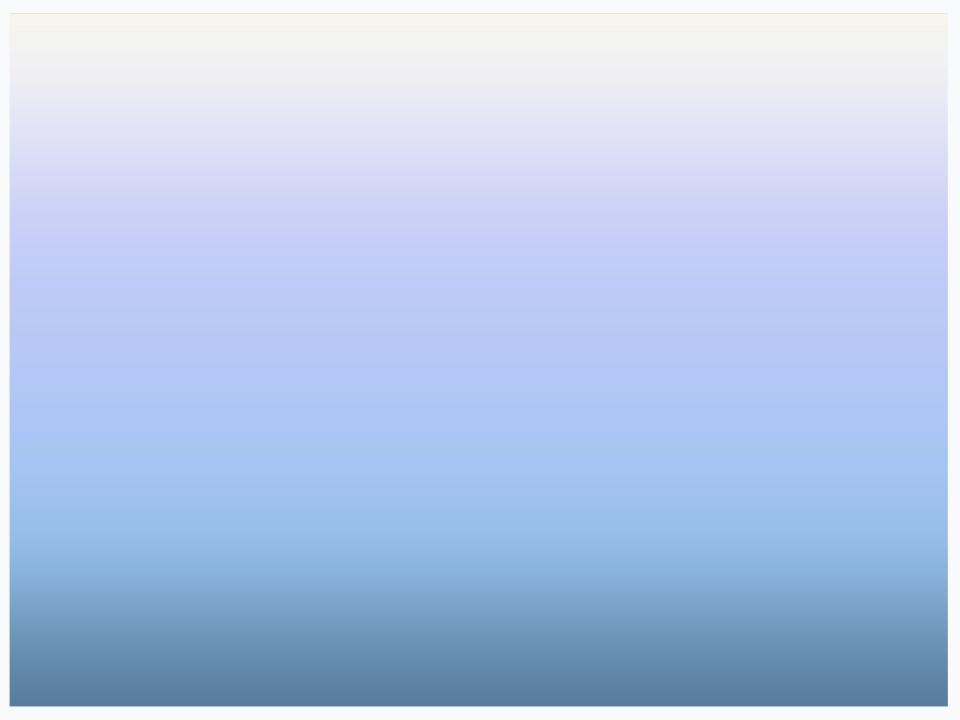 ABA PO SANTA MARIANG REYNA
Aba po Santa Mariang Reyna, Ina ng awa, 
ikaw ang kabuhayan, pag-asa't katamisan; 
Aba, pinananaligan ka namin. 
Ikaw nga po ang tinatawag namin, 
pinapanaw na taong anak ni Eva. 
Ikaw rin ang pinagbubuntung-hininga 
namin sa aming pagtangis 
dito sa lupang bayang kahapis-hapis.
100
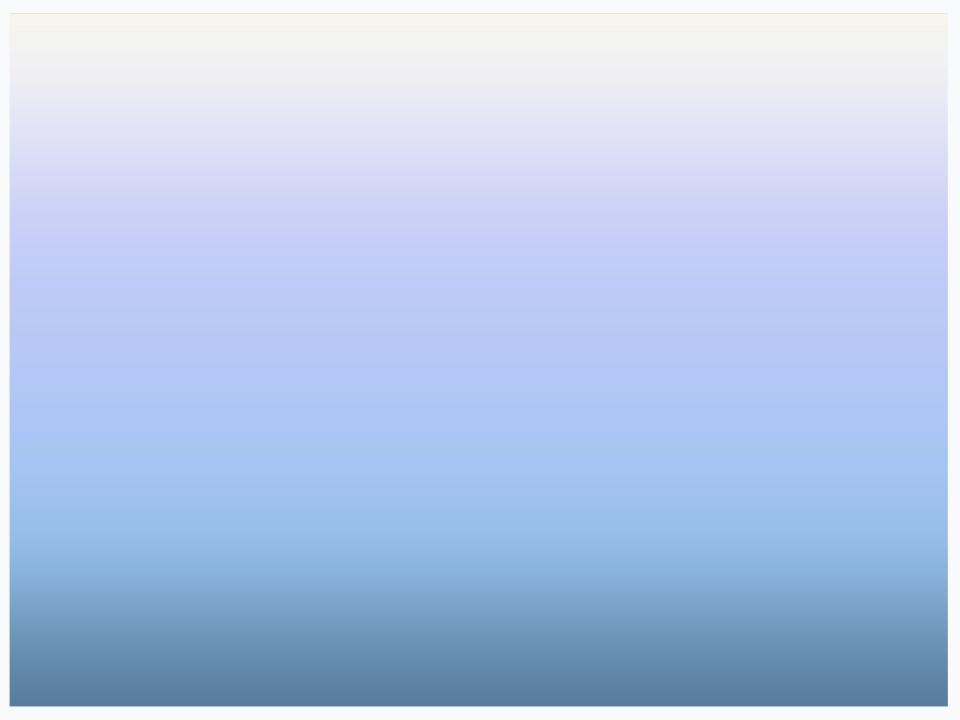 Ay aba, pintakasi ka namin, 
ilingon mo sa amin ang mga mata 
mong maawain, at saka kung matapos
yaring pagpanaw sa amin, 
ipakita mo sa amin 
ang iyong Anak na si Hesus. 

Santa Maria, Ina ng Diyos,
maawain, maalam at matamis na Birhen
101
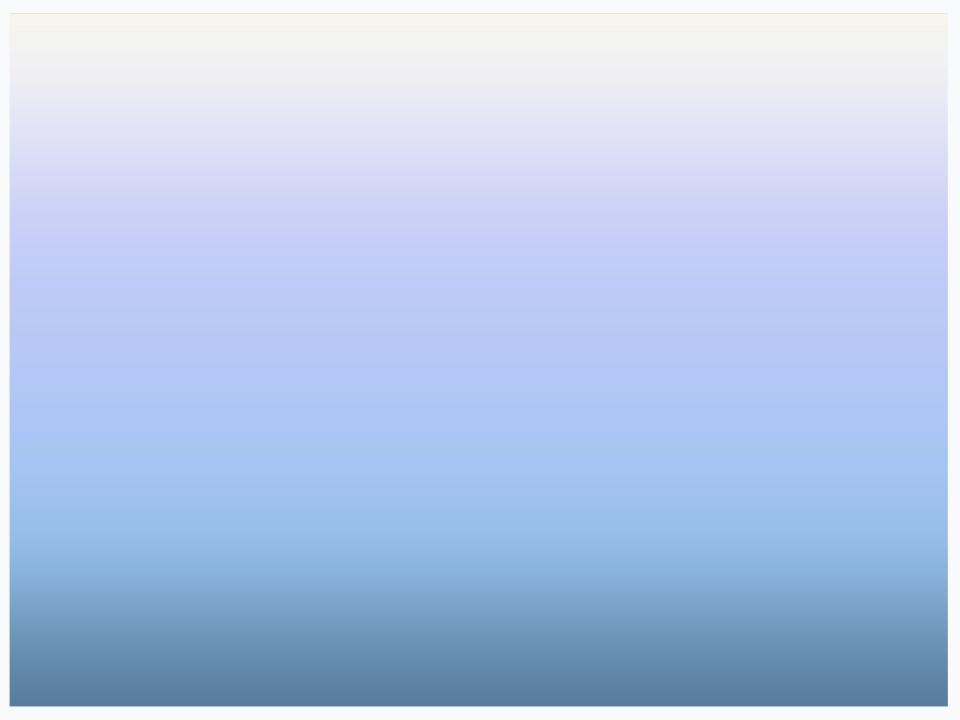 Ipanalangin mo kami, O Santang Ina ng Diyos
ng kasantu-santohang Rosaryo.
Nang kami'y maging karapat-dapat
sa mga pangako ni Kristo.
102
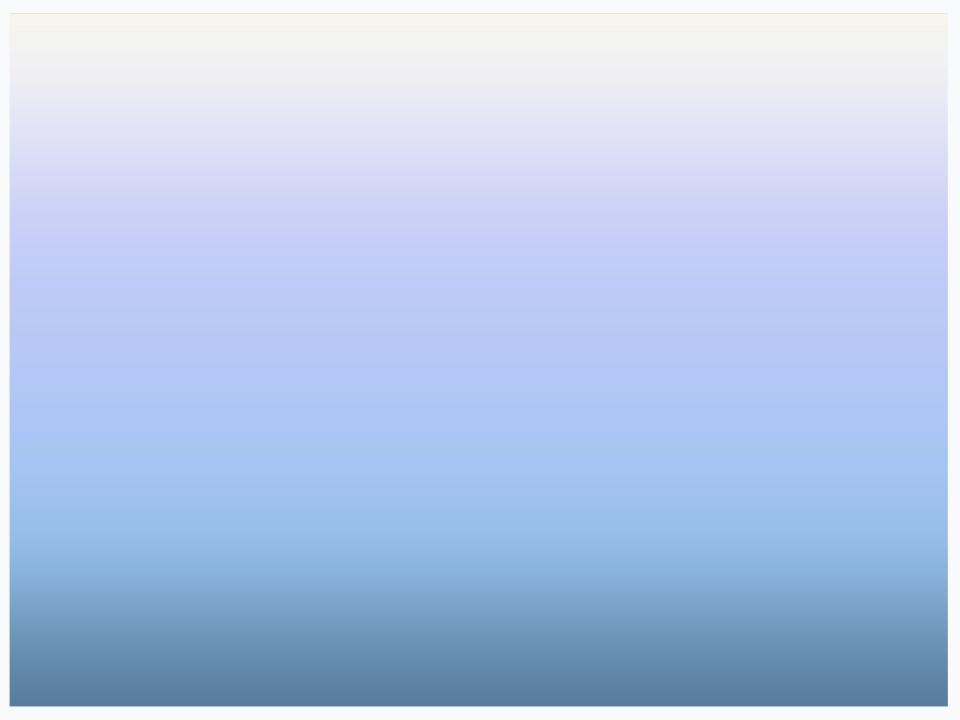 O Diyos, na ang bugtong na Anak  
ay nabuhay, namatay 
at muling nabuhay, 
upang tamuhin para sa amin 
ang gantimpala 
ng walang katapusang kaligtasan, 
aming isinasamo 
na ipagkaloob mo sa amin,
103
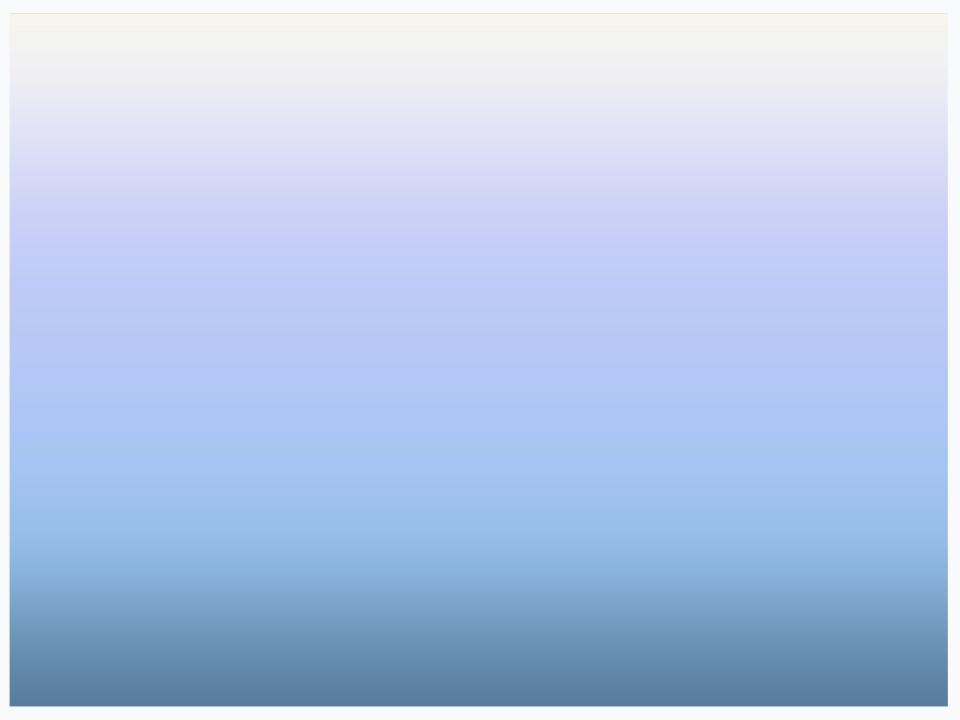 sa pagdidili-dili ng mga misteryo ng kasantu-santohang rosaryo ng kamahal-mahalang Birheng Maria, na matularan ang kanilang nilalaman at matamo ang kanilang ipinapangako sa tulong ng Panginoon namin; 
Amen.
104
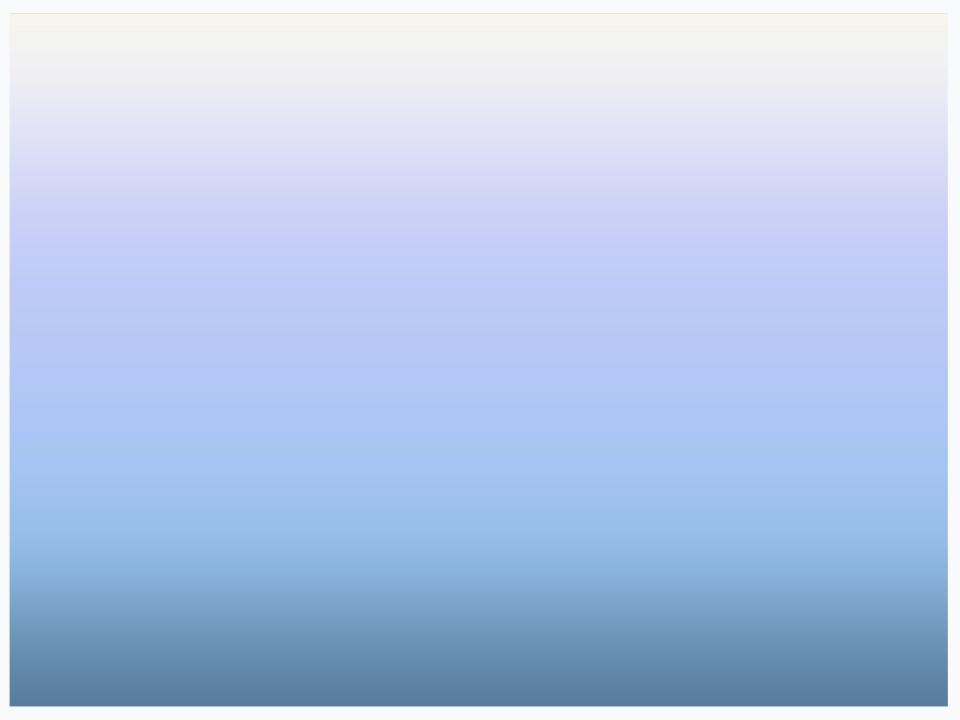 AWIT NG SANTO ROSARYO
Minsan ang buhay
ay isang awit ng galak
at mayroong liwanag 
na tatanglaw 
sa ‘ting pagyapak.
105
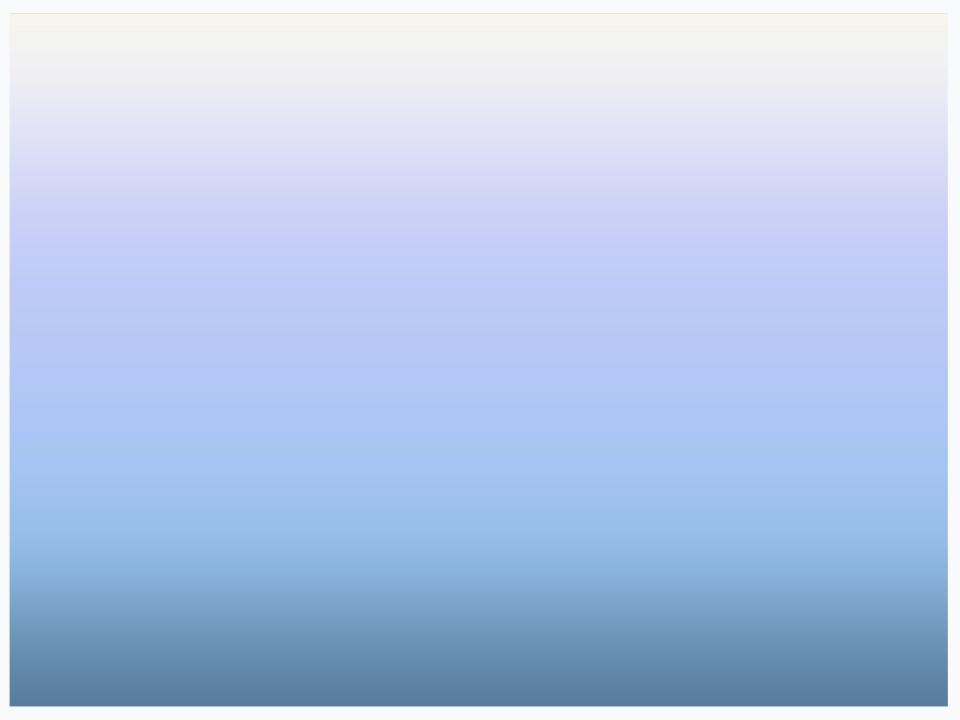 Minsan ang buhay
ay isang awit ng luha
at ang siyang papawi nito
ay ang pag-asa ng umaga.
106
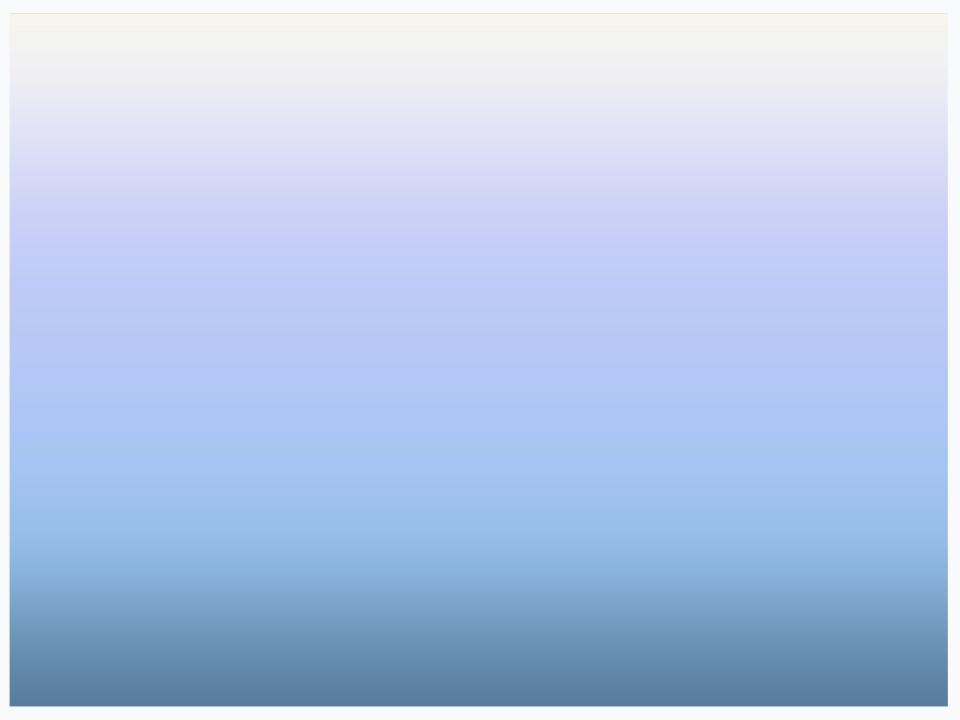 At kahit anong tindi ng unos
at kahit anong tindi ng dilim,
may isang Inang 
nagmamatyag,
nagmamahal sa ‘tin.
107
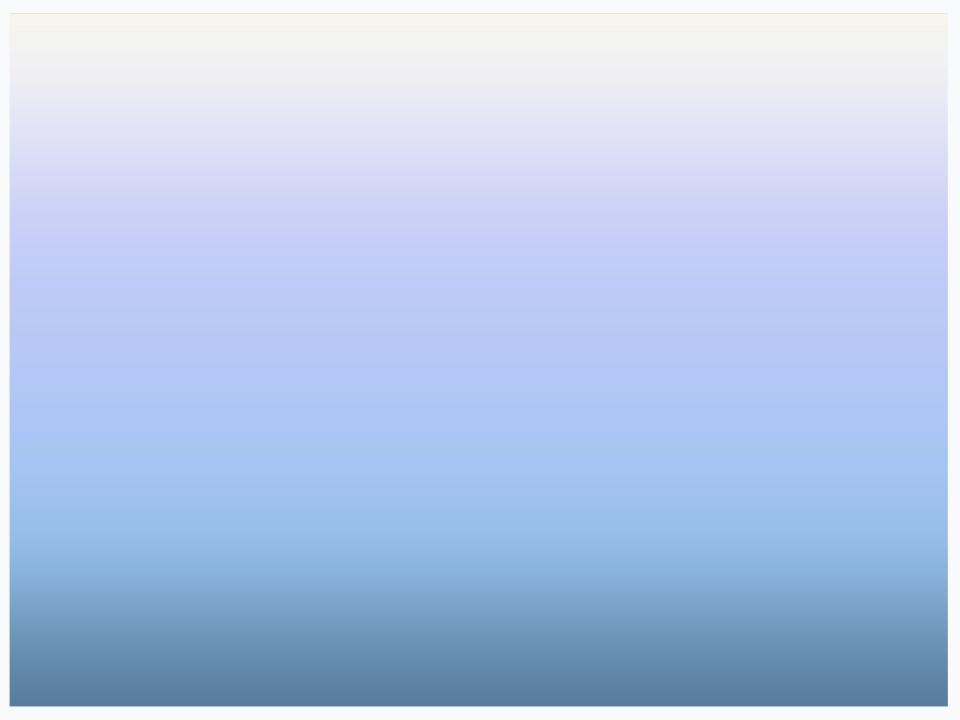 Awit niya’y pag-ibig ng Diyos;
tawag niya’y magbalik-loob;
turo niya’y buhay
na ang Diyos lamang 
sa ati’y nagkaloob.


.
108
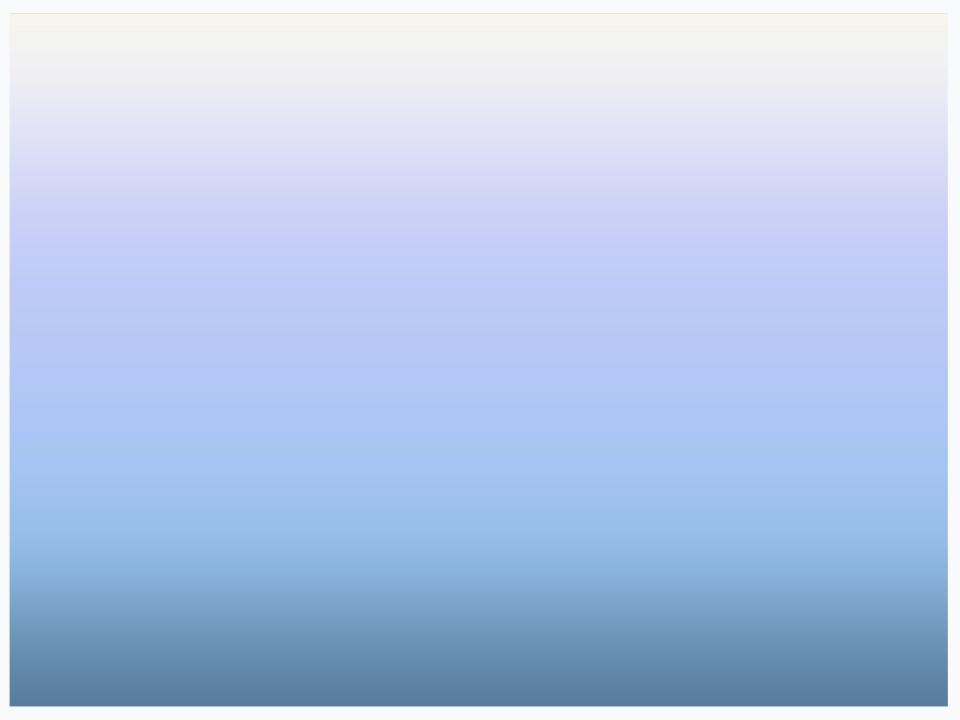 O Inang mahal, narito kami
awit-awit ang Ave Maria!
At dalangin ng 
bawa’t pamilya’y
kapayapaan at pagkakaisa.



.
109
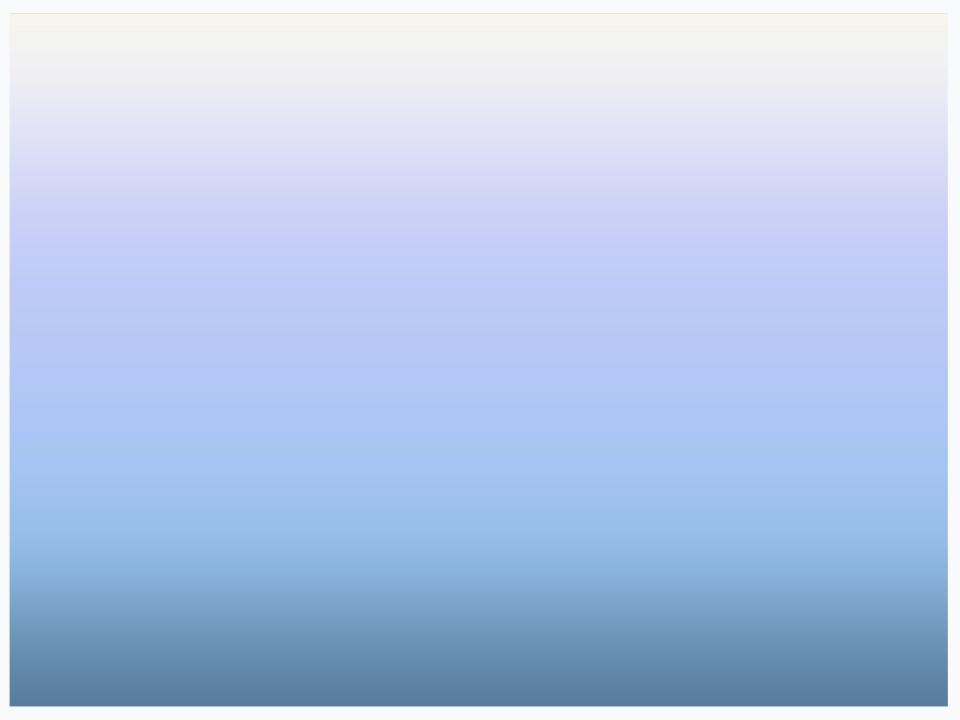 Ang Rosaryo mo’y 
hawak namin at awit-awit 
ang Ave Maria!
Puspos ka ng diwang banal,
dinggin ang aming 
payak na dasal.



.
110
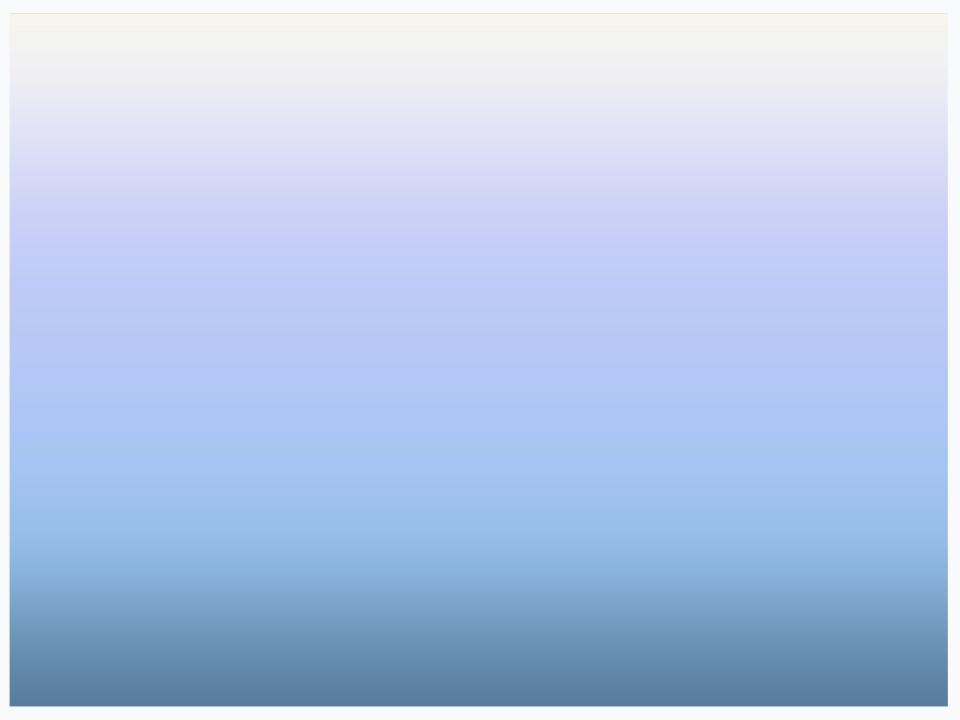 Ihatid mo 
kami sa langit 
ng Amang 
mapagmahal.
111
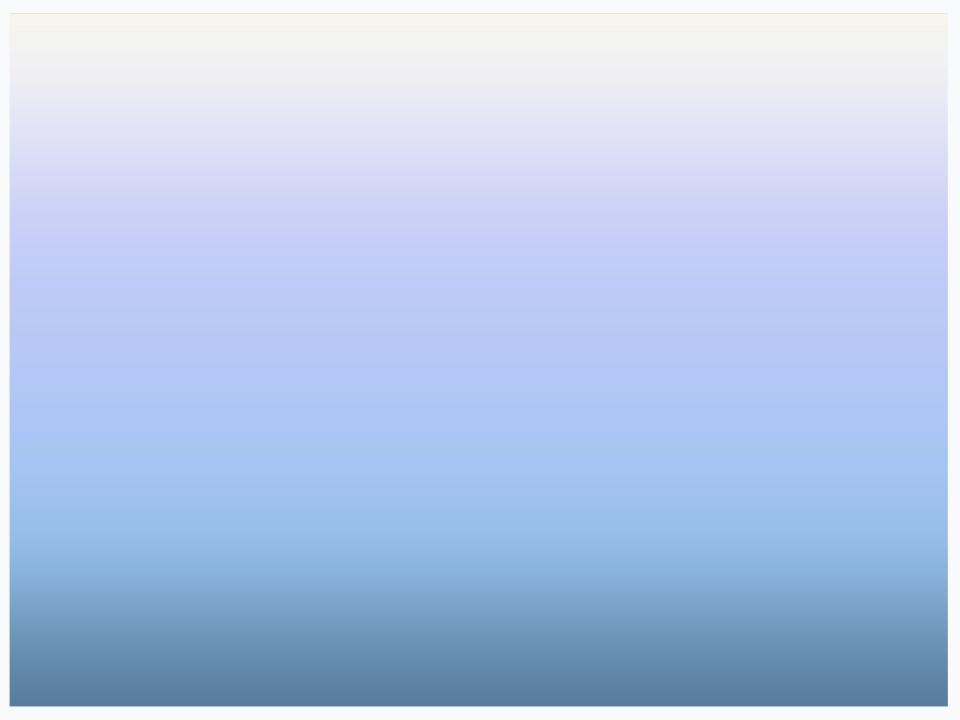 PANALANGIN  PARA SA AMING DAIGDIG
(mula sa LAUDATO SI)
Diyos na makapangyarihan sa lahat, 
na nanahan sa buong sanlibutan 
at sa pinakamaliit na nilalang, 
Ikaw, na yumakap sa iyong pagkalinga
sa lahat ng umiiral, 
Ibuhos mo sa amin ang lakas
ng iyong pag-ibig 
upang mapangalagaan namin 
ang buhay at ang kagandahan.
112
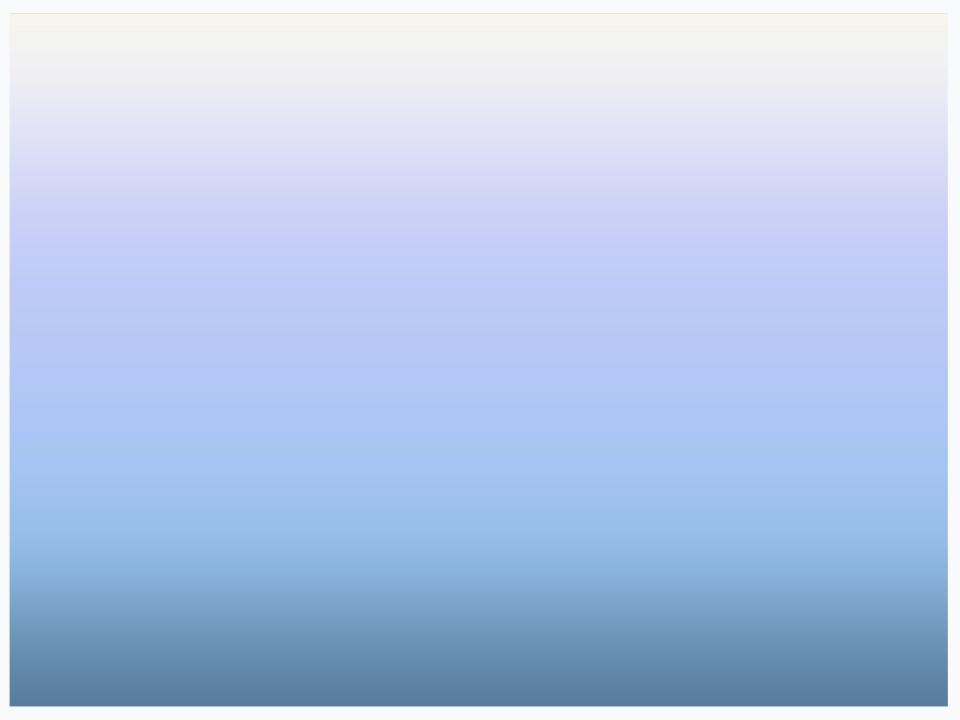 Punuin mo kami ng kapayapaan,
upang mamuhay kami 
bilang mga magkakapatid 
na hindi sinasaktan ang sinuman.

Diyos ng mga dukha, 
tulungan mo kaming sagipin 
ang mga pinabayaan 
at kinalimutan ng daigdig na ito 
na lubhang mahal sa iyong mga mata.
115
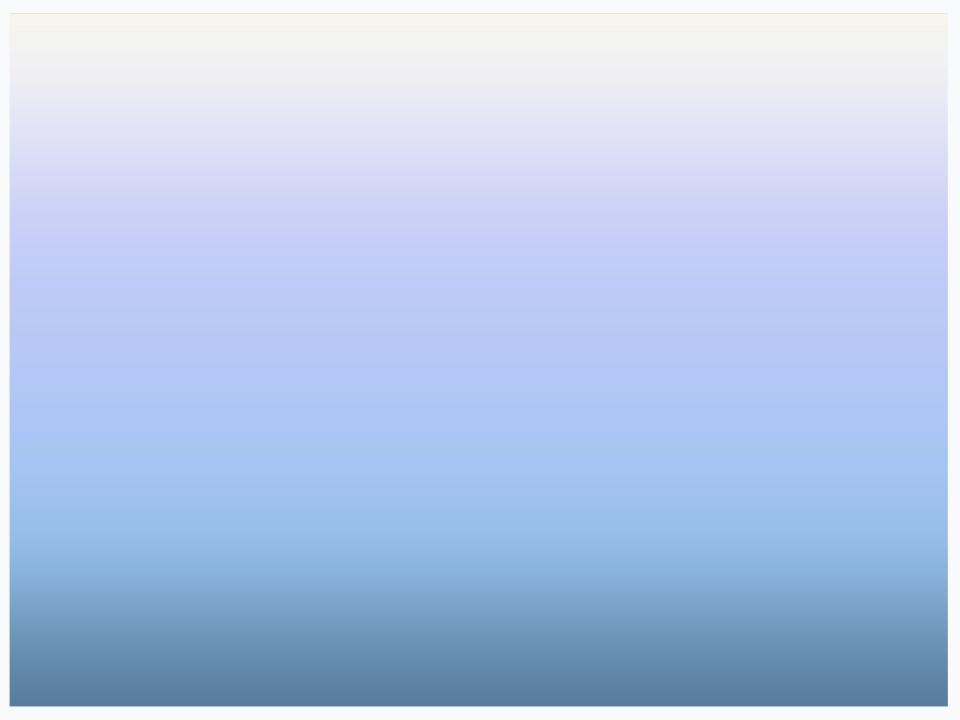 Hilumin mo ang aming mga buhay,
upang kami ay maging 
mga tagapagtanggol sa daigdig 
at hindi mananamantala, 
upang kami ay magtanim 
ng kariktan at hindi polusyon 
at pagkasira.
114
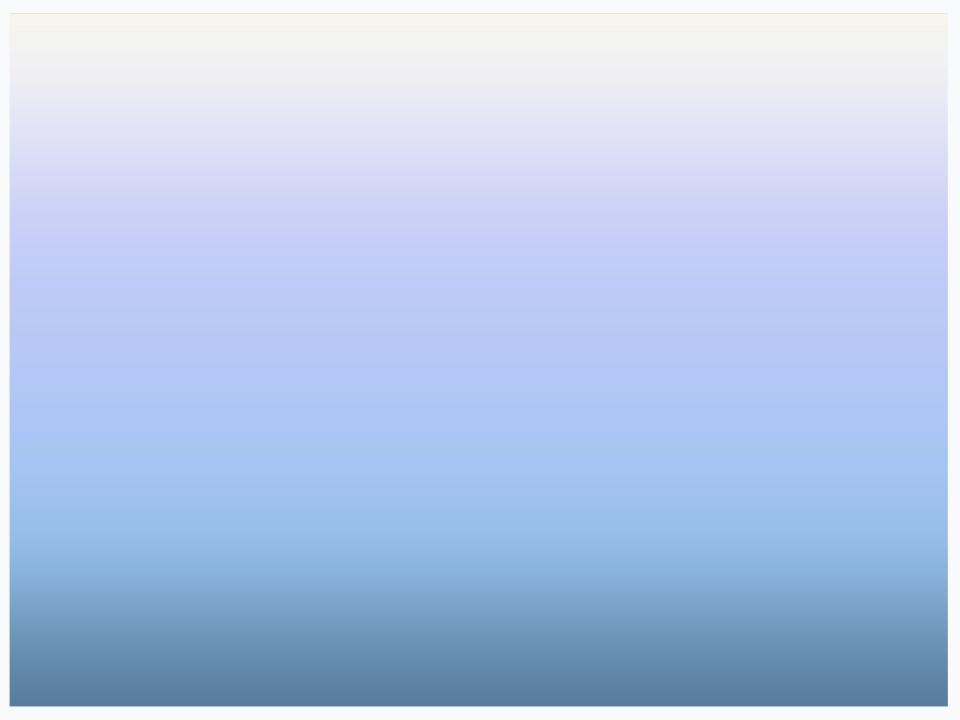 Hipuin mo ang mga puso
ng mga naghahanap lang 
ng pakinabang kapalit ng 
mga mahihirap at ng daigdig.
115
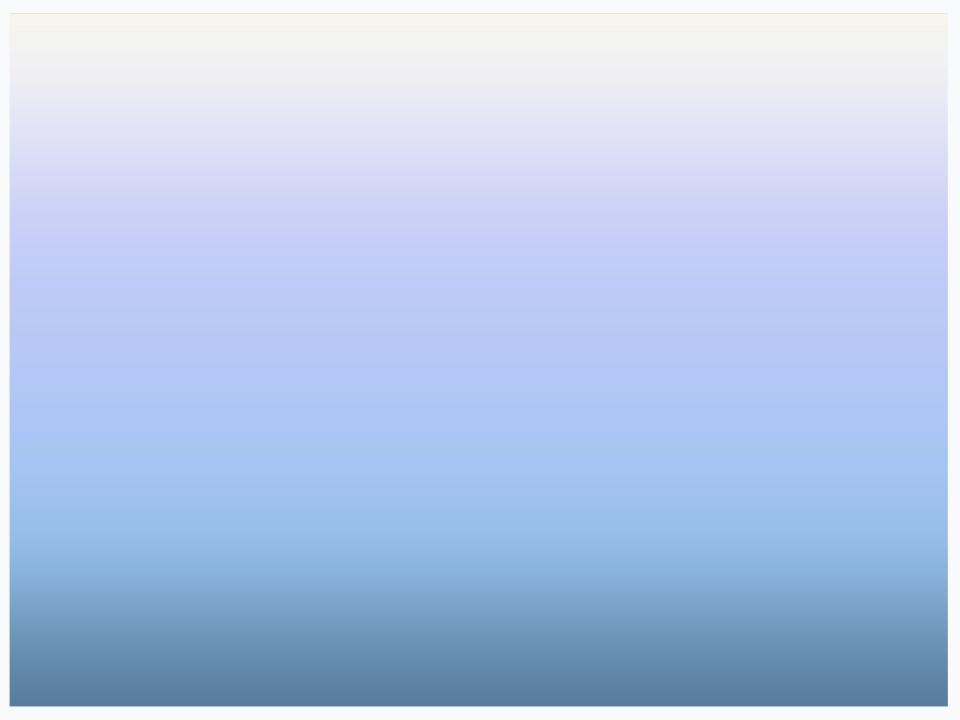 Turuan mo kaming tuklasin
ang halaga ng bawat bagay,
magmasid nang may paghanga
at kilalanin na kami ay malalim 
na kaugnay ng lahat ng nilalang 
sa aming pagtahak tungo sa isang 
walang-hanggang liwanag.
116
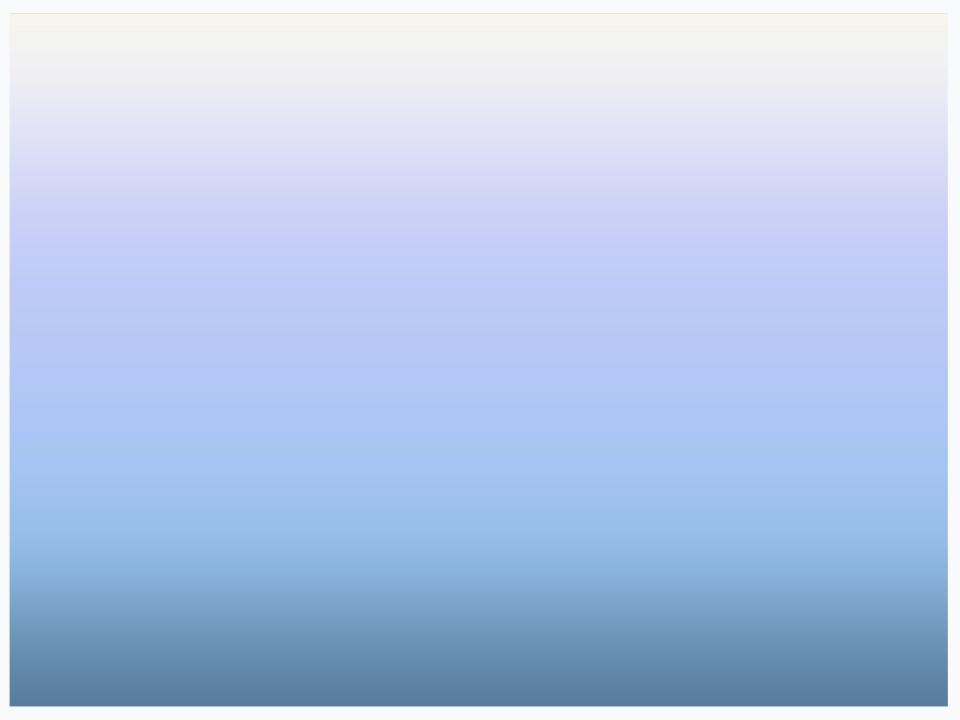 Salamat dahil ikaw 
ay kasama namin sa araw-araw. 
Palakasin mo ang aming loob, 
pakiusap, sa aming pakikibaka 
para sa katarungan, sa pag-ibig 
at kapayapaan. 

Amen.
117
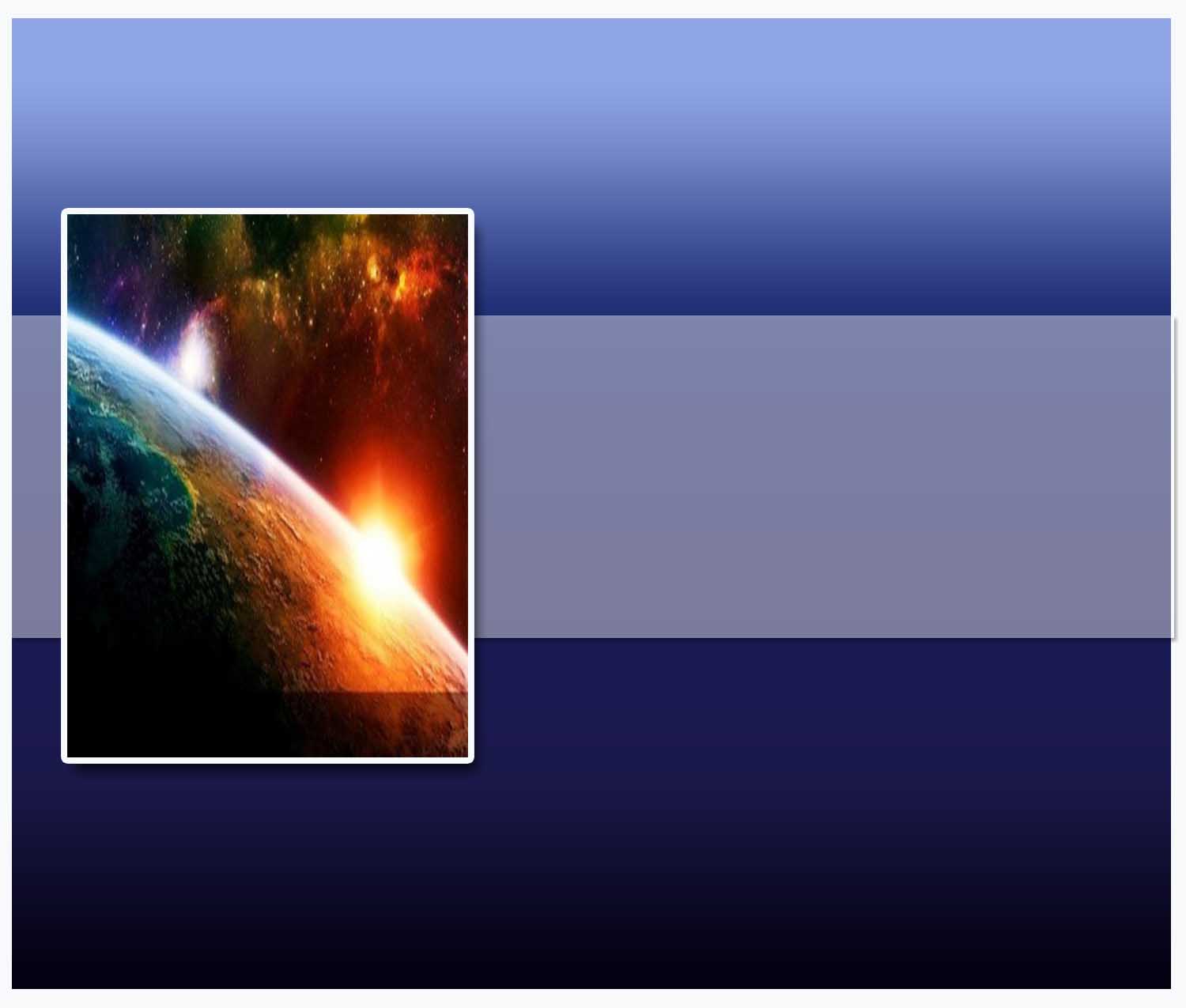 PANGWAKAS 
NA AWIT
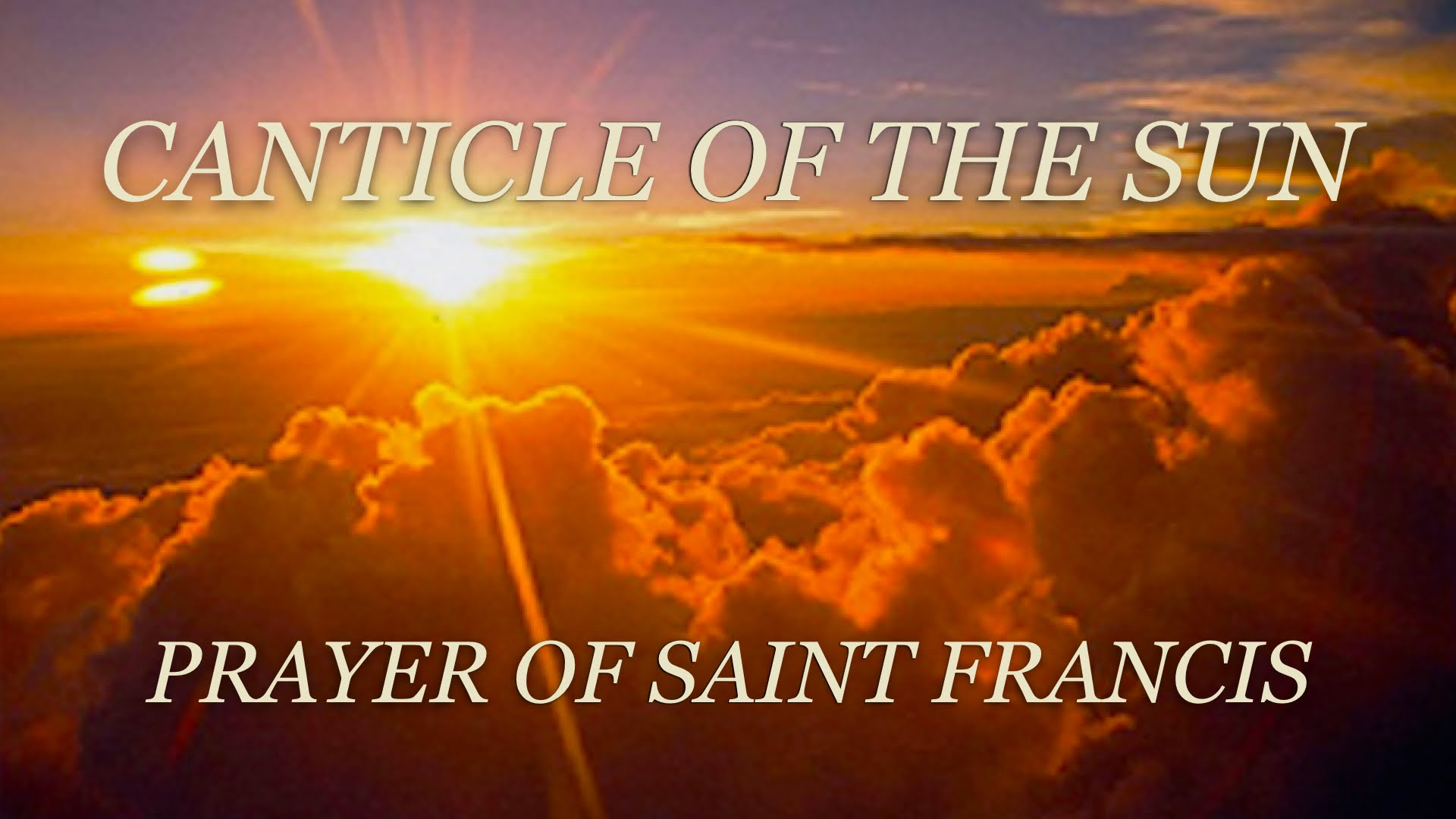 CANTICLE OF THE SUN
119
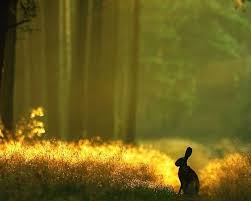 The heavens are telling the 
glory of God,
and all creation is shouting for joy! 
Come, dance in the forest, 
Come, play in the field, 
and sing, sing to the glory of the Lord!
120
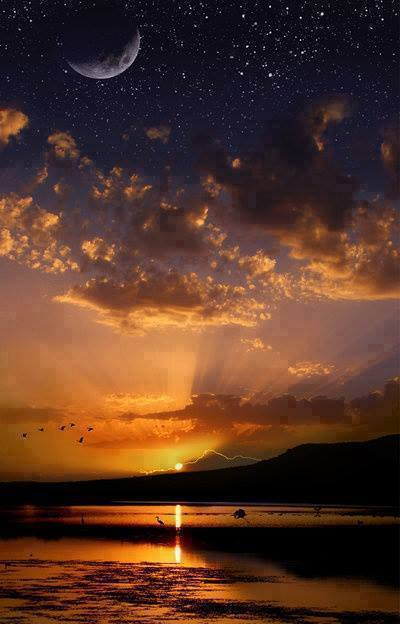 Praise for the sun, the bringer of day, 	

He carries the light of the Lord in his rays; 

The moon and the stars who light up the way unto your throne
121
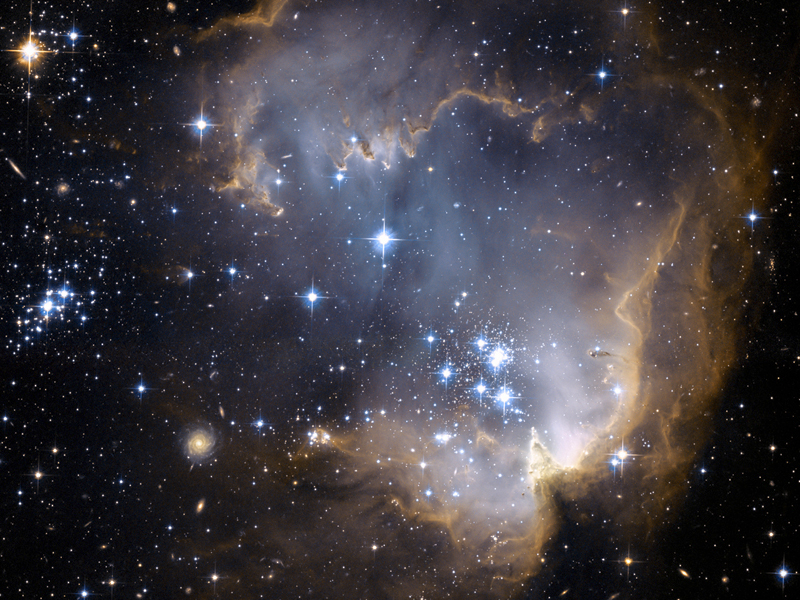 The heavens are telling the 
glory of God, and all creation is shouting for joy! Come, dance in the forest, 
Come, play in the field, 
and sing, sing to the glory 
of the Lord!
122
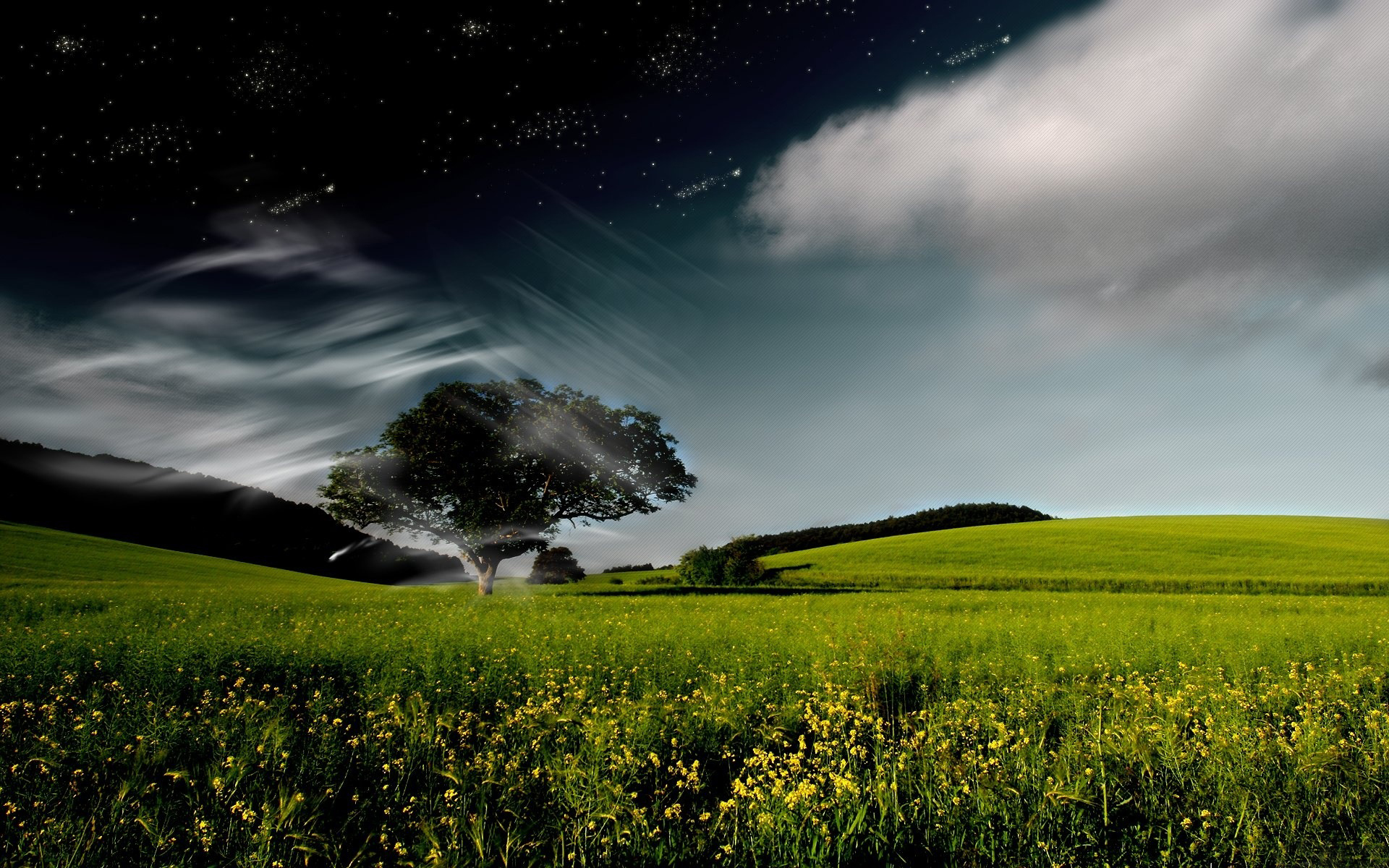 Praise for the wind that blows 
through the trees,
the seas' mighty storms, 
the gentlest breeze; 
They blow where they will, they blow
where they please to please the Lord!
123
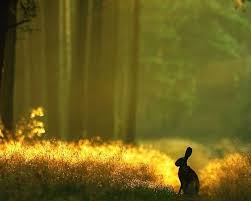 The heavens are telling the 
glory of God, 
and all creation is shouting for joy! 
Come, dance in the forest, 
Come, play in the field, 
and sing, sing to the glory of the Lord!
124
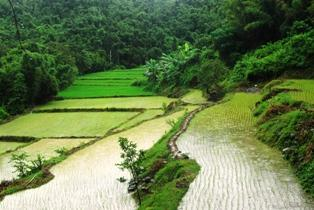 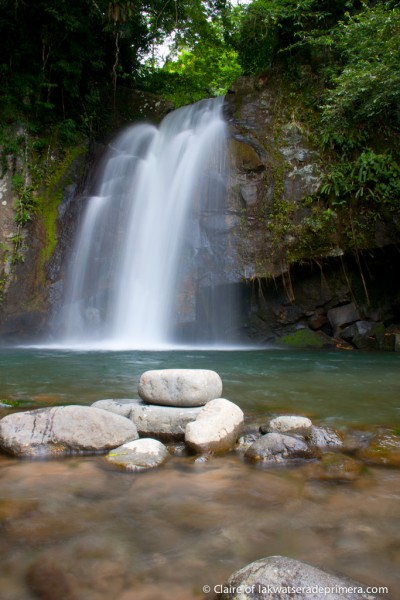 Praise for the rain that 
waters our fields, 
and blesses our crops 
so all the earth yields; 
from death unto life her mystery revealed springs forth in joy!
125
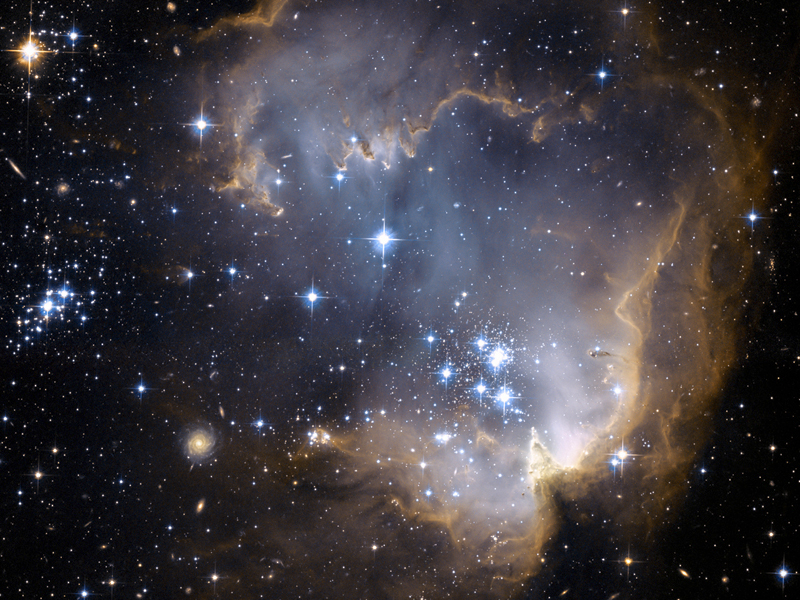 The heavens are telling the 
glory of God, and all creation is shouting for joy! Come, dance in the forest, 
Come, play in the field, 
and sing, sing to the glory 
of the Lord!
126
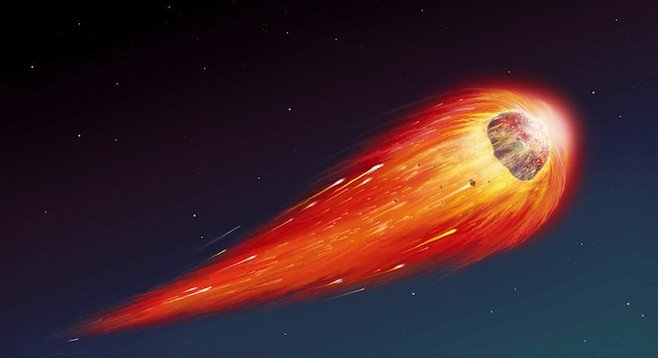 Praise for the fire who gives us his
 light, 
The warmth of the sun to brighten our 
night ;
 He dances with joy, his spirit so bright, he sings of you!
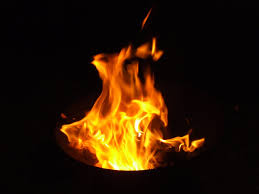 127
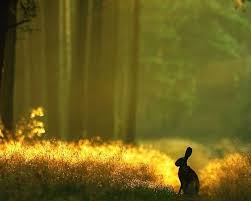 The heavens are telling the 
glory of God, 
and all creation is shouting for joy! 
Come, dance in the forest, 
Come, play in the field, 
and sing, sing to the glory of the Lord!
128
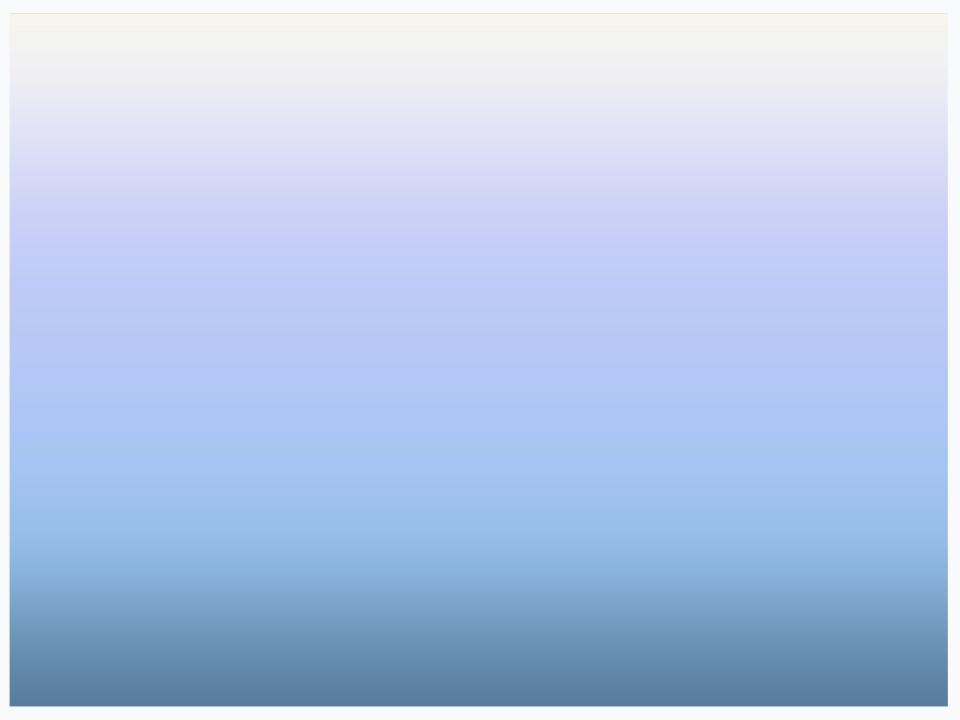 ANG TANDA NG KRUS
Sa ngalan ng Ama,
at ng Anak,
at ng Espiritu Santo.

LAHAT:	Amen.
129